ΕΜΒΙΟΜΗΧΑΝΙΚΗ 
 Τεχνητά Όργανα
Δρ. Αποστολόπουλος Κωνσταντίνος
https://upatras-gr.zoom.us/j/92092517832?pwd=Ym1YOUFwRWJVRW1WdWl1ZDNWZmhqUT09
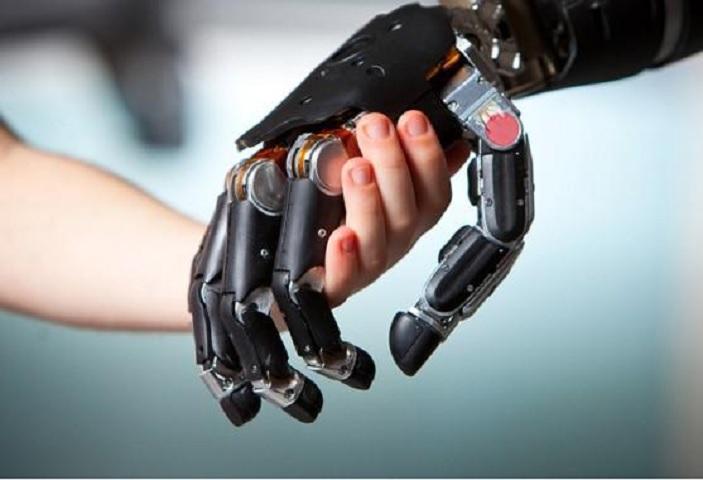 Ανθρώπινο Σώμα – Τεχνητά Όργανα
«Μέτρο όλων των πραγμάτων ο άνθρωπος» – Πρωταγόρας 480-410 π.Χ.
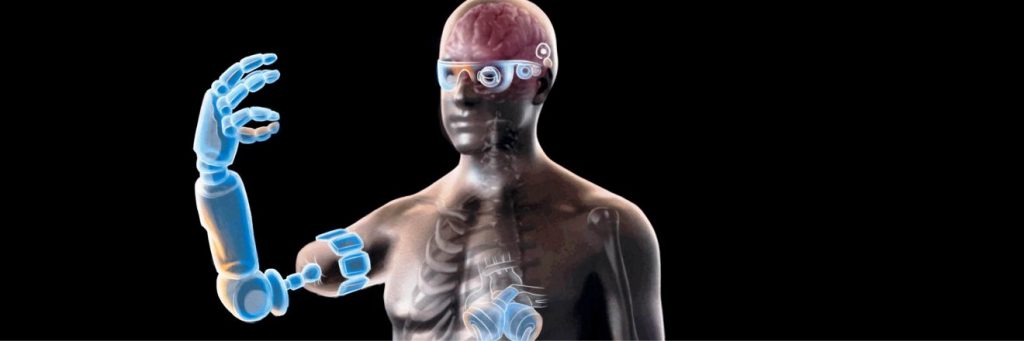 Η διαφοροποίηση των φυσικών ιδιοτήτων γειτονικών τμημάτων
ενός βιολογικού ιστού, καθιστά την μελέτη του εξαιρετικά πολύπλοκη
π.χ. τα 27 δοκίμια αν και διαδοχικά (σχ.) παρουσιάζουν μεγάλες 
αποκλίσεις στην πυκνότητα και στην αντοχή
The design and in vivo testing of a locally stiffness-matched porous scaffold

 Shaaz Ghousea, Natalie Reznikov b, Oliver R. Boughtonc, Sarat Babud, K.C. Geoffrey Nga, Gordon Blunne, Justin P. Cobbc, Molly M. Stevens b, Jonathan R.T. Jeffers a,

∗ a Department of Mechanical Engineering, Imperial College London, UK b Department of Materials, Department of Bioengineering and Institute for Biomedical Engineering, Imperial College London, UK c Department of Surgery and Cancer, Faculty of Medicine, Imperial College London, UK d Betatype Ltd, Unit 4 Bow Enterprise Park, London, UK e Department of Biomedical Engineering, University College London, UK
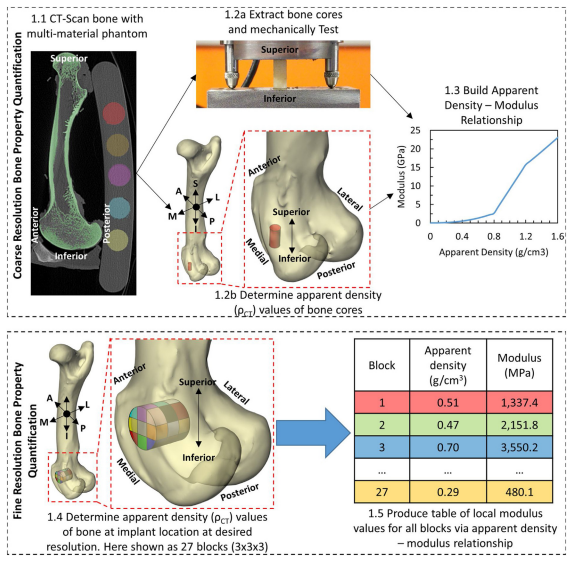 «Η έλλειψη δραστηριότητας καταστρέφει την καλή κατάσταση κάθε ανθρώπου, ενώ η κίνηση και η μεθοδική σωματική άσκηση τη σώζουν και τη συντηρούν»
Πλάτων
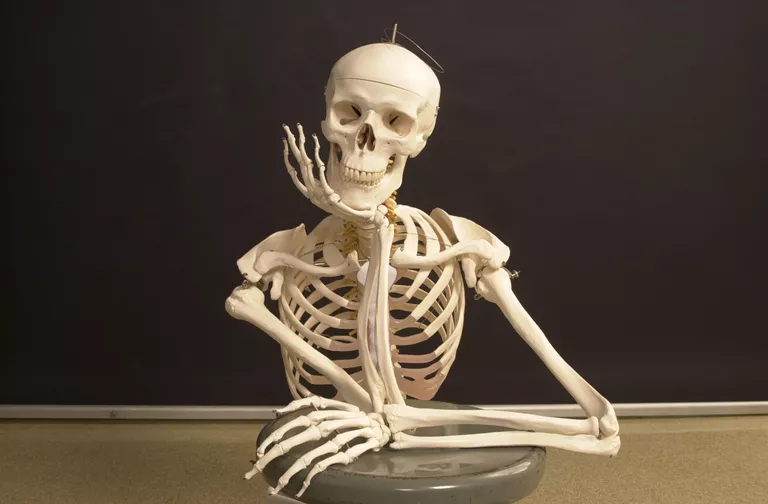 “Lack of activity destroys the good condition of every human being, while movement and methodical physical exercise save it and preserve it.” 
– Plato
Εμβιομηχανική και Βιοϋλικά
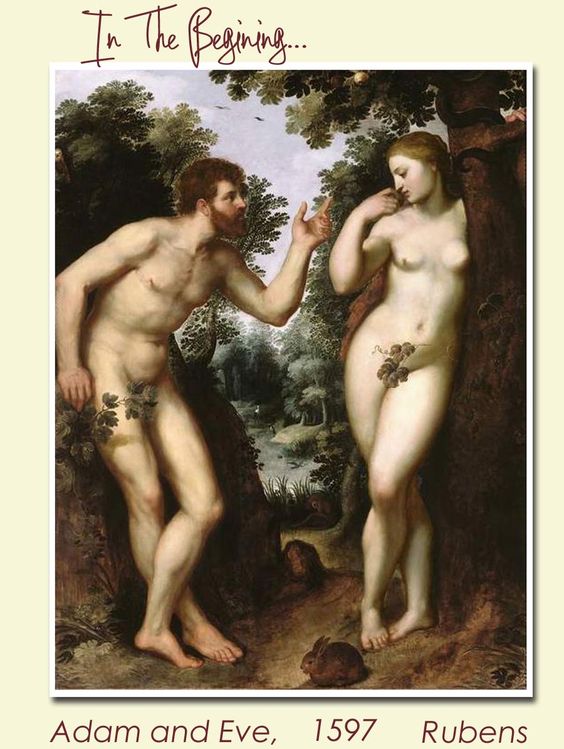 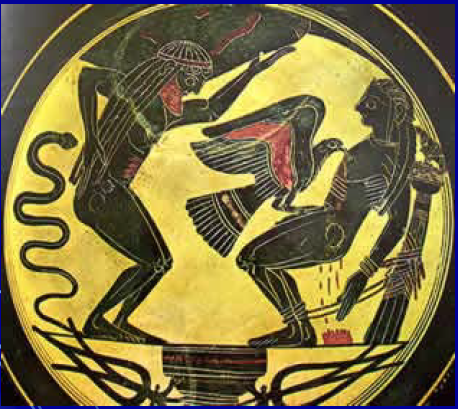 Βιοϋλικά
Το ενδιαφέρον του ανθρώπου να αναπλάσει ιστούς οργάνων είναι πολύ παλαιό. Στην αρχαία ελληνική μυθολογία είναι γνωστή η αναγέννηση του ήπατος του Προμηθέα, ύστερα από την καθημερινή αφαίρεση τμήματός του από τον αετό ως τιμωρία για τη μετάδοση της θεϊκής γνώσης της φωτιάς στον άνθρωπο. Αλλά και στην Παλαιά Διαθήκη αναφέρεται ότι ο Θεός παρασκεύασε την Εύα από το πλευρό του Αδάμ.
Ορισμός
Μια Σύντομη Ιστορία των Βιοϋλικών
Εξέλιξη Επιστήμης & Τεχνολογίας των Βιοϋλικών
Φυσικές και μηχανικές ιδιότητες μεταλλικών βιοϋλικών
Αντιπροσωπευτικές εφαρμογές μεταλλικών βιοϋλικών 
Διάφορες αντιπροσωπευτικές εφαρμογές μεταλλικών βιοϋλικών στο ανθρώπινο σώμα  
Είδη βιοϋλικών
      Μεταλλικά βιοϋλικά - παθητικοποίηση – διάβρωση
       Πολυμερή
       Κεραμικά βιοϋλικά
Εφαρμογές Βιοϋλικών
Καρδιά-Καρδιαγγειακό σύστημα
Οφθάλμιοι φακοί ή ενδοφακοί
Πλέγματα συγκράτησης ιστών
Ιστική μηχανική ή Εμβιομηχανική (tissue engineering or bioengineering)
Οστά
Πνεύμονες
Δέρμα
Συκώτι
Νεφροί
Ακουστικό σύστημα
Αιμοφόρα αγγεία
Πάγκρεας
…
Μία μικρή εισαγωγή
 στα βιοϋλικά
University of Cyprus Biomedical Imaging and Applied Optics
• Ορισμός 

• Ένα βιοϋλικό είναι ένα μη-βιώσιμο υλικό που χρησιμοποιείται σε μια ιατρική συσκευή και που προορίζεται να αλληλοεπιδρά με βιολογικά συστήματα.

• Καθορίζονται από την εφαρμογή τους και όχι από τη χημική τους σύσταση
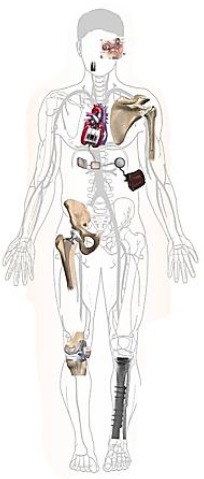 • Μπορούμε να μελετήσουμε τα βιοϋλικά από την άποψη του προβλήματος
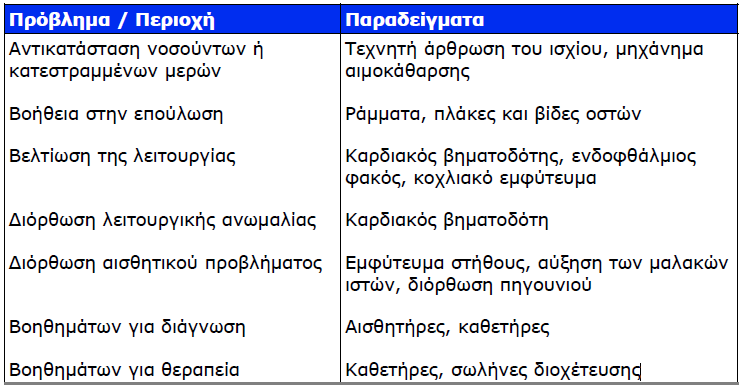 • Μπορούμε να μελετήσουμε τα βιοϋλικά από την άποψη του οργάνου
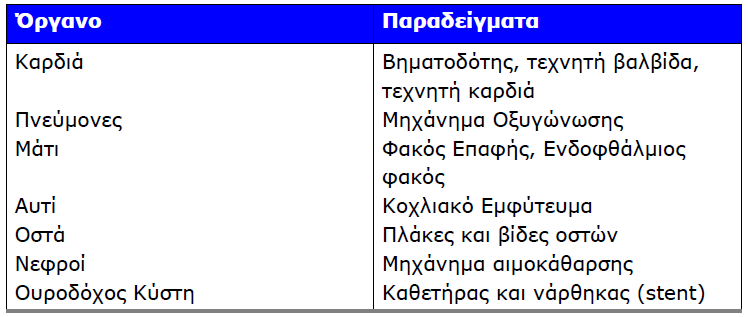 Μια Σύντομη Ιστορία των Βιοϋλικών

• Ρωμαίοι, Κινέζοι, και Αζτέκοι χρησιμοποιούσαν χρυσό στην οδοντιατρική πριν από πάνω από 2000
• Ο Cu δεν ήταν καλός.
• Ελεφαντόστινα και ξύλινα δόντια
• Πλάκες Οστών 1900, αρθρώσεις 1930
• Αρχές του 20ου αιώνα άρχισε η χρήση συνθετικών πλαστικών
• Ύφασμα από αλεξίπτωτο χρησιμοποιήθηκε για αγγειακά προσθετικά
•1958 Tο Dacron* χρησιμοποιείται για την κατασκευή αρτηριακού προσθετικού
•1960 Το πολυαιθυλένιο και ανοξείδωτος χάλυβας (stainless steel) χρησιμοποιούνται για εμφυτεύματα ισχίου
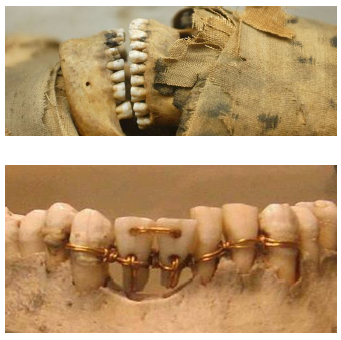 * Το Dacron είναι εμπορικό όνομα και είναι ένα πολυμερές υλικό που μπορούμε να βρούμε ως μέλος της οικογένειας των πολυεστέρων.
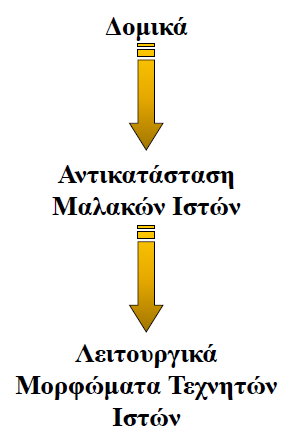 Εξέλιξη Επιστήμης & Τεχνολογίας των Βιοϋλικών

•1ης γενεάς (από το1950)
•Στόχος: Βιοαδράνεια (Bioinertness)
•2η γενεά (από το1980)
•Στόχος: Βιοδραστικότητα
•3η γενεά(από το2000)
•Στόχος: Αναγέννηση λειτουργικού ιστού
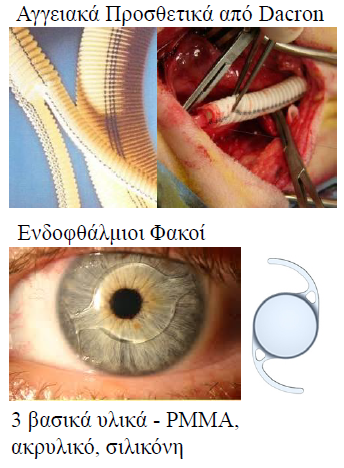 Εξέλιξη Επιστήμης & Τεχνολογίας των Βιοϋλικών

• Πρώτη γενιά εμφυτεύματων

• «Ad hoc» εμφυτεύματα (δηλ. για συγκεκριμένο πρόβλημα μόνο)
• Καθορίζονταν από τους γιατρούς με χρήση κοινών υλικών από άλλες περιοχές 
• Οι περισσότερες επιτυχίες ήταν τυχαίες παρά από  σχεδιασμό

• Παραδείγματα

• Χρυσά σφραγίσματα, ξύλινα δόντια, οδοντικά προθετικά PMMA
• Ατσάλι, χρυσό, ελεφαντόδοντο, κ.λπ., πλάκες οστών
• Γυάλινα μάτια και άλλα μέρη του σώματος
• Dacron και ύφασμα αλεξίπτωτων για αγγειακά εμφυτεύματα
• Δεύτερη γενιά εμφυτευμάτων

• Εμφυτεύματα σχεδιασμένα από μηχανικούς με τη χρήση κοινών υλικών και υλικών από  άλλες περιοχές
• Αναπτύχθηκαν μέσα από συνεργασίες γιατρών και μηχανικών
• Βασίζονται στις εμπειρίες της πρώτης γενιάς
• Συμπεριλαμβάνουν εξελίξεις στην επιστήμη των υλικών (από άλλα πεδία)

• Παραδείγματα

• Οδοντιατρικά και ορθοπεδικά εμφυτεύματα από κράμα τιτανίου
• Ορθοπεδικά εμφυτεύματα κοβαλτίου-χρωμίου-μολυβδαινίου
• Επιφάνειες με UHMW πολυαιθυλένιο για ολικές αντικαταστάσεις αρθρώσεων
• Καρδιακές βαλβίδες και βηματοδότες
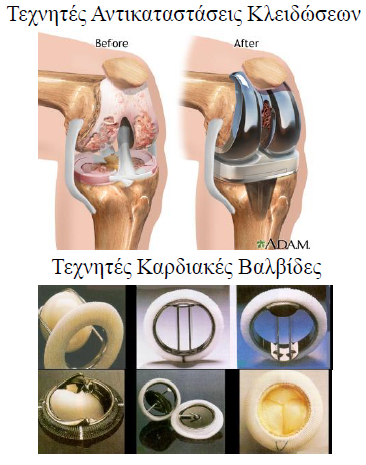 • Τρίτη γενιά εμφυτευμάτων

• Εμβιομηχανικά εμφυτεύματα χρησιμοποιούν εμβιομηχανικά υλικά
• Μόνο μερικά παραδείγματα βρίσκονται στην αγορά
• Μερικές νέες ή/και τροποποιημένες πολυμερικές συσκευές
• Πολλά υπό ανάπτυξη
• Τεχνητά εμφυτεύματα που έχουν σχεδιαστεί για να αναγεννήσουν και όχι απλά να αντικαταστήσουν τον ιστό

• Παραδείγματα

• Τεχνητό δέρμα Integra Life Sciences
• Διαδικασία χονδροκυττάρων Genzyme
• Μερικά απορροφήσιμα συγκολλητικά επισκευής οστών
• Γενετικά σχεδιασμένα “βιολογικά” υλικά (Genetics Institute καιCreative Biomolecules BMPs)
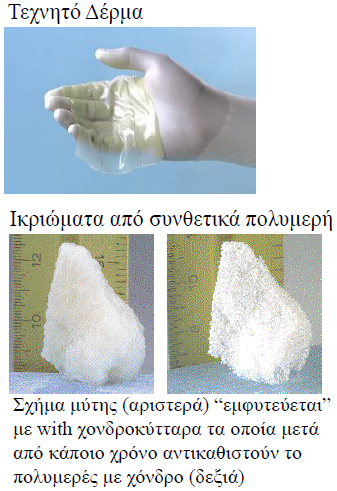 Παράμετροι Επιλογής Βιοϋλικών

• Γενικές αρχές επιλογής

• Μηχανικές και χημικές ιδιότητες
• Βιοσταθερότητα
• Βιοσυμβατότητα: Δεν παρατηρούνται ανεπιθύμητες βιολογικές επιδράσεις
• Καρκινογόνα, τοξικά, αλλεργιογόνα ή ανοσογονικά
• Δυνατή η επεξεργασία, κατασκευή και αποστείρωση με καλή επαναληψιμότητα
• Αποδεκτή αναλογία κόστους / οφέλους

• Κρίσιμα ζητήματα

• Ακεραιότητα των βιοϋλικών
• Αλληλεπίδραση με τον ιστό

• Για κλινική επιτυχία απαιτείται

• Επίτευξη μιας σταθερής διασύνδεσης με τον συνδετικό ιστό
• Λειτουργική ταύτιση της μηχανικής συμπεριφοράς του εμφυτεύματος με τον ιστό που πρόκειται να αντικαταστήσει
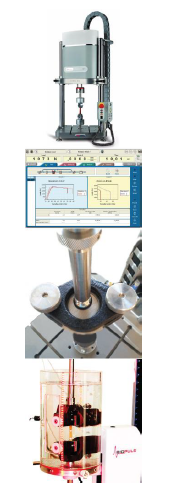 Παράμετροι Επιλογής Βιοϋλικών
• Μηχανικές και χημικές ιδιότητες

• Αντοχή σε θλίψη (Compressive)
• Αντοχή  σε εφελκυσμό (Tensile)
• Αντοχή σε κάμψη (Bending)
• Μέτρο συμπίεσης
• Συντελεστής θερμικής διαστολής
• Συντελεστή θερμικής αγωγιμότητας
• Επιφανειακή τάση
• Σκληρότητα και πυκνότητα
• Υδροφοβικότητα / φιλικότητα
• Απορρόφηση / διαλυτότητα στο νερό
• Επιφάνεια τριβής
• Ερπυσμός (αργή παραμόρφωση)
• Ιδιότητες Συγκόλλησης
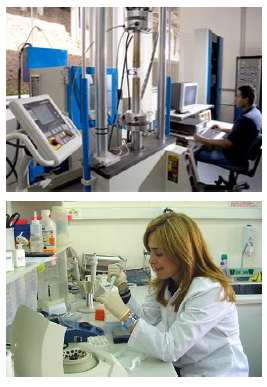 Τύποι Βιοϋλικών

• Τα βιοϋλικά καλύπτουν όλες τις κατηγορίες των υλικών
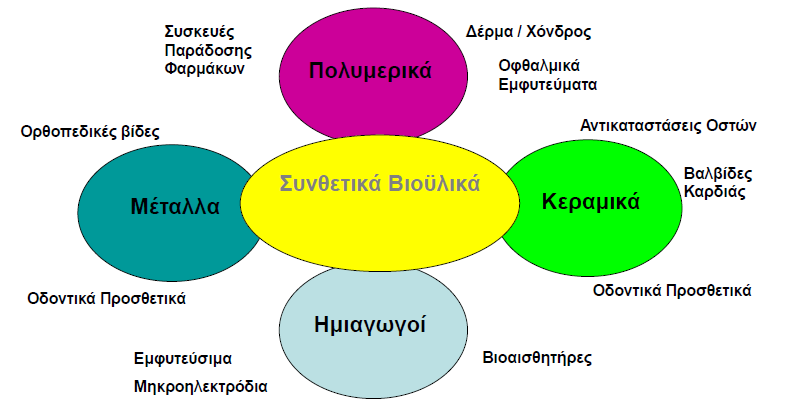 Μεταλλικά Βιοϋλικά

• Κύριοι τύποι των μεταλλικών εμφυτευμάτων

• Ανοξείδωτος χάλυβας
• Κράματα με βάση το Κοβάλτιο
• Κράματα τιτανίου
• ... Και πολλά άλλα

• Πλεονεκτήματα

• Ψηλή αντοχή
• Αντοχή στη φθορά και κόπωση
• Εύκολη κατασκευή
• Εύκολη αποστείρωση
• Μνήμη σχήματος

• Μειονεκτήματα

• Δεν συμπιέζονται
• Διάβρωση
• Ευαισθησία σε μεταλλικά ιόντα και τοξικότητα
• Μεταλλική όψη
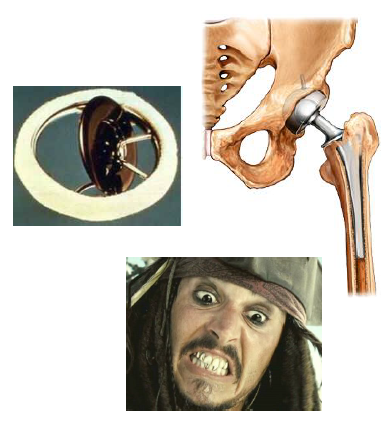 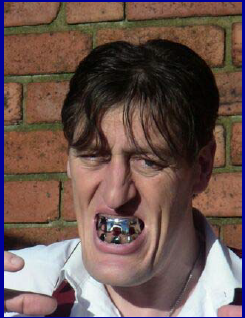 ο Αμερικανός ηθοποιός, Ρίτσαρντ Κιλ, ο οποίος ενσάρκωσε τον «κακό σαγόνια» 
«Πηγή: https://www.athensvoice.gr/viral/showbiz/76143
Βιουλικά –Εφαρμογές
Δρ. Κων/νος Υφαντής
Κεραμικά Βιοϋλικά

• Διάφορα σκληρά, εύθραυστα, ανθεκτικά στη θερμότητα και ανθεκτικά στη διάβρωση υλικά

• Παράγονται από τη διαμόρφωση και, στη συνέχεια, το ψήσιμο μη μεταλλικών ορυκτών, όπως ο άργιλος, σε ψηλή θερμοκρασία

• Τύποι Βιοκεραμικών

• Αλουμίνα, ζιρκόνιο, πυριτικό γυαλί, φωσφορικό ασβέστιο (απατίτης), ανθρακικό ασβέστιο

• Πλεονεκτήματα

• Ψηλή αντοχή σε συμπίεση
• Αντοχή στη φθορά και στη διάβρωση
• Μπορούν να στιλβωθούν
• Βιοδραστικά / αδρανή

• Μειονεκτήματα

• Διαφορετικός συντελεστής συμπίεσης από το οστό (ψηλότερος)
• Χαμηλή αντοχή σε εφελκυσμό
• Χαμηλή αντοχή σε θραύση
• Δύσκολο να κατασκευαστούν
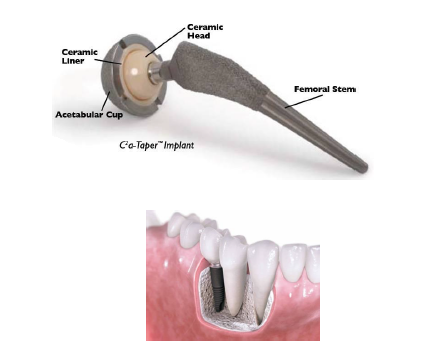 Πολυμερικά Βιοϋλικά

• Τι είναι ένα πολυμερές;

• Μόριο με μακρά αλυσίδα αποτελούμενη από έναν αριθμό επαναλαμβανόμενων μονάδων
• Οι ιδιότητες των πολυμερών είναι πιο περίπλοκες από ότι για απλούστερα υλικά

• Τα πολυμερή εμπίπτουν σε τρεις κατηγορίες:

• Ελαστομερή (π.χ. λάστιχα)
• Σύνθετα
• Υδροπυκτώματα (απορροφούν / διατηρούν Η2Ο)

• Τα πολυμερή μπορεί να είναι φυσικά ή συνθετικά
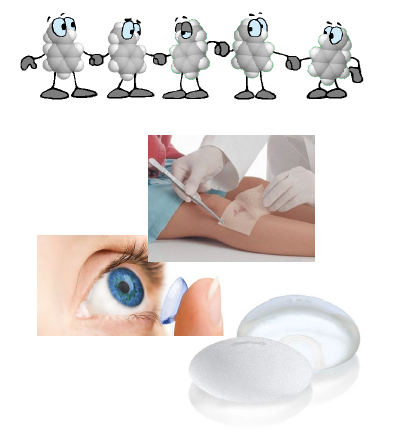 Πολυμερικά Βιοϋλικά

• Φυσικά πολυμερή

• Προέρχονται από πηγές
• Μέσα στο σώμα: κολλαγόνο, ινιδίνη, υαλουρονικό οξύ (από υδατάνθρακες)
• Έξω από το σώμα: χιτοζάνη (από τον εξωσκελετό καρκινοειδών) ή αλγινικό (από φύκια)
• Συλλέγονται κυρίως από ζώα
• Η χιτοζάνη (chitosan)και το αλγινικό (alginate) χρησιμοποιούνται ως επιθέματα πληγών
• Φυσικές μήτρες για επισκευή του δέρματος ή οστών

• Πλεονεκτήματα:

• Χημική σύνθεση παρόμοια με το υλικό που αντικαθιστούν: εύκολο να ενσωματωθούν σε ξενιστή και τροποποιήσιμα

• Μειονεκτήματα:

• Δύσκολο να συλλεχθούν σε μεγάλη ποσότητα
• Αδύνατες μηχανικές ιδιότητες
• Μη διασφάλιση της απομάκρυνσης των παθογόνων
• Μπορεί να αναγνωριστούν ως ξένα από το ανοσοποιητικό σύστημα
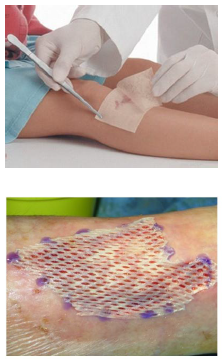 Πολυμερικά Βιοϋλικά

• Συνθετικά πολυμερή

• Κατασκευασμένα από προϊόντα πετρελαίου (κυρίως)
• Μπορεί επίσης να είναι και ένα τροποποιημένο βιολογικό πολυμερές
• Τα περισσότερα πλαστικά και άλλα παρόμοια υλικά

• Πλεονεκτήματα:

• Εύκολη η μαζική παραγωγή και αποστείρωση
• Μπορούν να προσαρμοστούν οι φυσικές, χημικές, μηχανικές και αποικοδομητικές (degradative) ιδιότητες  τους

• Μειονεκτήματα:

• Δεν αλληλεπιδρούν ενεργά με τον ιστό, ως εκ τούτου δεν μπορούν να κατευθύνουν ή να βοηθήσουν στην επούλωση γύρω από την περιοχή εμφύτευσης
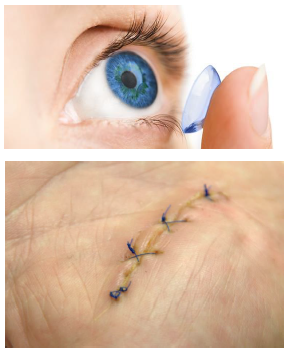 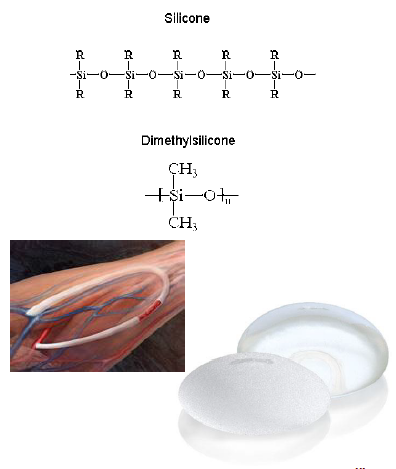 Σιλικόνη

•Πολυμερή σιλικόνης

• π.χ. Polydimethylsinoxane (PDMS)
• Δεν έχουν αλυσίδα  άνθρακα αλλά σιλικόνης και οξυγόνου
• Ελαστομερή(με σταυρωτές συνδέσεις)

• Σιλικόνες ως βιοϋλικά

• Εξαιρετική ευλυγισία και σταθερότητα
•  Χρησιμοποιούνται σε καθετήρες, ηλεκτρόδια βηματοδοτών, αγγειακά μοσχεύματα και εμφυτεύματα μαστού και προσώπου
• Ψηλή διαπερατότητα οξυγόνου –σε μορφή μεμβράνης
• Οξυγονωτές
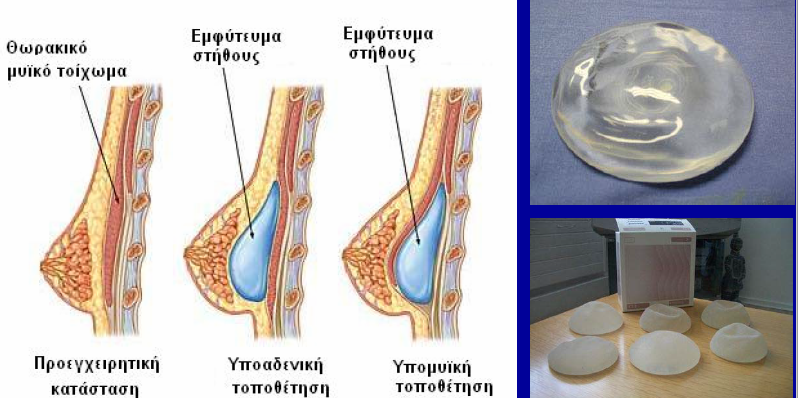 Βιουλικά –Εφαρμογές
Δρ. Κων/νος Υφαντής
Βιοσυμβατότητα

• Ορισμός 

•“Βιοσυμβατότητα είναι η ικανότητα ενός υλικού να εκτελέσει τη λειτουργία του με σωστή αντίδραση του ξενιστή σε μια συγκεκριμένη εφαρμογή”(William, 1987).

• Βιοσυμβατότητα= βιολογικά συμβατό υλικό

• Εκτελεί μια λειτουργία χωρίς να παράγει μια τοξική, τραυματική, ή ανοσολογική αντίδραση σε ζωντανό ιστό

• Μια συσκευή για να είναι βιοσυμβατή, θα πρέπει να πληροί ένα πολύ αυστηρό σύνολο απαιτήσεων του σώματος

• Μηχανικά
• Η συσκευή δεν πρέπει να σπάσει μέσα στο σώμα
• Ανάλογα με τις περιστάσεις, μπορεί να χρειαστεί να είναι είτε πολύ σκληρή ή πολύ ελαστική.
• Η συσκευή δεν χειροτερεύει με το πέρασμα του χρόνου (όχι φθορά)
• Χημικά
• Πρέπει να μην είναι τοξική για τον οργανισμό
• Δεν πρέπει να αντιδρά με καμία ουσία ή ιστό στο σώμα
• Οι μακροπρόθεσμες αντικαταστάσεις δεν πρέπει να είναι βιοδιασπώμενες
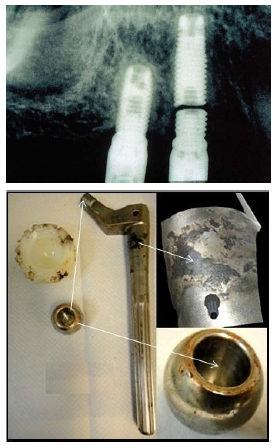 Βιοσυμβατότητα

• Αντιδράσεις στα εμφυτεύματα

• Το υλικό, η σύνθεση και τα προϊόντα της διάσπασης του μπορούν να επηρεάσουν τα κύτταρα  και τους ιστούς του ξενιστή
• Το περιβάλλον του ξενιστή μπορεί επίσης να επηρεάσει τις ιδιότητες του υλικού και την απόδοση της συσκευής

• Επιδράσεις στο υλικό

• Θραύσμα λόγω μη συμβατής πίεσης
• Φθορά από παρατεταμένη χρήση
• Διάβρωση μετάλλου / αποικοδόμηση πολυμερούς (χημικές αντιδράσεις)
Βιοσυμβατότητα

• Βιολογικές επιδράσεις

• Τοξικότητα (οξεία και / ή χρόνια)
• κυτταρική τοξικότητα
• νευροτοξικότητα
• Αλληλεπίδραση Αίματος-υλικού
• Αιμόλυση
• Θρόμβωση (προσρόφηση πρωτεΐνης)
• Ανοσία και λοιμώξεις
• Το ανοσοποιητικό σύστημα αναγνωρίζει τα ξένα υλικά και προκαλεί αντιδράσεις που εξουδετερώνουν και να αφαιρούν αυτές τις ουσίες
• Εάν τα υλικά δεν αποστειρωθούν διεξοδικά μπορεί να προκαλέσουν λοίμωξη
• Μεταλλαξιγένεση και Καρκινογένεση
• Ξένες ουσίες μπορεί να προκαλέσουν μεταλλάξεις και καρκινογένεση
• Φλεγμονώδης Αντίδραση και Επούλωση Πληγής
• Η χρόνια φλεγμονώδης αντίδραση σε ένα εμφύτευμα επηρεάζεται από τα χημικά, μηχανικά και επιφανειακά χαρακτηριστικά του και συνήθως οδηγεί σε εγκλεισμό σε ινώδη ιστό.
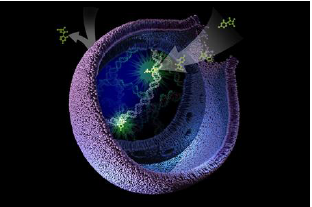 Φυσικές και μηχανικές ιδιότητες μεταλλικών βιοϋλικών
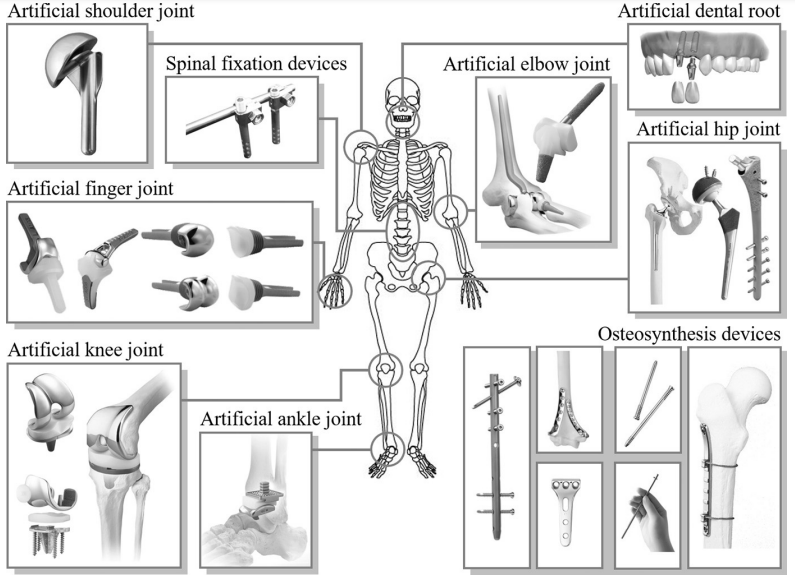 Πηγή: Physical and mechanical properties of metallic biomaterials Takayoshi Nakano Graduate School of Engineering, Osaka University, Osaka, Japan
Photos provided by Teijin Nakashima Medical Co., Ltd., Japan and Kyocera Co., Ltd., Japan.
Διάφορα εμφυτεύματα που σχετίζονται με τα οστά (για χρήση στην ορθοπεδική χειρουργική και την οδοντιατρική) που χρησιμοποιούνται in vivo. Τα περισσότερα από αυτά είναι κατασκευασμένα μοναδικά από μέταλλο.
Φυσικές και μηχανικές ιδιότητες μεταλλικών βιοϋλικών
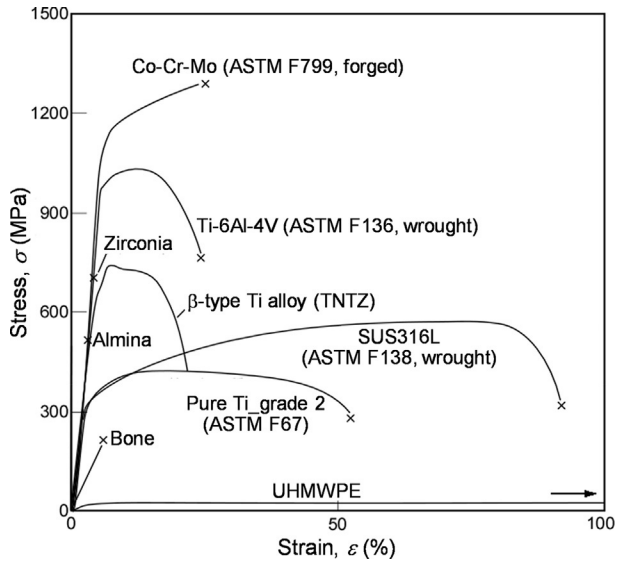 Forged-σφυρήλατος
wrought-κατεργασμένος
ASTM International, formerly known as American Society for Testing and Materials, is an international standards organization that develops and publishes voluntary consensus technical standards for a wide range of materials, products, systems, and services
Πηγή: Physical and mechanical properties of metallic biomaterials Takayoshi Nakano Graduate School of Engineering, Osaka University, Osaka, Japan
Τυπικές καμπύλες τάσης-παραμόρφωσης που λαμβάνονται με τη διεξαγωγή δοκιμών εφελκυσμού διαφόρων μεταλλικών βιοϋλικών, βιοϋλικών με βάση κεραμικά, πολυαιθυλενίου υπέρ υψηλού μοριακού βάρους (UHMWPE) και φλοιώδους οστού.
Αντιπροσωπευτικές εφαρμογές μεταλλικών βιοϋλικών
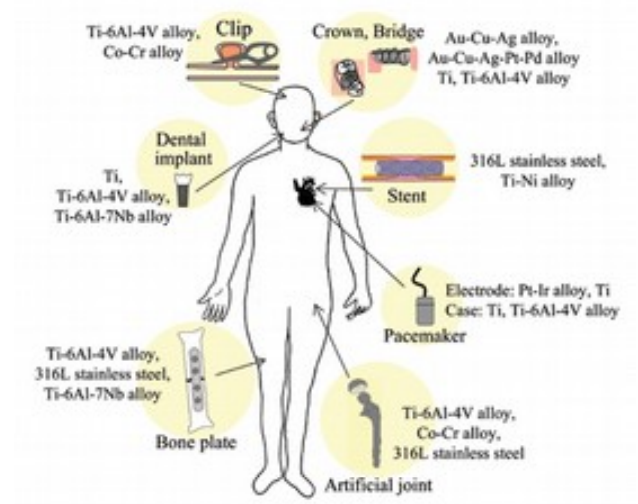 Διάφορες αντιπροσωπευτικές εφαρμογές μεταλλικών βιοϋλικών στο ανθρώπινο σώμα
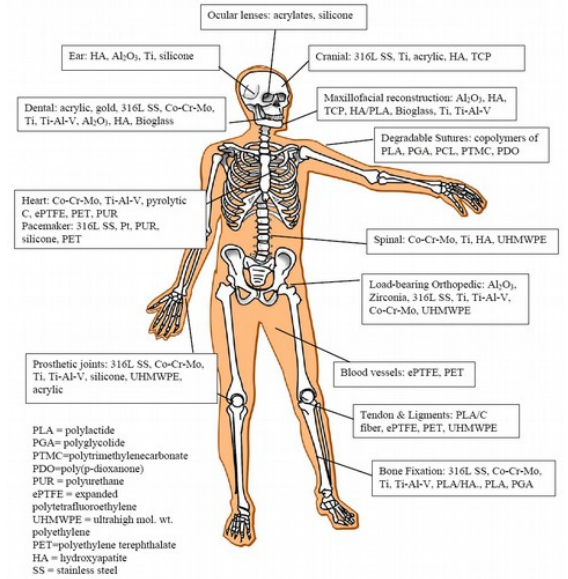 1. Εισαγωγή
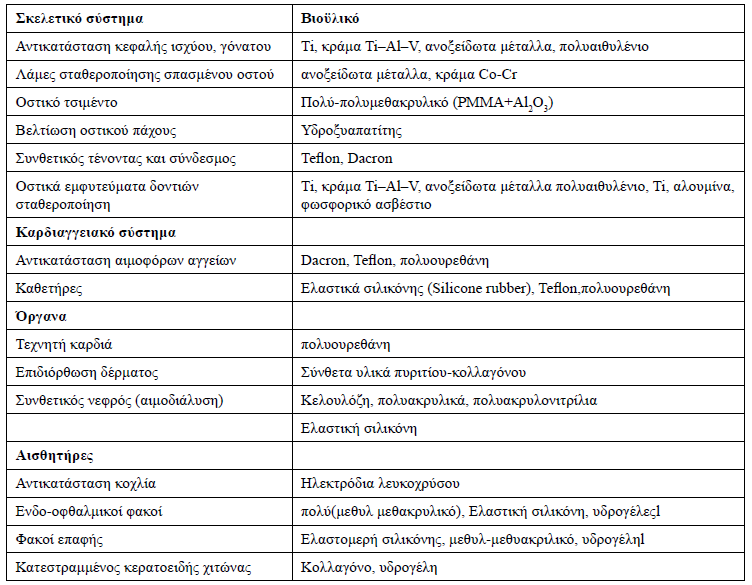 Πίνακας 1. Εφαρμογές των βιοϋλικών στο ανθρώπινο σώμα
Εισαγωγή
Στον Πίνακα 2 δίνονται οι απαραίτητες προϋποθέσεις τις οποίες πρέπει να πληρούν τα βιοϋλικά.
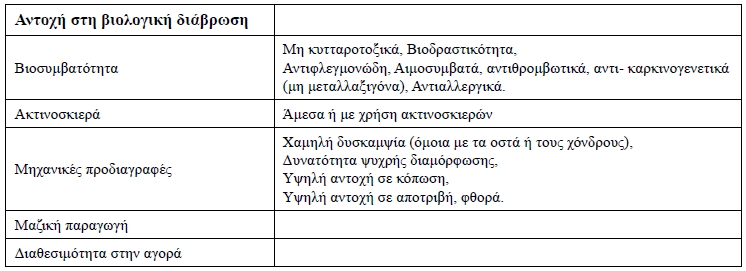 Πίνακας 2. Προϋποθέσεις τις οποίες πρέπει να πληρούν τα βιοϋλικά.
Μεταλλικά βιοϋλικά - παθητικοποίηση – διάβρωση
Κράματα ανοξείδωτου χάλυβα

Ως βιοϋλικά χρησιμοποιούνται σχεδόν αποκλειστικά τα κράματα ανοξείδωτου χάλυβα ωστενιτικού τύπου, δηλαδή τα κράματα με κύρια φάση τον ωστενίτη (γ-Fe). Το υψηλό όριο διαρροής και η υψηλή αντοχή στην κόπωση του ωστενιτικού ανοξείδωτου χάλυβα, ιδιαίτερα όταν έχει υποστεί ψυχρηλασία, τον καθιστά κατάλληλο υλικό για την κατασκευή εμφυτευμάτων, που τοποθε-τούνται σε περιοχές υψηλής μηχανική φόρτισης. Έτσι, στην ορθοπαιδική και γναθοπροσωπική χειρουργική ο χάλυβας εφαρμό-ζεται για την κατασκευή συσκευών (υλικών) οστεοσύνθεσης π.χ. συρμάτων, πλακών, κοχλιών κ.ά.
Στην ορθοδοντική, ο ανοξείδωτος χάλυβας χρησιμοποιείται στην κατασκευή ορθοδοντικών συρμάτων για τη μετακίνηση των δοντιών, όπως φαίνεται στην Εικόνα 4.1.
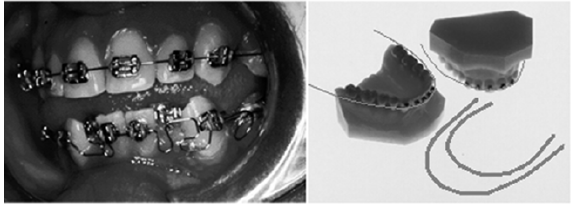 Εικόνα 4.1. Ορθοδοντικά σύρματα ανοξείδωτου χάλυβα.
Μεταλλικά βιοϋλικά - παθητικοποίηση – διάβρωση
Εκτός από την ορθοπεδική και γναθοπροσωπική χειρουργική, τα κράματα ανοξείδωτου χάλυβα χρησιμοποιούνται στην αγγειοχειρουργική για την κατασκευή ενδαγγειακών προθέσεων (stents), και στην επεμβατική καρδιοχειρουργική για την κατασκευή των ηλεκτρόδιων (καλωδίων) και του περιβλήματος του καρδιακού βηματοδότη.
Η αγγειοπλαστική είναι συνήθης επεμβατική διαδικασία για την αντιμετώπιση της στένωσης των αρτηριών από τον σχηματισμό αθηρωματικής πλάκας. Πραγματοποιείται για τη διάνοιξη μιας μερικώς ή ακόμη και πλήρως αποφραγμένης στεφανιαίας ή καρωτίδας αρτηρίας. Προκειμένου να διατηρηθεί το αποτέλεσμα της διάνοιξης για όσο το δυνατόν μεγαλύτερο χρονικό διάστημα, εμφυτεύεται μέσα στη διανοιγμένη αρτηρία μια αγγειακή πρόθεση (stent), που έχει τη μορφή ενός λεπτού συρμάτινου σωληνίσκου, όπως φαίνεται στην Εικόνα 4.2. Επίσης, ο ανοξείδωτος χάλυβας χρησιμοποιείται στην ενδοουρολογία για την κατασκευή ουρηθρικών και ουρητηρικών ενδοπροθέσεων (stents) και ουρητηρικών καθετήρων τύπου pigtail (δίκην ουράς χοίρου).
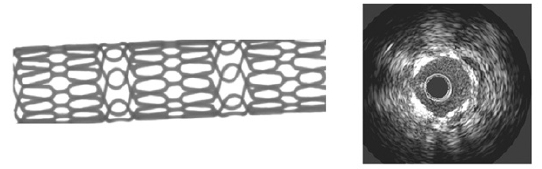 Εικόνα 4.2. Ενδαγγειακή πρόθεση (stent) από ανοξείδωτο χάλυβα.και μετά την εμφύτευση.
Μεταλλικά βιοϋλικά - παθητικοποίηση – διάβρωση
Κράματα Co-Cr

Τα κράματα κοβαλτίου-χρωμίου βρίσκουν εφαρμογή στην οδοντιατρική για την κατασκευή σκελετών προσθετικών εργασιών π.χ. γεφυρών και στεφανών, όπως επίσης στην ορθοπεδική για την κατασκευή του στυλεού και της σφαιρικής κεφαλής στην αρθροπλαστική του ισχίου. Στην Εικόνα 4.4. δίνονται σε αντιπαράθεση η φυσιολογική άρθρωση του ισχίου (Εικόνα 4.3Α) και η ολική αρθροπλαστική ισχίου με τα επιμέρους τμήματα του εμφυτεύματος (Εικόνα 4.3Β), ώστε να τονιστεί ο απαιτούμενος σχεδιασμός του βιοϋλικού και η μίμηση του πραγματικού σχήματος.
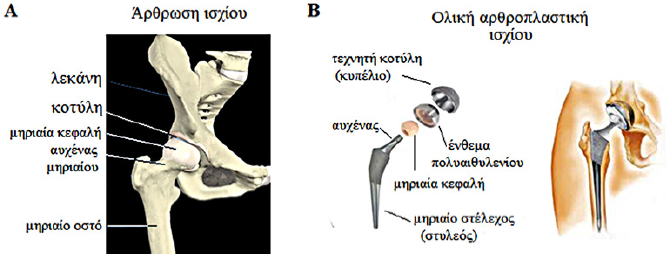 Εικόνα 4.3. Α; Ά άρθρωση ισχίου Β; Ολική αρθροπλαστική ισχίου. Διακρίνονται τα τμήματα του τεχνητού τμήματος και η ομοιότητα με το φυσιολογικό.
Από τα διάφορα κράματα κοβαλτίου-χρωμίου που κυκλοφορούν στο εμπόριο, ως μεταλλικά βιοϋλικά, χρησιμοποιούνται τα κράματα Co-Cr-Mo. Η σύνθεση των κραμάτων αυτών συνήθως είναι Cr (περίπου 26-30%), Μο (5-7%), ενώ περιέχουν μικρές ποσότητες Ni (< 1%), το οποίο, όπως είναι γνωστό, έχει δείξει αλλεργιογόνο ή καρκινογόνο δράση. Επίσης, περιέχουν ίχνη Mn, Fe, Si, N και C. Η παρουσία του άνθρακα στο κράμα αυξάνει σημαντικά τη σκληρότητά τους, γιατί σχηματίζονται καρβίδια.
Μεταλλικά βιοϋλικά - παθητικοποίηση – διάβρωση
Η μεγάλη επιτυχία του τιτανίου ως μεταλλικού βιοϋλικού στη χειρουργική του οστού οφείλεται στο φαινόμενο της οστεο-ενσωμάτωσης (osseointegration).

Με τον όρο οστεοενσωμάτωση εννοούμε την άμεση, χωρίς την παρεμβολή ινώδους συνδετικού ιστού, εμβιομηχανική σύνδεση του ζώντος οστίτη ιστού με το εμφύτευμα, η οποία εξασφαλίζει τη λειτουργική του σταθερότητα.

Τα οστεοενσωματούμενα οδοντικά εμφυτεύματα είναι «τεχνητές ρίζες» κατασκευασμένες από τιτάνιο, που τοποθετούνται χειρουργικά στο οστούν, προκειμένου να στηρίξουν και να συγκρατήσουν προσθετικές εργασίες (στεφάνες, γέφυρες και οδοντο-στοιχίες). Αποτελούν μια επιστημονικά τεκμηριωμένη και αποτελεσματική μέθοδο θεραπείας τόσο της μερικής, αν λείπουν ένα ή περισσότερα δόντια, όσο και της ολικής, αν έχουν απολεσθεί όλα τα δόντια, νωδότητας. Στην Εικόνα 4.4, δίνονται μερικές τεχνητές ρίζες πριν και μετά την επικάλυψη με πορσελάνη. Η επιτυχία της εμφύτευσης ανέρχεται σε πολύ υψηλά ποσοστά και διαπιστώθηκε ότι για την κάτω γνάθο, κυμαίνεται μεταξύ 94-98% και την άνω γνάθο μεταξύ 87-97%.
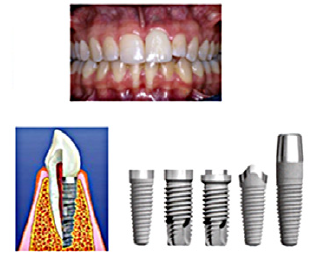 Εικόνα 4.4. Οδοντικά εμφυτεύματα. Η επιτυχία για την κάτω γνάθο κυμαίνεται μεταξύ 94-98% και την άνω γνάθο μεταξύ 87-97%.
Μεταλλικά βιοϋλικά - παθητικοποίηση – διάβρωση
4.1.6 Ταντάλιο (Ta)

Τα τελευταία 50 χρόνια το ταντάλιο έχει χρησιμοποιηθεί με επιτυχία στην κατασκευή πλακών κρανιοπλαστικής και ηλεκτροδίων του καρδιακού βηματοδότη. Σήμερα, το ταντάλιο χρησιμοποιείται με επιτυχία ως αλλοπλαστικό οστικό μόσχευμα σε πορώδη μορφή (μεταλλικός αφρός τανταλίου με πορώδες 75-85 % κ.ο.) και ως εμφύτευμα, τόσο στην ορθοπεδική, σε πρωτογενή (αρχική) ή αναθεωρητική (επαναληπτική) αρθροπλαστική γόνατος και ισχίου, όσο και στην οδοντιατρική (οδοντικά εμφυτεύματα τιτανίου-τανταλίου). Στην Εικόνα 4.8. δίνονται μερικά χρησιμοποιούμενα εμφυτεύματα Ta.
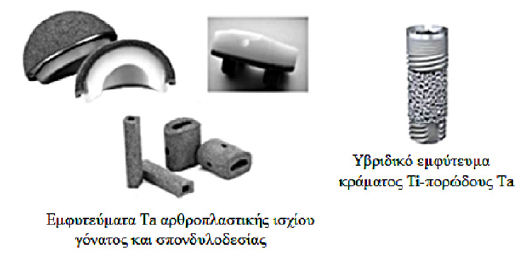 Εικόνα 4.8. Εμφυτεύματα τανταλίου στην ορθοπεδική (αριστερά) και στην οδοντιατρική (δεξιά).
Πολυμερή
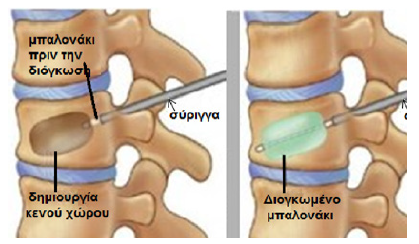 Εικόνα 5.1. Εφαρμογή οστικού τσιμέντου (κονίας) PMMA στη διαδερμική κυφοπλαστική. Διακρίνεται η διαδικασία δημιουργίας κενού χώρου στη θέση του κατάγματος του σπονδύλου και η ανάταξη του σπονδύλου πριν την έγχυση του τσιμέντου.
Στην οδοντιατρική το PMMA χρησιμοποιείται για την κατασκευή κινητών προσθετικών εργασιών (οδοντοστοιχιών), για την αντιμετώπιση της νωδότητας, δηλαδή, της απώλειας των δοντιών.
Κεραμικά βιοϋλικά
6.3. Οδοντιατρικά κεραμικά (Dental ceramics)

Τα κεραμικά, πέραν των μηχανικών ιδιοτήτων, μπορούν να αποκτήσουν εύκολα το επιθυμητό σχήμα και χρώμα, γι’ αυτό χρησιμοποιούνται ευρύτατα στην οδοντιατρική. Η οδοντιατρική πορσελάνη αποτελείται από μια υαλώδη πυριτική μήτρα (άστριοι), μέσα στην οποία είναι διασκορπισμένα ορυκτά κρυσταλλικά άλατα (χαλαζίας). Επίσης, περιέχει μικρές ποσότητες μεταλλικών οξειδίων, τα οποία χρησιμοποιούνται είτε ως χρωστικές για την προσομοίωση του χρώματος των φυσικών δοντιών, είτε ως αρτύματα κράσης (ή μεσόχωρα) για να επιτευχτεί μείωση της θερμοκρασίας τήξης και αύξηση του συντελεστή θερμικής διαστολής (ΣΘΔ).
Η οδοντιατρική πορσελάνη χρησιμοποιείται για την επένδυση μεταλλικών σκελετών, ακίνητων προσθετικών εργασιών, όπως μεταλλοκεραμικές στεφάνες και γέφυρες (Εικόνα 6.2.), για την κατασκευή έμμεσων αισθητικών αποκαταστάσεων δηλαδή, όψεων και ένθετων/ επένθετων, καθώς επίσης, και για την κατασκευή τεχνητών δοντιών για μερικές και ολικές οδοντοστοιχίες
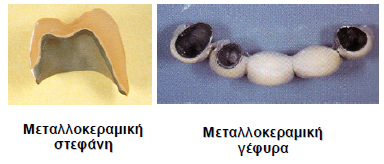 Εικόνα 6.2. Μεταλλοκεραμικές προσθετικές εργασίες. Κατασκευάζονται με δόμηση (κτίσιμο) και όπτηση (ψήσιμο) της οδοντιατρικής πορσελάνης πάνω σε κατάλληλα σχεδιασμένο σκελετό (καλούπι, πρότυπο). Ο μεταλλικός σκελετός υποστηρίζει επαρκώς την κεραμική μάζα και εμποδίζει την κάμψη της, η οποία δημιουργεί τις ανεπιθύμητες εφελκυστικές τάσεις.
Κεραμικά βιοϋλικά
Τα τελευταία χρόνια έχει αναπτυχθεί η τεχνολογία των ολοκεραμικών συστημάτων (Εικόνα 6.3.) που επιτρέπει την κατασκευή ακίνητων προσθετικών εργασιών (γεφυρών και στεφανών) χωρίς μεταλλικό σκελετό, δηλαδή εξ ολοκλήρου από κεραμικά βιοϋλικά, όπως η ζιρκονία, η αλούμινα κ.ά. Τα ολοκεραμικά συστήματα έχουν διευρύνει σημαντικά το φάσμα των εφαρμογών τους, με αποτέλεσμα να γίνονται όλο και πιο δημοφιλή και προοδευτικά να εκτοπίζουν τις συμβατικές μεταλλοκεραμικές αποκαταστάσεις. Αυτό συμβαίνει, κυρίως, επειδή συνδυάζουν υψηλή αισθητική απόδοση και βιοσυμβατότητα.
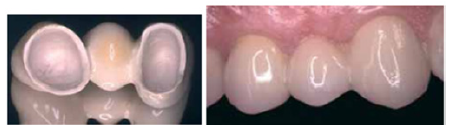 Εικόνα 6.3. Ολοκεραμική γέφυρα τριών τεμαχίων (κεραμικό κατασκευής: αλούμινα) Αριστερά: η ιστική επιφάνεια της γέφυρας Δεξιά: η γέφυρα τοποθετημένη στη στοματική κοιλότητα.
Το σημαντικότερο μειονέκτημα της οδοντιατρικής πορσελάνης είναι η ψαθυρή της συμπεριφορά, ιδιότητα που χαρακτηρίζει, όπως προαναφέρθηκε, το σύνολο των κεραμικών βιοϋλικών. Η ανάγκη να ξεπεραστεί αυτή η εγγενής αδυναμία, επέβαλλε την ενίσχυσή της με μεταλλικό υπόστρωμα.
Κεραμικά βιοϋλικά
Αλουμίνα (Al2O3) και Ζιρκονία (ZrO2)

Το οξείδιο του αλουμινίου, Al2O3, είναι πολυκρυσταλλικό υλικό. Η μηχανική αντοχή, η αντοχή στην κόπωση και η δυσθραυ-στότητα του Al2O3, εξαρτώνται από την καθαρότητα, το μέγεθος και την κατανομή των κρυστάλλων του, όπως επίσης και την πυκνότητά του. Λόγω της υψηλής μηχανικής αντοχής χρησιμοποιείται για την κατασκευή ενδοστικών εμφυτευμάτων τόσο στην ορθοπεδική, όσο και στη γναθοπροσωπική χειρουργική. Το Al2O3 για ιατρική χρήση συνδυάζει μικρό μέσο μέγεθος κόκκου (<4 μm) και χαμηλή επιφανειακή τραχύτητα (Ra ≤ 0.02 μm) εμφανίζει άριστες τριβολογικές ιδιότητες (υψηλή αντίσταση στη τριβή και στη μηχανική αποτριβή) που επιτρέπουν τη χρησιμοποίησή του τόσο στην κατασκευή τεχνητών σφαιρικών κεφαλών μηριαίου, όσο και ως επικάλυψη στην εσωτερική επιφάνεια του κυπέλου της κοτύλης (acetabularcupliner),όπως φαίνεται στην Εικόνα 6.4
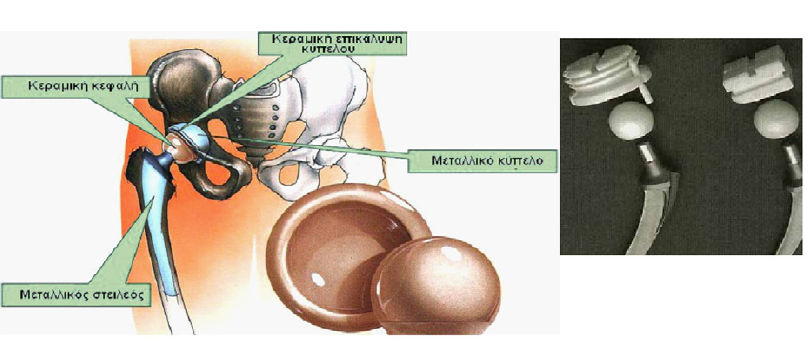 Εικόνα 6.4. Εφαρμογή αλουμίνας στην αρθροπλαστική ισχύου.
Κεραμικά βιοϋλικά
Η υψηλή μηχανική αντοχή της ζιρκονίας, έχει διευρύνει το πεδίο εφαρμογών της. Έτσι, στην Οδοντιατρική εφαρμόζεται για την κατασκευή, ακίνητων προσθετικών εργασιών και οδοντικών εμφυτευμάτων (Εικόνα 6.5.).
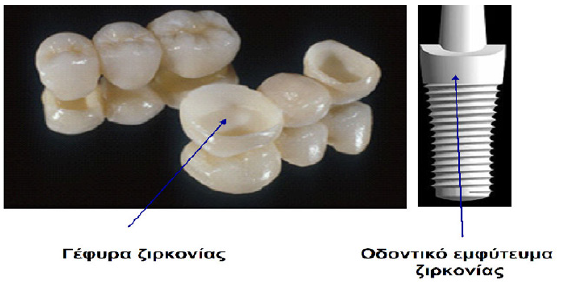 Εικόνα 6.5. Οδοντιατρικές εφαρμογές ζιρκονίας
Εφαρμογές Βιοϋλικών
Καρδιά-Καρδιαγγειακό σύστημα

Η αντικατάσταση της καρδιάς απασχόλησε τόσο φιλοσοφικά, όσο και πρακτικά τον άνθρωπο. Το γεγονός ότι το αίμα περνά και διοχετεύεται στο σώμα μέσα από την καρδιά ώθησε τους επιστήμονες στην κατασκευή αντλιών. Στην Εικόνα 7.1. δίνεται η πρώτη τεχνητή καρδιά που κατασκευάστηκε από τον Γάλλο Étienne-Jules Marey (Paris, 1881), ο οποίος είχε την άποψη ότι «ένα όργανο διατηρείται ζωντανό, όταν αντλείς αίμα μέσα σ’ αυτό».
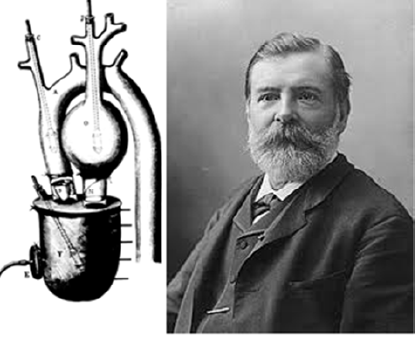 Εικόνα 7.1. Αντλία καρδιάς κατασκευασμένη από τον Étienne-Jules Marey, 1881.
Ο Christian Barnard με την πρώτη μεταμόσχευση καρδιάς (1967) έφερε την επανάσταση στη χειρουργική. Η ανεύρεση κατάλληλου φυσικού δότη είναι το μεγαλύτερο πρόβλημα για την επιβίωση των καρδιοπαθών, ο δε αριθμός τους περιορίζεται σημαντικά, αν λάβουμε υπόψη τις ασθένειες του ασθενή-δέκτη και αυτές του δότη.
Εφαρμογές Βιοϋλικών
Ο βηματοδότης βοηθά στη ρύθμιση του καρδιακού ρυθμού, προκαλώντας ηλεκτρικούς ερεθισμούς στη δεξιά κοιλία. Η αξιοπιστία και η ασφάλειά του παίζουν σημαντικό ρόλο στην επιβίωση του ασθενούς, επειδή πρέπει να εκφράζει την πραγματική του φυσική κατάσταση. Κατασκευάζεται από μεταλλικά ή επικαλυμμένα υλικά, κυρίως από τιτάνιο και πολυουρεθάνη. Τελευταία, οι καρδιακές συσκευές περιέχουν αντιβιοτικά ή αντιπηκτικά φαρμακευτικά σκευάσματα στις επικαλύψεις τους, που αποτελούνται από προηγμένα υλικά, φορέων φαρμάκων. Από την εποχή του 1950 περίπου όπου σχεδιάσθηκαν οι πρώτοι βηματοδότες, η εξέλιξη των υπήρξε μέχρι σήμερα ραγδαία.
Το καρδιακό σύστημα και ιδιαίτερα η παθολογία του διαφέρουν σε κάθε ασθενή. Οι χειρουργικές επεμβάσεις, όπως bypass, διάνοιξη της αρτηρίας (stenting of stenoses), αντικατάσταση της καρδιακής βαλβίδας, θεραπεία της αορτής ή ανευρύσματος και βοηθητικές συσκευές, διαφέρουν για κάθε ασθενή (Εικόνα 7.2.). Για τον λόγο αυτόν μόνο στατιστικά είναι αποδεκτή μια μέθοδος που θα εφαρμοστεί έναντι μιας άλλης.
Σήμερα κυκλοφορούν στο εμπόριο βαλβίδες από βιοαπορρο-φήσιμα κράματα μαγνησίου και τα πρώτα αποτελέσματα έχουν ήδη ανακοινωθεί. Το πλεονέκτημα είναι ότι το μαγνήσιο ως μέταλλο απεδείχθη ότι δεν είναι τοξικό (Υφαντής, 2007· Yfantis et al, 2006). Η κλινική εφαρμογή έδειξε ότι δυστυχώς οι ασθενείς εμφανίζουν πάλι επαναστενώσεις, λόγω της συσσώρευσης αλάτων ασβεστίου και θρομβώσεις. Τα μέχρι σήμερα χρησιμοποιούμενα υλικά, δυστυχώς, δεν επιλύουν τα προβλήματα αυτά. Στην προσπάθειά να μειωθεί το πρόβλημα της επανασβέστωσης, γίνονται προσπάθειες να χρησιμοποιηθούν διάφορα φλαβονοειδή, τα οποία θα παρεμπο-δίσουν στις πρώτες ημέρες την ανάπτυξη φλεγμονής, ενώ πιστεύεται ότι παράλληλα θα παρεμποδίσουν και την ανάπτυξη του οξειδωτι-κού στρες (Κατσαρού, 2013).
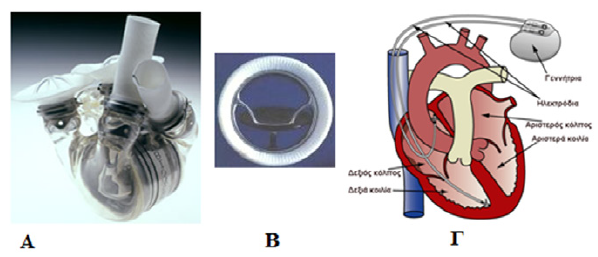 Εικόνα 7.2. Α: Τεχνητή καρδιά, Β: Βαλβίδες και Γ: Βηματοδότης.
Εφαρμογές Βιοϋλικών
2. Οφθάλμιοι φακοί ή ενδοφακοί

Με την αύξηση της ηλικίας του ατόμου αναπτύσσεται, σε περισσότερο από το 50% του πληθυσμού, καταρράκτης, με αποτέλεσμα οι εικόνες να φαίνονται θολές. Ο θαμπός φακός αφαιρείται με τη χρήση υπερήχων ή laser («κρύα φακοθρυψία») από μια μικρο-σκοπική τομή και αντικαθίσταται, μέσα από την ίδια τομή, με ένα διαυγή, μόνιμο τεχνητό ενδοφθάλμιο φακό (ενδοφακό). Τα τελευταία χρόνια έχουμε στη διάθεσή μας καινούργιους τύπους ενδοφακών με τους οποίους είναι δυνατό ταυτόχρονα με τον καταρράκτη να διορθωθούν και άλλες παθήσεις των ματιών, όπως είναι η πρεσβυωπία και ο αστιγματισμός (Σχήμα 7.3Α). Οι ενδοφακοί κατασκευάζονται με ΡΜΜΑ*. Τα υλικά από τα οποία χρησιμοποιούνται είναι κολλαγόνο και υδρογέλες** (υδροπηκτές). Οι φακοί επαφής και τα γυαλιά, χρησιμοποιούνται στη συντηρητική διόρθωση των διαθλαστικών παθήσεων των οφθαλμών (μυωπίας, υπερμετρωπίας, αστιγματισμού, πρεσβυωπίας). Οι φακοί επαφής κατασκευάζονται από ακρυλικές σιλικόνες ή υδρογέλες (Σχήμα 7.3Β).
Διαπιστώθηκε ότι και η τοποθέτηση των φακών προκαλεί φλεγμονές, όπως όλα τα εμφυτεύματα. Επειδή η δομή των υδρογελών εξαρτάται από την ενυδάτωσή τους, η ανάπτυξη της φλεγμονής συνεπάγεται τη διαταραχή του υδατικού περιβάλλοντος με αποτέλεσμα την επιταχυνόμενη γήρανση.
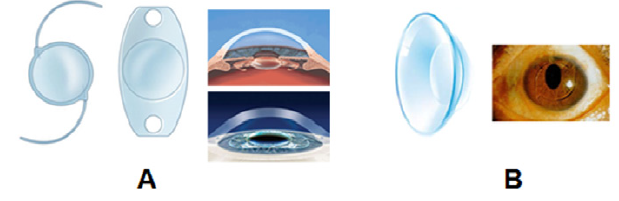 * Πολυμεθυλμεθα­κρυλικό – PMMA – είναι το παλαιότερο υλικό που χρησιμοποιήθηκε για την παραγωγή των λεγόμενων σκληρών φακών επαφής. Αυτή είναι η πρώτη χρήση του πλαστικού υλικού. Το υλικό PMMA είναι αδιαπέραστο από αέρια, με επαρκή σκληρότητα, αντοχή στις γρατσουνιές και θραύση και βιολογικά αδρανές και ακίνδυνο για διαλύματα οξέων, διαλύτες, κλπ. Οι μη πολικές επιφάνειας ελαχιστοποιούν το σχηματισμό των καταθέσεων. Το μειονέκτημά είναι ότι οι φακοί επαφής που κατασκευάζονται από αυτό το υλικό είναι λεπτοί.
Σχήμα 7.3. Οφθαλμικοί φακοί. Α: ενδοφθάλμιοι φακοί και Β:φακοί επαφής.
** H υδρογέλη είναι ένα τεχνητό υδρόφιλο (σύνδεσμος νερού) υλικό. Λόγω της υψηλής τους αναλογίας σε νερό, οι φακοί επαφής με υδρογέλη δεν είναι μόνο άνετοι, αλλά και παρέχουν επαρκή ποσότητα οξυγόνου στον κερατοειδή χιτώνα.
Εφαρμογές Βιοϋλικών
3. Πλέγματα συγκράτησης ιστών

Η συγκράτηση των ιστών εδώ και πολλά χρόνια γίνεται με επιτυχία με τη χρήση μόνιμων πολυμερικών πλεγμάτων. Το πλέον χρησιμοποιούμενο υλικό είναι η πολυααιθυλεν-γλυκόλη* (Poly ethylene glycol, ΡΕΤ) Στις Εικόνες 7.4. Α, Β και Γ, φαίνεται η εφαρμογή του υλικού στη χειρουργική αντιμετώπιση της κοιλιοκήλης για τη συγκράτηση των ιστών.
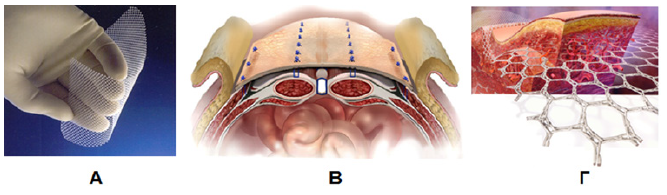 Εικόνα 7.4. Βιοαπορρροφούμενο πλέγμα ΡΕΤ (Poly ethylene glycol) σε κοιλιοκήλη: Α; πλέγμα ΡΕΤ, Β; το πλέγμα ΡΕΤ in situ και Γ; Ανάπτυξη του ιστού γύρω από το πλέγμα.
* Τα PEGs (συντομογραφία της πολυαιθυλενογλυκόλης) δεν είναι ένα συστατικό αλλά πολυμερή μίγματα διαφόρων χημικών ουσιών που δημιουργούν μια υγρή, κολλώδη ένωση
Εφαρμογές Βιοϋλικών
7.2.1. Ιστική μηχανική ή Εμβιομηχανική (tissue engineering ή bioengineering)

Το ενδιαφέρον του ανθρώπου να αναπλάσει ιστούς οργάνων είναι πολύ παλαιό. Στην αρχαία ελληνική μυθολογία είναι γνωστή η αναγέννηση του ήπατος του Προμηθέα, ύστερα από την καθημερινή αφαίρεση τμήματός του από τον αετό ως τιμωρία για τη μετάδοση της θεϊκής γνώσης της φωτιάς στον άνθρωπο (Εικόνα 7.6.). Αλλά και στην Παλαιά Διαθήκη αναφέρεται ότι ο Θεός παρασκεύασε την Εύα από το πλευρό του Αδάμ.
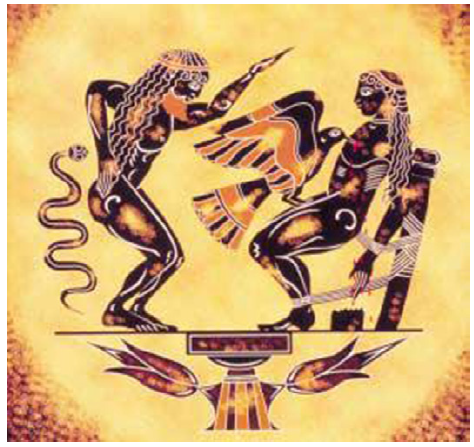 Εικόνα 7.6. Αναπαράσταση σε Λακωνική κύλικα του αρχαίου ελληνικού μύθου του Προμηθέα (550 π.Χ. περίπου, Ρώμη, Musei Vaticani). Στη σύνθεση οι δύο τιτάνες που τιμωρήθηκαν από τον Δία, στην ανατολή ο Προμηθέας και στη δύση ο Άτλαντας να κουβαλά στην πλάτη του τη Γη, δείχνοντας τη σημαντικότητα των μελών αυτών του σώματος και το επίπονο της τιμωρίας.
Εφαρμογές Βιοϋλικών
Σήμερα, οι αλληλεπιδράσεις των βιοϋλικών με τους ιστούς απασχολούν μία νέα επιστήμη τη λεγόμενη εμβι- ο-μηχανική ή ιστο-μηχανική. Ως εμβιομηχανική ορίζεται η διαχείριση και σχεδιασμός της ανάπτυξης ή της θεραπείας ενός τραύματος ανάπλασης ή αντικατάστασης ιστών. Στην περίπτωση αυτή, τα βιοϋλικά χρησιμοποιούνται ως μόνιμα ή απορροφήσιμα υπόβαθρα/ικριώματα (scaffolds), για την ανάπτυξη κυττάρων (ανάπτυξη χόνδρου) ή κρίσιμων μορίων, συσκευές μεταφοράς φαρμάκων (drug-delivery devices). Η βιοσυμβατότητα είναι το πιο σημαντικό στοιχείο στον σχεδιασμό για ανάπτυξη και θεραπεία με βάση τα νέα βιοϋλικά.
Πρωτοπόρος στην ιστική μηχανική είναι ο Ιωάννης Γιαννάς, o οποίος συνέθεσε (Yannas & Burke, 1980-Burke et al, 1981) συνθετικό δέρμα το οποίο χρησιμοποίησε για την αντιμετώπιση προχωρημένων εγκαυμάτων. Το δέρμα αποτελείτο από μία διπλή μεμβράνη ημιδιαπερατή, ώστε να απομακρύνει τα υγρά του σώματος και να μην επιτρέπει από το περιβάλλον την είσοδο μικροβίων ή υγρών. Ο σχεδιασμός και η σύνθεση στηρίχθηκαν στον διασταυρούμενο πολυμερισμό κολλαγόνου και γλυκοζαμινογλυκάνες (GAG). Στην Εικόνα 7.7. φαίνεται τεχνητό δέρμα που συντέθηκε με τη μέθοδο του Γιαννά.
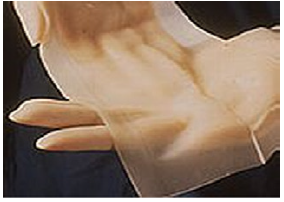 Εικόνα 7.7. Τεχνητό δέρμα.
Εφαρμογές Βιοϋλικών
Αργότερα πολλές προσπάθειες έγιναν για την ανάπτυξη ιστών από ζώντα κύτταρα. Αν και η βιοψία είναι εύκολη , όμως η διαφοροποίηση των κυττάρων για την ανάπτυξη του κατάλληλου ιστού, ήταν αρκετά δύσκολη, μέχρι τη στιγμή που ανακοινώθηκε από τον Cao και τους συνεργάτες του (Cao et al, 1997) η ανάπλαση το λοβού του αυτιού ενός τρίχρονου αγοριού (Εικόνα 7.8.) Η Εικόνα 7.7. έγινε πλέον κλασική και αναφέρεται ως το βασικό παράδειγμα των τελευταίων επιτεύξεων της βιοτεχνολογίας κατασκευής αυτιού. Ήδη το πρώτο αυτί μεταμοσχεύθηκε επιτυχώς και η ιστική μηχανική άλλαξε πορεία.
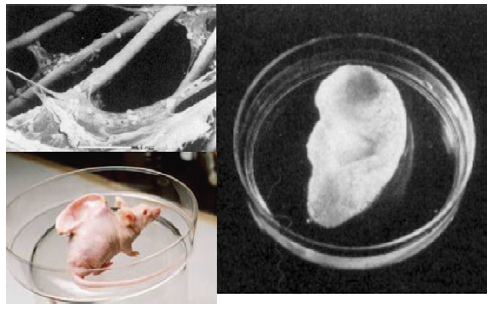 Εικόνα 7.8. Κατασκευή βιοτεχνολογικού αυτιού (Cao et al., 1997).
Οι ερευνητές, αφού έκαναν το ομοίωμα του αυτιού του παιδιού με αλγίνη, έλαβαν ένα κομμάτι πολυγαλακτικού οξέος πάχους 100 μm και το εμβάπτισαν για 2s σε διάλυμα μεθυλενοχλωριδϊου και αμέσως μετά το τοποθέτησαν στο καλούπι του αυτιού. Στη συνέχεια ανέπτυξαν το αυτί το οποίο τοποθέτησαν σε ένα ποντίκι, το οποίο χρησιμοποιήθηκε ως ικρίωμα και μετά την ανάπτυξη τοποθετήθηκε στο παιδί. Η ομάδα Cao με τους συνεργάτες έθεσε τις βάσεις για την ιστική μηχανική και άλλαξε την πορεία ιδιαίτερα σε περιπτώσεις σχεδιασμού και ανάπτυξης χόνδρων.
Εφαρμογές Βιοϋλικών
Είναι εμφανής η διαφορά των πληροφοριών που λαμβάνεται από την κάθε μέτρηση. Παράλληλα, στην Εικόνα Γ, μπορεί να διακρίνει κανείς πώς χάνεται η οστική μάζα και σε τι μορφή επικρατεί η οργανική μάζα του οστού. Μελετώντας τις εικόνες αυτές μπορεί κανείς να αποφανθεί για τους μηχανισμούς οστεοπόρωσης που προκαλούν τα εμφυτεύματα με στόχο τη βελτίωση των βιοϋλικών.
Με ακτίνες Χ μπορεί να φανεί η συγκέντρωση αλάτων π.χ. σε καθετήρες (ή στεντς) τα οποία παράγονται από τον ίδιο τον οργανισμό και μπορούν να δώσουν δεσμούς με την επιφάνεια (Σχήμα 7.21).
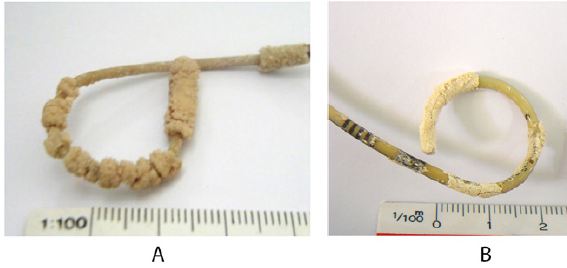 Σχήμα 7.21. Α & Β: Εναπόθεση αλάτων σε καθετήρες..(Δ. Μουζάκης).
Η τροποποίηση επομένως της επιφάνειας του βιοϋλικού, ώστε να μη συσσωρεύονται άλατα, είναι επιβεβλημένη, δεδομένου ότι η παρουσία των αλάτων έχει ως αποτέλεσμα τις λοιμώξεις, κατάσταση επώδυνη για τον ασθενή. Οι ερευνητές επομένως, πρέπει να στραφούν προς υλικά τα οποία θα αποτρέπουν τέτοιους σχηματισμούς. Ιδιαίτερα αν πρόκειται για καρδιαγγειακά υλικά, η στένωση που προκαλείται, οδηγεί σε περισσότερο πολύπλοκα προβλήματα υγείας.
Προκειμένου επομένως να δούμε τη συμπεριφορά των βιοϋλικών, δεν απαιτείται μόνο η συμπεριφορά του βιοϋλικού, αλλά κυρίως η γνώση του ιδίου του βιολογικού περιβάλλοντος, ώστε να προσαρμόσουμε το υλικό στις βιολογικές συνθήκες και κυρίως για να στραφούν οι επιστήμονες στην κατασκευή βιοϋλικών που θα μιμούνται κατά το δυνατόν, τη φύση (biomimicry).
Εξέλιξη των μεθόδων παρασκευής βιοϋλικών

Ιστορική αναδρομή (μία σύντομη ενδεικτική αναδρομή στις σπουδαιότερες εφευρέσεις-κατασκευές βιουλικών)
Ελευθέριος Αμανατίδης Πολυτεχνική Σχολή Τμήμα Χημικών Μηχανικών
Πανεπιστήμιο Πατρών
600 B.C Φοίνικες Τεχνητά δόντια - μύτες 

1893-1912 W.A.Lane Βίδες στήριξης 

1912 W.D.Sherman Χρήση βαναδίου με χάλυβα για βίδες στήριξης

1938 P.Wiles 1 η Αντικατάσταση ισχίου 

1952 A.B.Voorhees Τεχνητές αρτηρίες

1953 A.Kantrowitz Αορτές μπαλονιού 

1960 M.I.Edwards Τεχνητές βαλβίδες καρδιάς 

1980 W.J.Kolff  Τεχνητή Καρδιά
Ενδεικτική Βιβλιογραφία
University of Cyprus Biomedical Imaging and Applied Optics
Βιουλικά – Εφαρμογές Δρ. Κων/νος Υφαντής
Physical and mechanical properties of metallic biomaterials Takayoshi Nakano Graduate School of Engineering, Osaka University, Osaka, Japan 
Photos provided by Teijin Nakashima Medical Co., Ltd., Japan and Kyocera Co., Ltd., Japan.
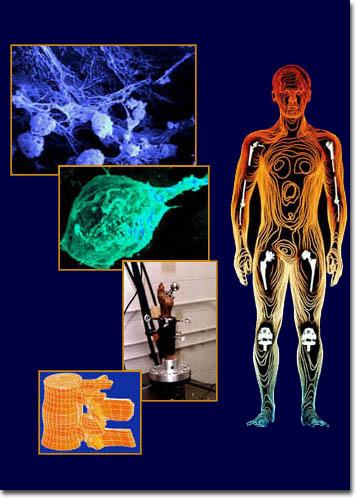 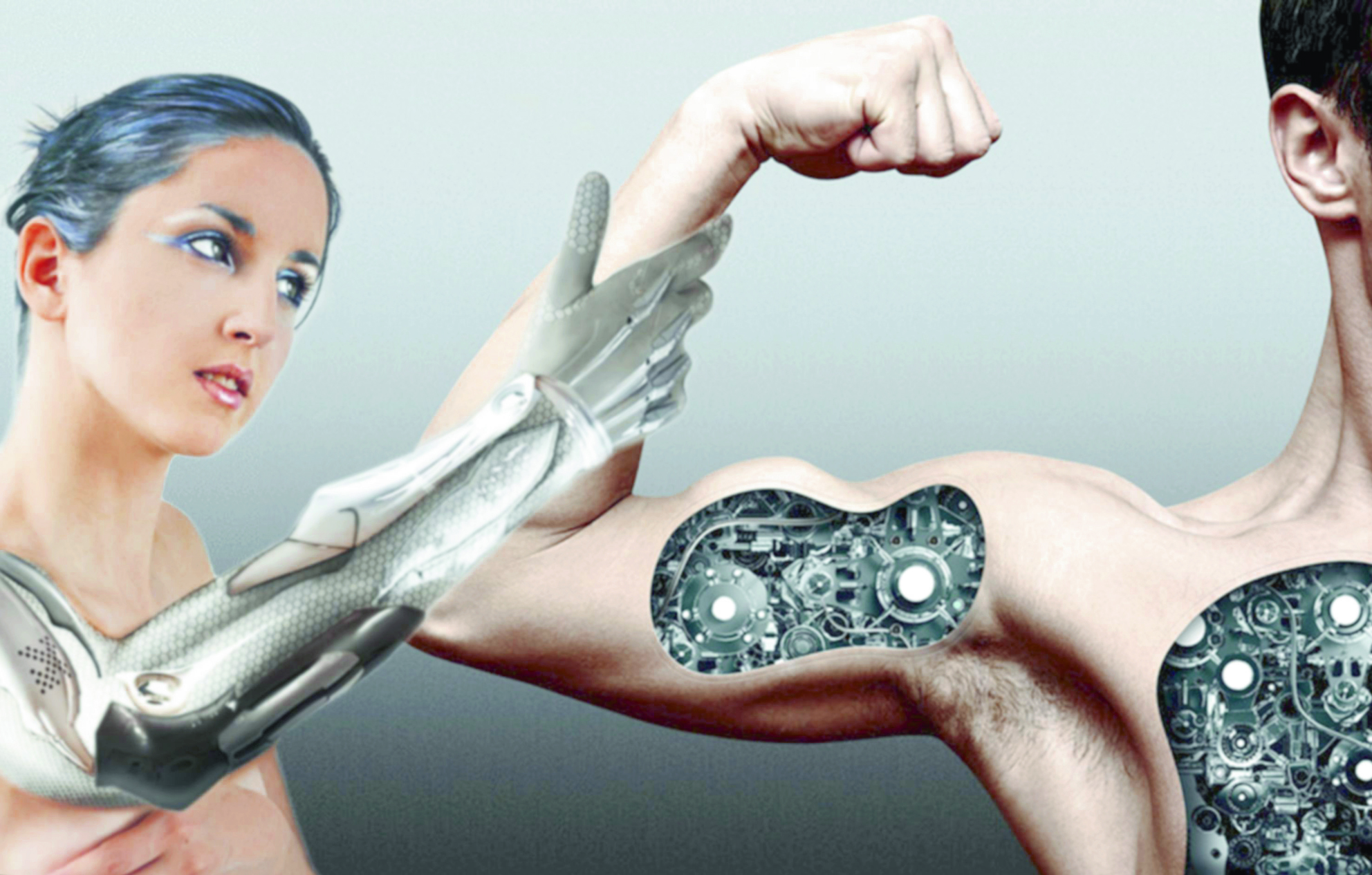 Το ανθρώπινο σώμα μια μηχανή
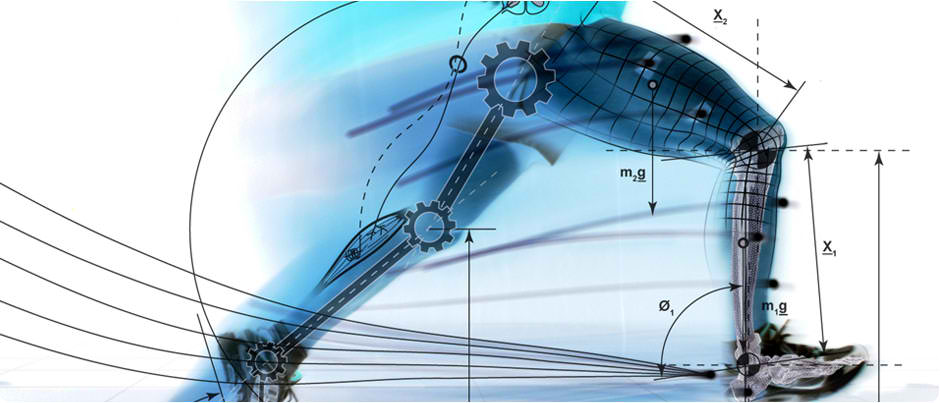 Μηχανική του ποδιού
Ενδεικτικά εμφυτεύματα ανθρωπίνου σώματος
Ένα κορίτσι της αρχαίας Αθήνας (2.500 π.χ.) αποκαλύπτεται
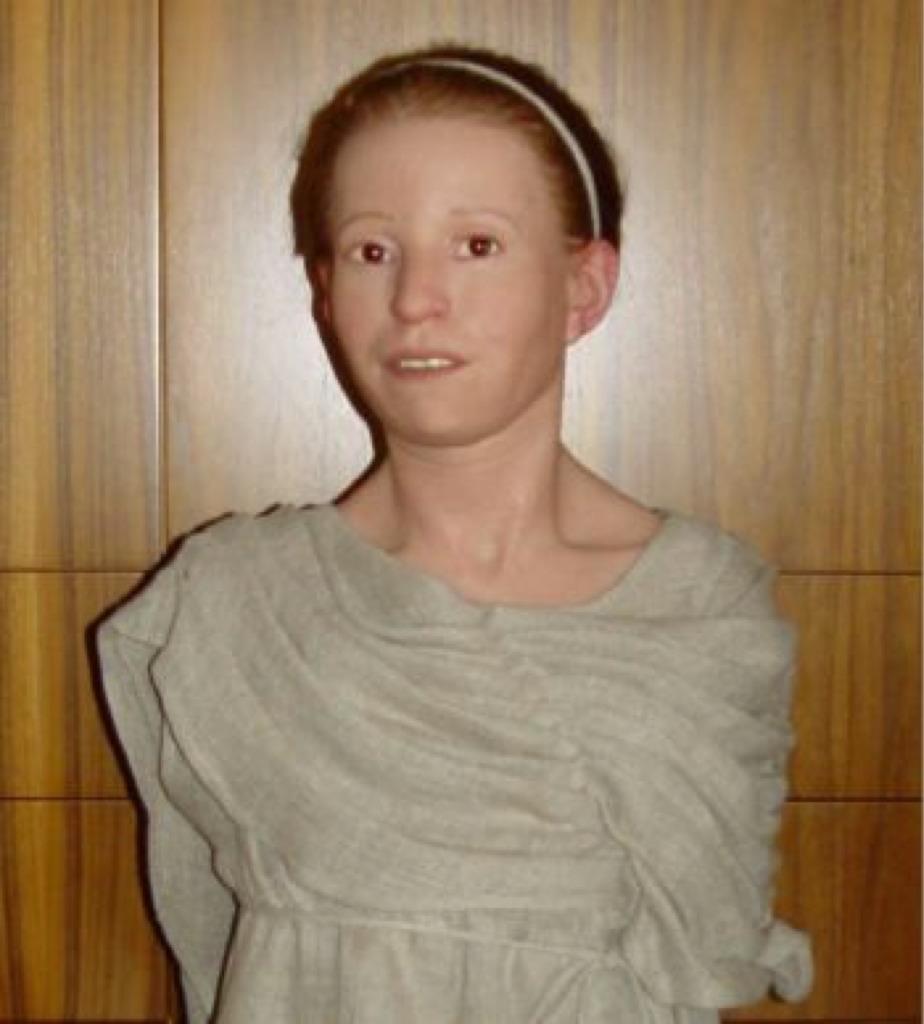 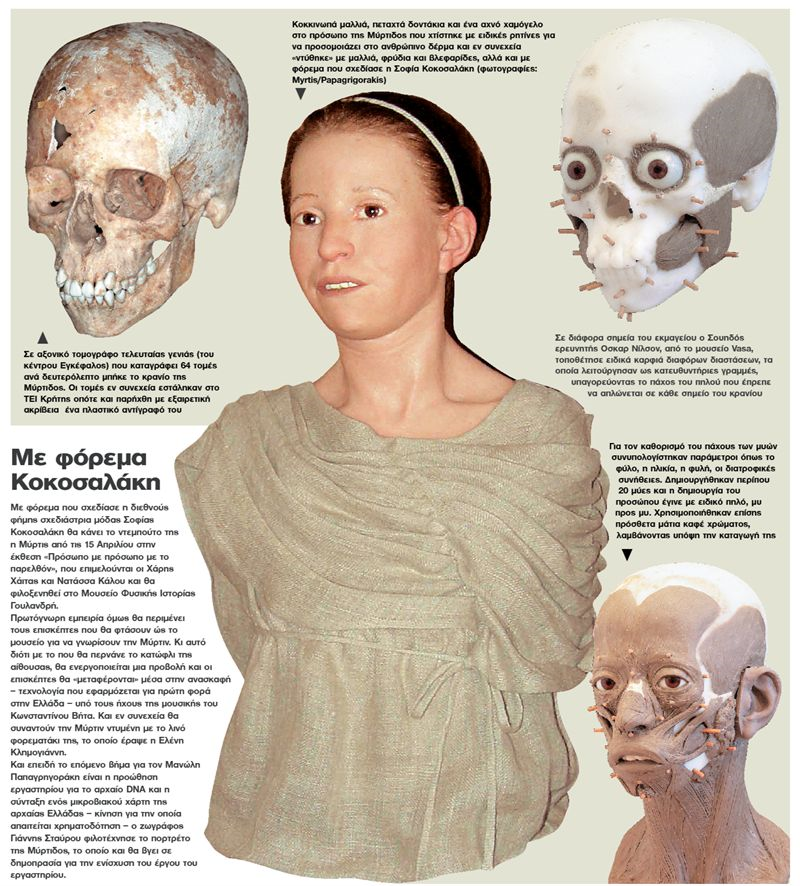 Εμφυτεύματα ολικών αντικαταστάσεων αρθρώσεων
Πανεπιστήμιο Αιγαίου
Κωνσταντίνα Παπακωνσταντίνου
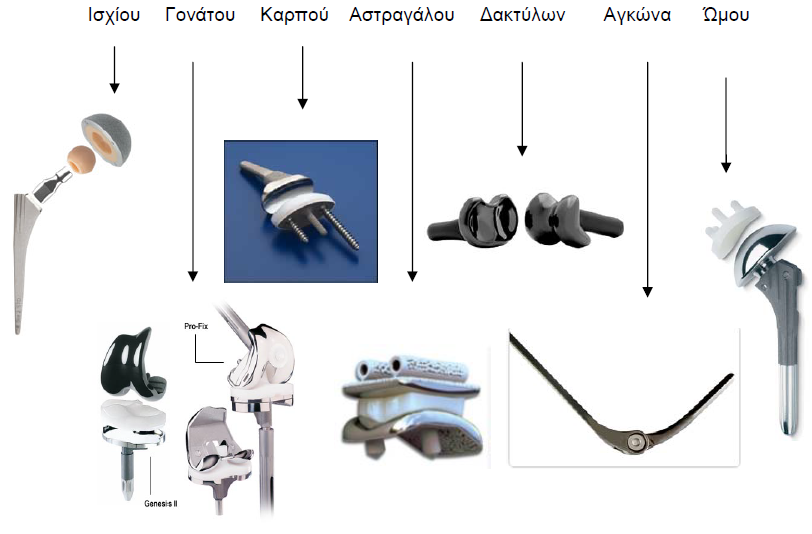 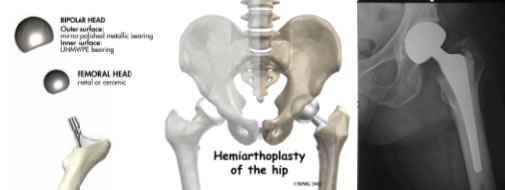 Αντικατάσταση φθαρμένου ισχίου από μεταλλικό
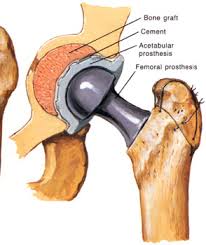 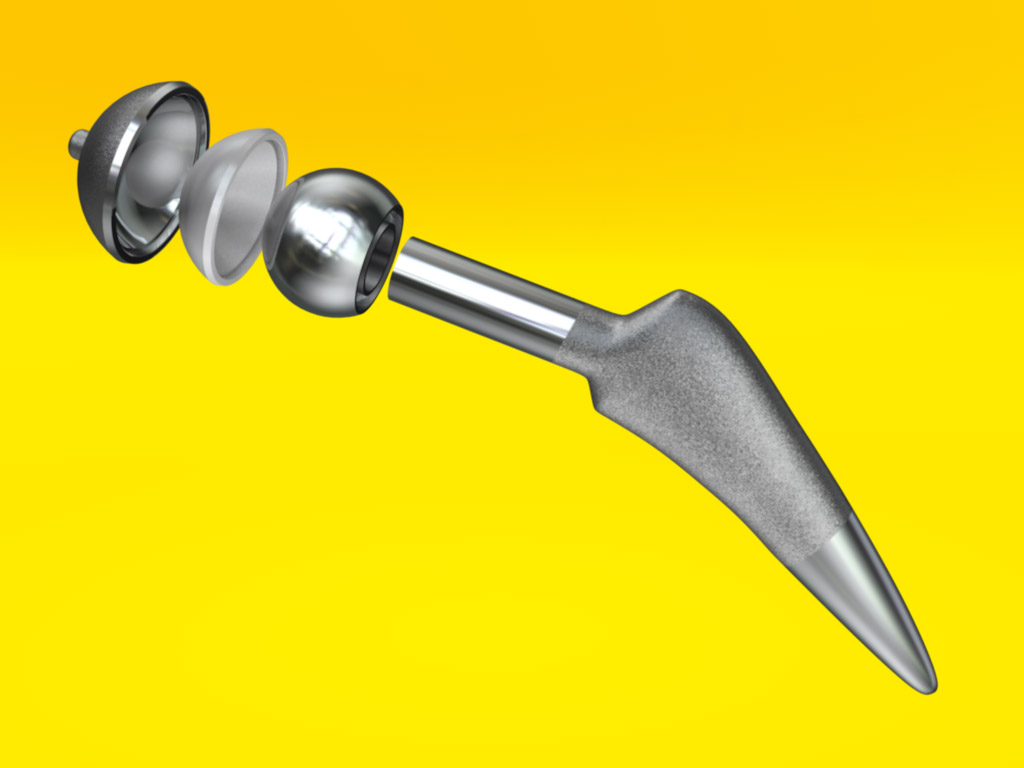 Βέργες και καρφιά στο οστό του ισχίου και της κνήμης
Πανεπιστήμιο Αιγαίου
Κωνσταντίνα Παπακωνσταντίνου
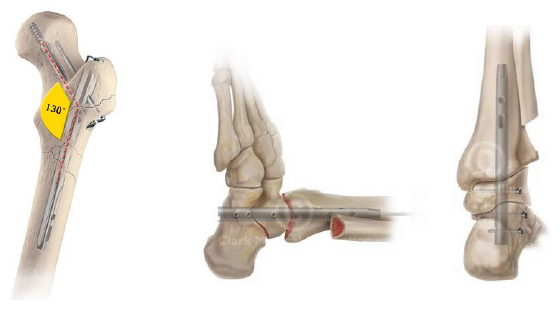 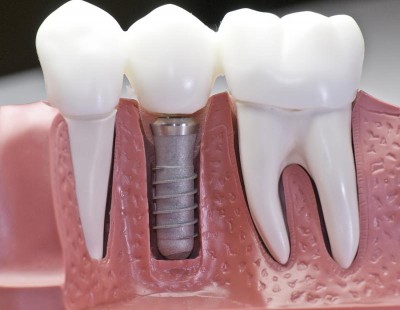 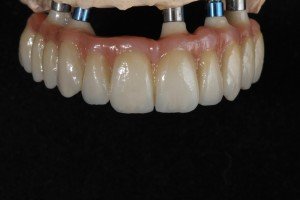 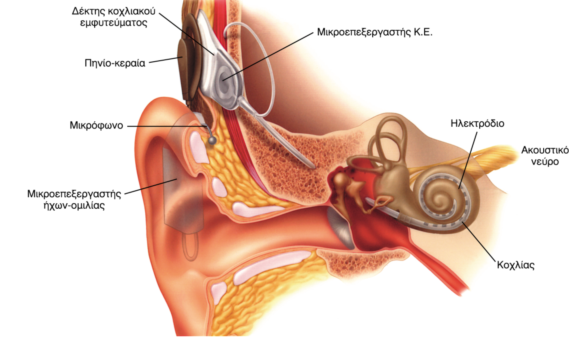 Πηγή Εικόνας: Εθνικό Μετσόβιο Πολυτεχνείο, Τμήμα Χημικών Μηχανικών
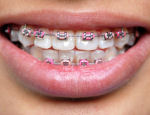 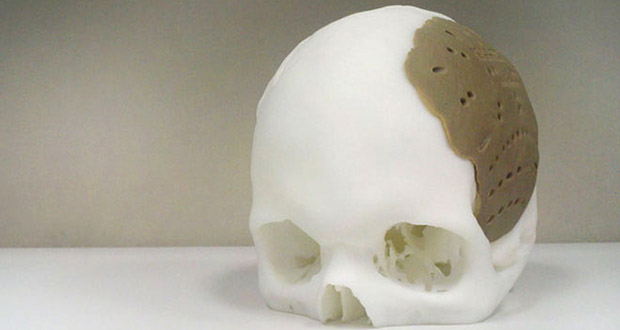 Διάφορα Εμφυτεύματα
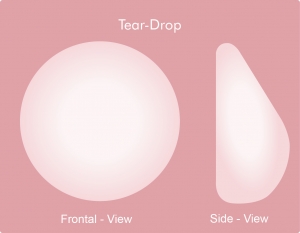 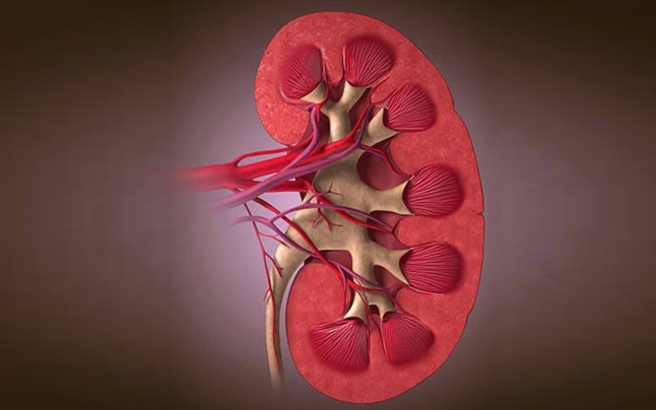 Τεχνητά νεφρά, τεχνητό μάτι, τεχνητό αιμοφόρο αγγείο
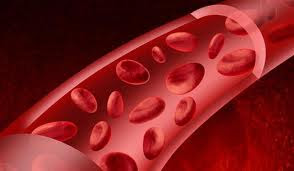 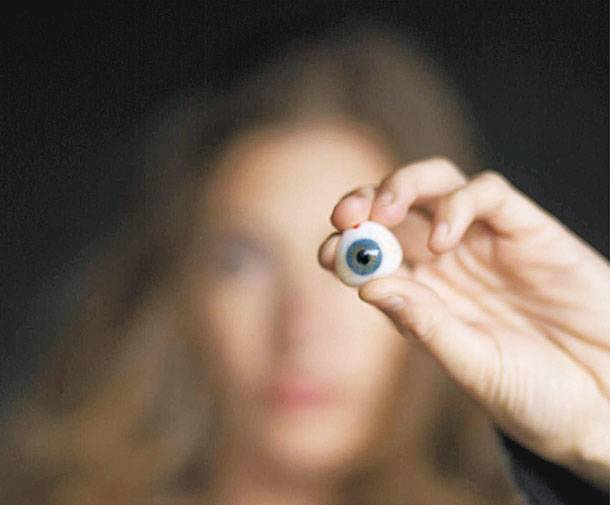 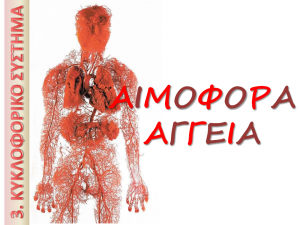 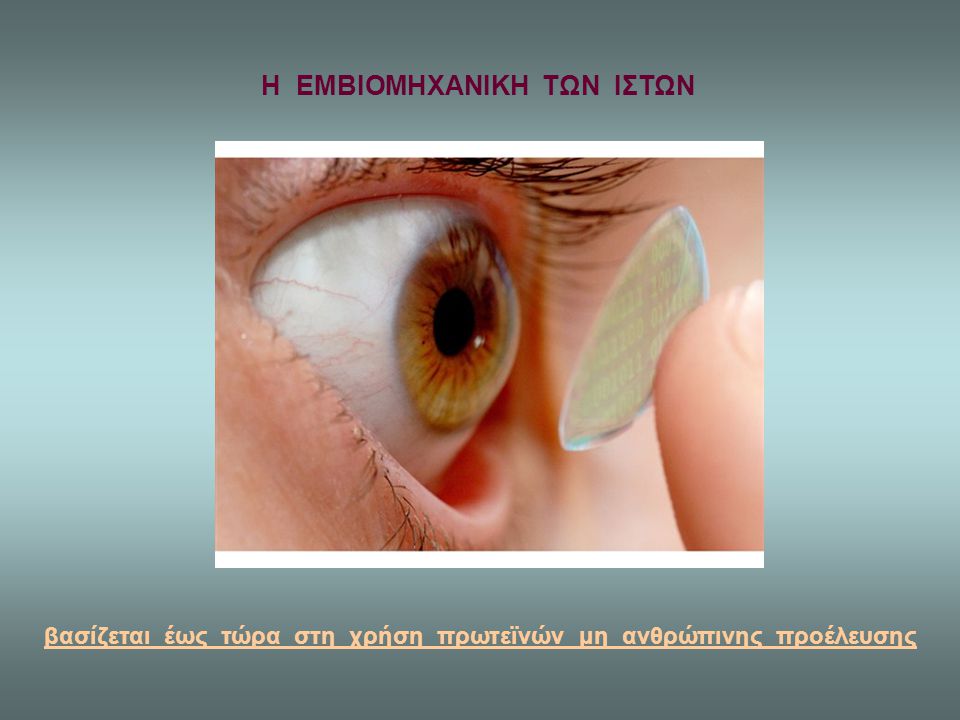 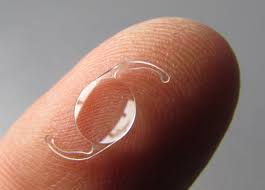 Πηγή Εικόνας: Πανεπιστήμιο Πατρών, Τμήμα Χημικών Μηχανικών
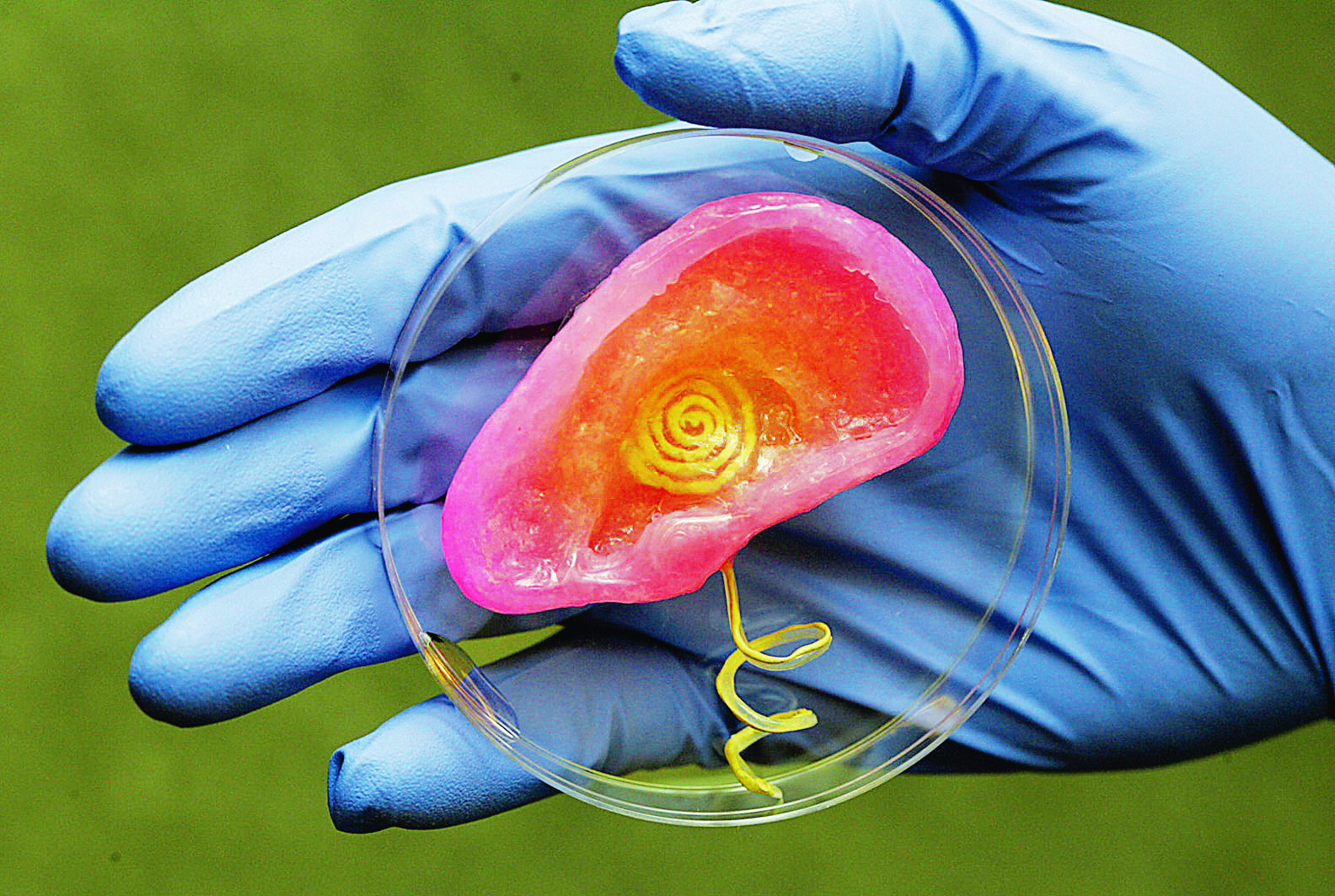 Τεχνητό αυτί
Το πρώτο βιονικό αυτί συνδυάζει κύτταρα και κύκλωμα για να μας δώσει ηλεκτρομαγνητική ακοή
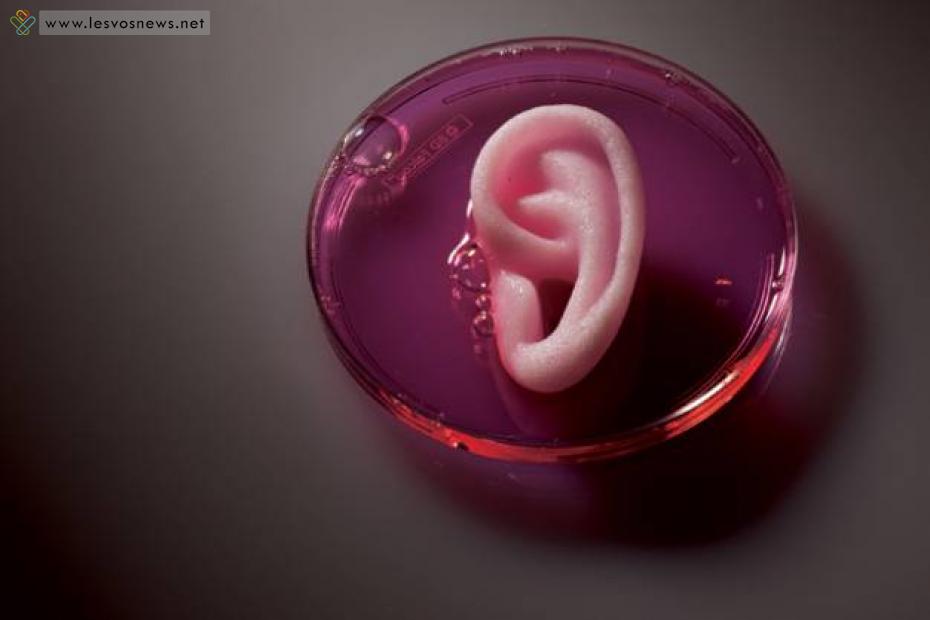 Το μυστήριο των δακτυλικών αποτυπωμάτων είναι ένα από εκείνα που προσπαθεί να λύσει η Εμβιομηχανική. Πολλές είναι οι θεωρίες για τον εξελικτικό τους προορισμό. Το βέβαιο είναι ότι δεν αναπτύχθηκαν για να συλλαμβάνονται οι εγκληματίες!
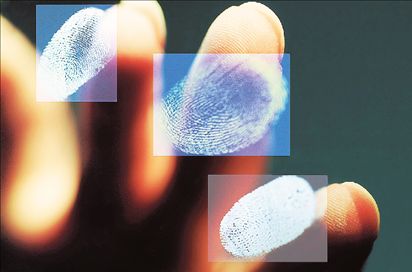 Εμφυτεύματα στη σπονδυλική στήλη
Συστήματα στήριξης σπονδυλικής στήλης
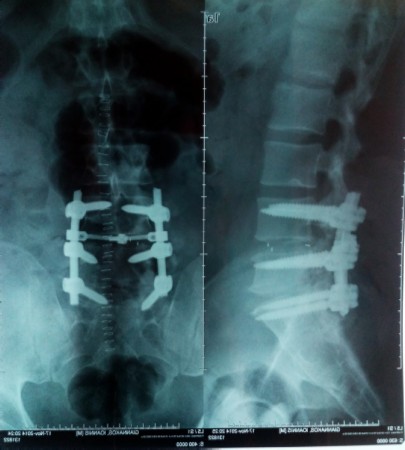 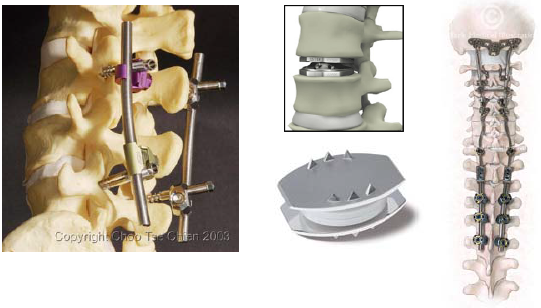 Πανεπιστήμιο Αιγαίου
Κωνσταντίνα Παπακωνσταντίνου
Καρδιακά εμφυτεύματα
https://www.infowoman.gr/vioylika-kai-anagennitiki-iatriki/
Προηγμένα βιοϋλικά που καλύπτουν τις εξατομικευμένες ανάγκες κάθε ασθενούς είναι το παρόν και το μέλλον της Αναγεννητικής Ιατρικής. Οι επιστήμονες των βιοϋλικών ασχολούνται συστηματικά με το σχεδιασμό και την ανάπτυξη καινοτόμων έξυπνων βιοϋλικών για εμφυτεύματα, τα οποία θα παρέχουν θεραπευτικές λύσεις στις αναγεννητικές θεραπείες που αφορούν ελλείμματα σε οστά, χόνδρους, τένοντες, δέρμα, καρδιαγγειακό σύστημα καθώς και άλλους ιστούς και όργανα του σώματος. 
Για την ανάπτυξη των νέων αυτών υπερσύγχρονων ιατρικών τεχνολογιών συνεργάζονται πολλές επιστημονικές ειδικότητες, όπως χημικοί, βιολόγοι, μηχανικοί, επιστήμονες υλικών, και γιατροί, οι οποίοι καθορίζουν και αξιολογούν τα βιολογικά χαρακτηριστικά και διασφαλίζουν τη βέλτιστη αλληλεπίδραση των βιοϋλικών με τους ιστούς του ασθενούς.
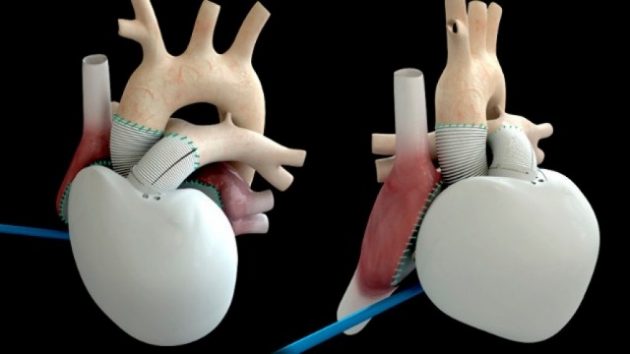 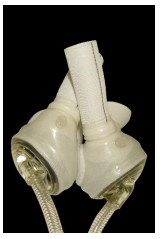 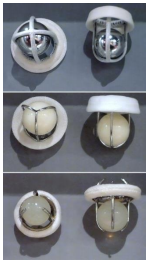 Artificial Heart
Heart Valve
Ελευθέριος Αμανατίδης Πολυτεχνική Σχολή Τμήμα Χημικών Μηχανικών
Πανεπιστήμιο Πατρών
Scaffolds για αναγέννηση μυών, νεύρων, αρτηριών, οστών
Ελευθέριος Αμανατίδης
 Πολυτεχνική Σχολή Τμήμα Χημικών Μηχανικών
Πανεπιστήμιο Πατρών
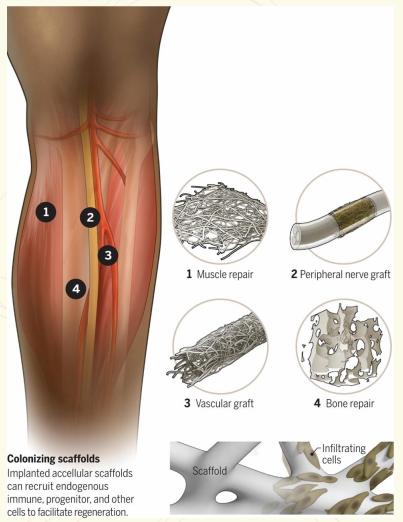 Ενδεικτική βιβλιογραφία
Εμφυτεύματα ολικών αντικαταστάσεων αρθρώσεων - Πανεπιστήμιο Αιγαίου - Κωνσταντίνα Παπακωνσταντίνου
Βέργες και καρφιά στο οστό του ισχίου και της κνήμης - Πανεπιστήμιο Αιγαίου  - Κωνσταντίνα Παπακωνσταντίνου
Διάφορα Εμφυτεύματα - Εθνικό Μετσόβιο Πολυτεχνείο, Τμήμα Χημικών Μηχανικών
Η εμβιομηχανική των ιστών - Πανεπιστήμιο Πατρών, Τμήμα Χημικών Μηχανικών
Καρδιακά εμφυτεύματα - Ελευθέριος Αμανατίδης Πολυτεχνική Σχολή Τμήμα Χημικών Μηχανικών Πανεπιστήμιο Πατρών
Καρδιακά εμφυτεύματα - https://www.infowoman.gr/vioylika-kai-anagennitiki-iatriki/
Scaffolds για αναγέννηση μυών, νεύρων, αρτηριών, οστών - Ελευθέριος Αμανατίδη
1. Εμφυτεύματα μακρών οστών
Τα κατάγματα κατηγοριοποιούνται αναλόγως της μορφής τους.
Η ομαδοποίηση είναι χρήσιμη για τον προσδιορισμό της προγνώσεως και της αντιμετωπίσεως:
Ρωγμώδες κάταγμα: Είναι όταν το οστό συνεχίζει και έχει την κανονική μορφή του και το κάταγμα φαίνεται σαν μία ρωγμή στην ακτινογραφία.
Εγκάρσιο κάταγμα: Είναι κάθετο στον επιμήκη άξονα του οστού.  Σε πολλές περιπτώσεις, αφού αναταχθεί, παραμένει σταθερά στη θέση του.
Λοξό κάταγμα: Είναι λοξό ως προς το επιμήκη άξονα του οστού.   Είναι ασταθές και φεύγει από τη θέση της ανατάξεως.
Συντριπτικό κάταγμα: Είναι το κάταγμα όπου το οστό, λόγο εξασκήσεως μεγάλης βίας, έχει σπάσει σε πολλά κομμάτια.
Ενδαρθρικό κάταγμα: Είναι το κάταγμα όπου υπάρχει βλάβη της αρθρικής επιφανείας.  Ενδέχεται μακροχρονίως να προκαλέσει αρθρίτιδα στην άρθρωση.
Αποσπαστικό κάταγμα: Είναι το κάταγμα όπου ένα μικρό τμήμα του οστού έχει αποσπαστεί από τη θέση του, δίχως όμως το οστό να χάσει τη στηρικτική του ικανότητα.
Επιλεγμένο κάταγμα: Είναι τα κατάγματα όπου συνυπάρχει τραυματισμός δέρματος.  Αναλόγως του βαθμού εκθέσεως του οστού στο τραύμα, διακρίνονται σε τρεις κατηγορίες. Η Τρίτη κατηγορία είναι αυτή όπου το οστό έχει εκτεθεί έξω από το δέρμα. Στα επιπλεγμένα κατάγματα υπάρχει κίνδυνος της μικροβιακής φλεγμονής και οστεομυελίτιδος.
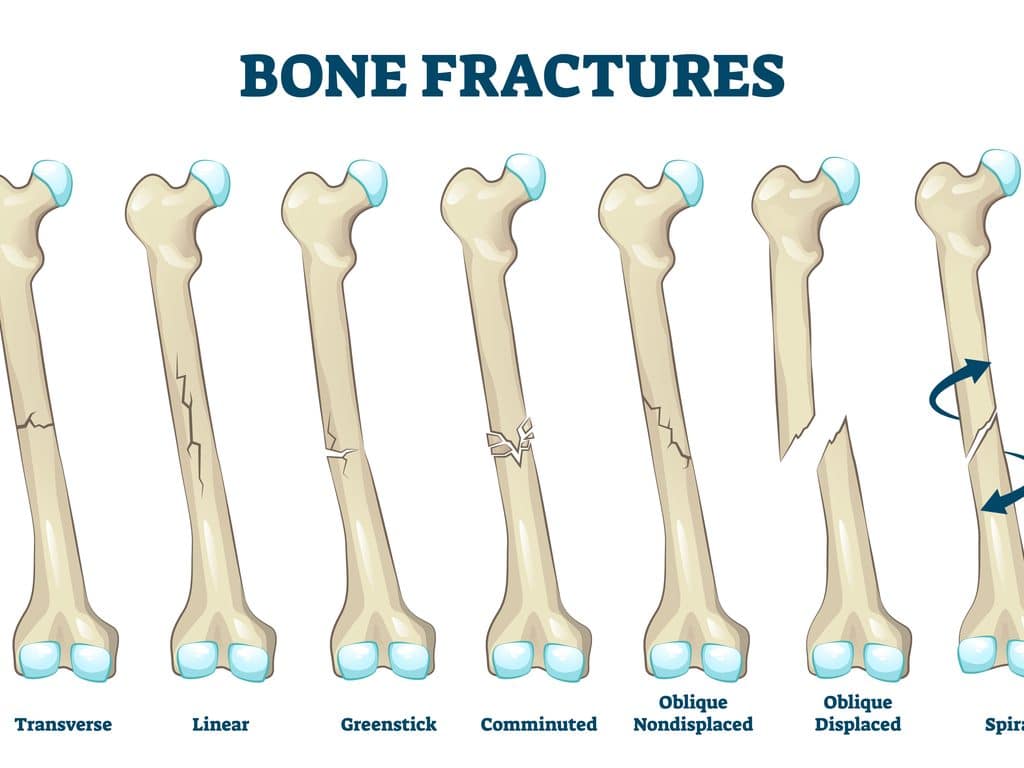 Εμφυτεύματα μακρών οστών
Υλικά Οστεοσύνθεσης 


Τα κυριότερα υλικά οστεοσύνθεσης είναι: 

Σύρμα 
Βίδες 
Πλάκες 
Γωνιώδεις ήλοι 
Ενδομυελικοί ήλοι 
Συσκευές εξωτερικής οστεοσύνθεσης 

Τα μέταλλα, από τα οποία κατασκευάζονται είναι: 

Κράματα κοβαλτίου -νικελίου 
Ανοξείδωτος ιατρικός χάλυβας 
Τιτάνιο
Εμφυτεύματα μακρών οστών
Σύρμα 

Το σύρμα χρησιμοποιείται για τη συγκράτηση μικρών οστικών τεμαχίων 
Σε συνδυασμό με βελόνες τύπου Kirchner είναι δυνατόν να χρησιμοποιηθεί ως ταινία ελκυσμού για την εσωτερική οστεοσύνθεση καταγμάτων (ωλέκρανο – επιγονατίδα)
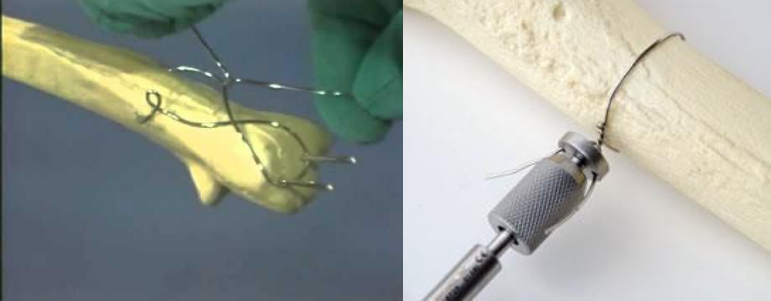 Εμφυτεύματα μακρών οστών
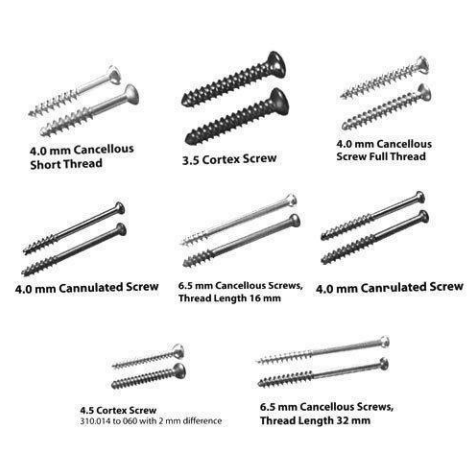 Βίδα 

Η βίδα αποτελεί πολύ χρήσιμο υλικό στην οστεοσύνθεση των καταγμάτων 
Είναι δυνατόν να χρησιμοποιηθεί μόνη της (διακαταγματική συμπίεση), ή σταθεροποιώντας άλλα υλικά όπως πλάκες & ήλοι 

Οι οστικές βίδες είναι πολλών ειδών, όμως υπάρχουν δύο βασικοί τύποι : 
Σπογγιώδεις 
Φλοιώδεις
Εμφυτεύματα μακρών οστών
Πλάκες 

Υπάρχουν διαφόρων ειδών πλάκες, οι περισσότερες από τις οποίες χρησιμοποιούνται για την επίτευξη μιας απόλυτα σταθερής οστεοσύνθεσης, αλλά & πλάκες για εφαρμογή βιολογικής οστεοσύνθεσης, η οποία προσδίδει σχετική σταθερότητα
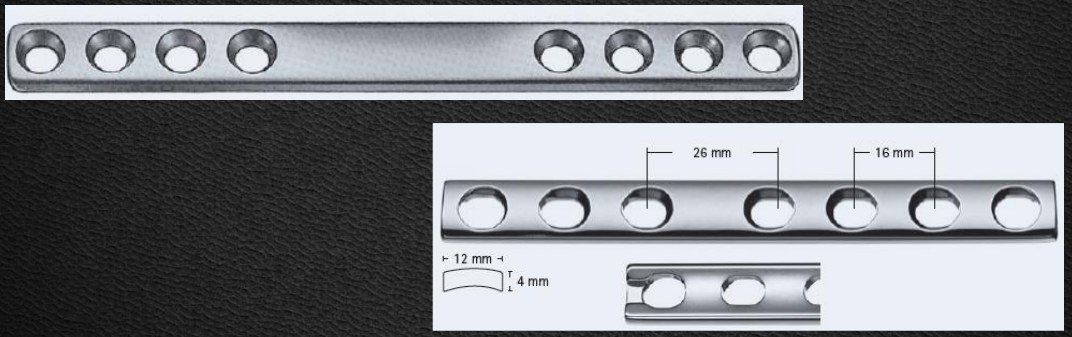 Εμφυτεύματα μακρών οστών
Τα κυριότερα είδη πλάκας 

Πλάκα δυναμικής συμπιέσεως (D.C.P. Dynamic Compression Plate)
Πλάκα δυναμικής συμπίεσης μερικής (περιορισμένης) επαφής (L.C.-D.C.P. Limited Contact - Dynamic Compression Plate)
Κυλινδρικές πλάκες (Tubular plates)
Πλάκες ανακατασκευής (Reconstruction Plates)
Ειδικές πλάκες (Τύπου Υ, Τύπου Τ, Τύπου Cobra κλπ.)
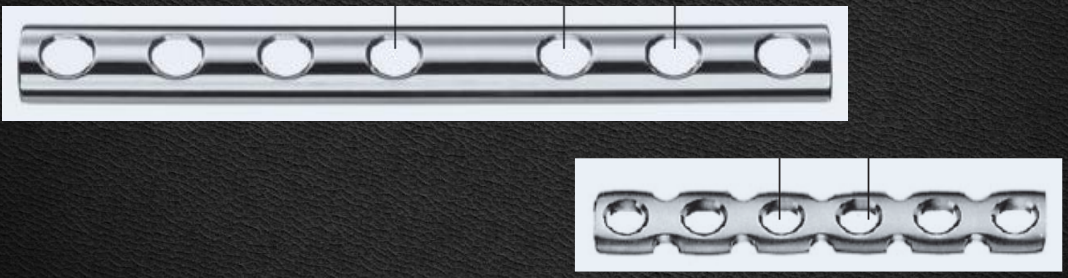 Εμφυτεύματα μακρών οστών
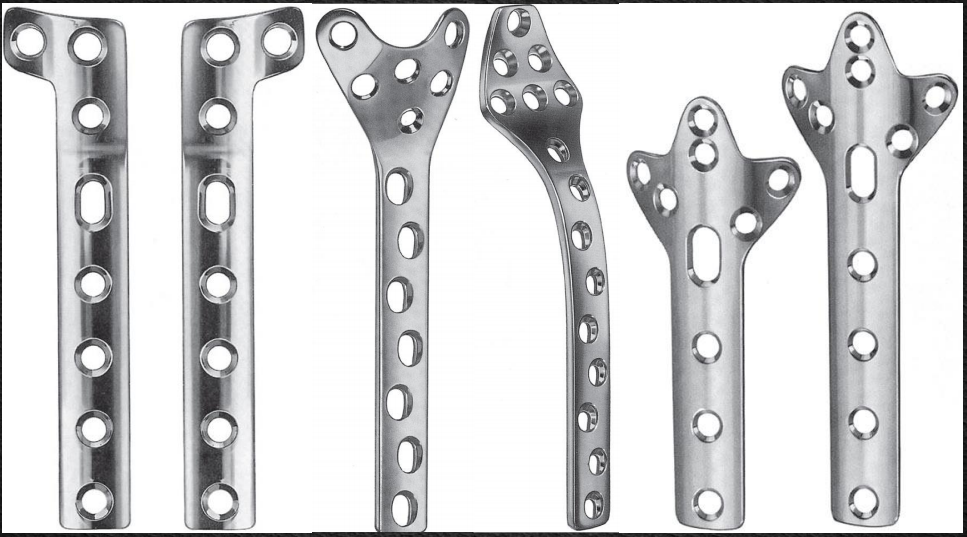 Εμφυτεύματα μακρών οστών
Ενδομυελικοί Ήλοι 
Η ενδομυελική ήλωση έχει ένδειξη στη θεραπεία των καταγμάτων κυρίως της διάφυσης των μακρών αυλοειδών οστών
Η εφαρμογή τους γίνεται είτε ανοικτά είτε κλειστά με τη βοήθεια ακτινοσκοπικού μηχανήματος
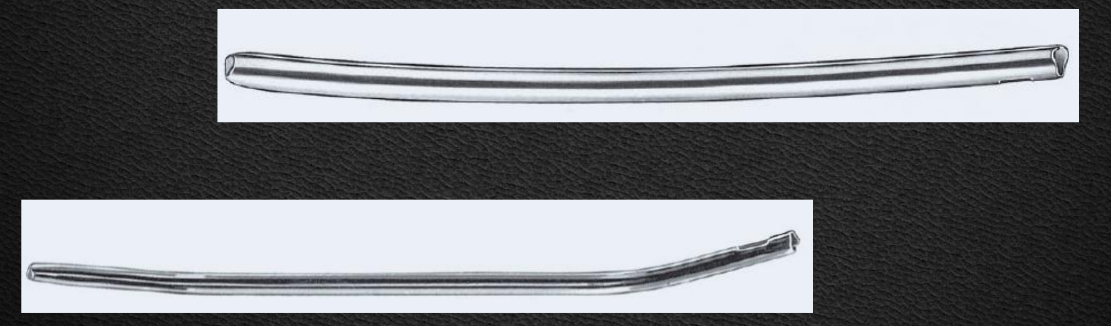 Ενδομυελικοί Ήλοι 

Υπάρχουν διάφορα είδη ενδομυελικών ήλων 
Τα κυριότερα είναι: 
Ανασφάλιστος ήλος με γλυφανισμό 
Ανασφάλιστος ήλος χωρίς γλυφανισμό 
Ασφαλιζόμενος ήλος με γλυφανισμό 
Ασφαλιζόμενος ήλος χωρίς γλυφανισμό
Εμφυτεύματα μακρών οστών
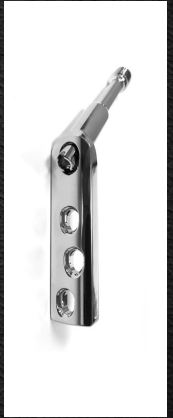 Γωνιώδεις Ήλοι 

Αποτελούνται από πλάκα και ήλο 
Έχουν ένδειξη στην οστεοσύνθεση των καταγμάτων του κεντρικού & περιφερικού άκρου του μηριαίου (διατροχαντήρια & υπερκονδύλια κατάγματα μηριαίου οστού) 

Οι κυριότερες κατηγορίες των ήλων αυτών είναι: 

Γωνιώδεις ήλοι σταθερής γωνίας 
Γωνιώδεις ήλοι μεταβλητής γωνίας 
Γωνιώδεις ήλοι σταθερής γωνίας με ολισθαίνοντα ήλο
Εξωτερική Οστεοσύνθεση

Συσκευή, η οποία τοποθετείται έξω από το σώμα & η οποία σταθεροποιεί τα καταγματικά άκρα με τη χρήση βελονών, οι οποίες συνδέουν το οστούν με τη συσκευή 
Η εξωτερική οστεοσύνθεση αποτελεί μία ασφαλή μέθοδο για τή σταθεροποίηση των καταγμάτων 

Τα συστήματα εξωτερικής οστεοσύνθεσης, ανάλογα με το είδος του πλαισίου τους, διαιρούνται σε: 
Μονόπλευρα 
Αμφίπλευρα 
Κυκλικά
Εμφυτεύματα μακρών οστών
Εξωτερική Οστεοσύνθεση 

♦ Πλεονεκτήματα: 
Δεν παραβλάπτει τήν οστική αιμάτωση στήν περιοχή τού κατάγματος 
Δεν απαιτείται για την τοποθέτησή μεγάλο χειρουργικό τραύμα 
Είναι χρήσιμη για τη σταθεροποίηση των ανοικτών καταγμάτων 
Είναι δυνατόν να ρυθμιστεί χωρίς να απαιτείται νέα χειρουργική επέμβαση. 
Θεωρείται καλή επιλογή σε περιπτώσεις αυξημένου κινδύνου εκδήλωσης φλεγμονής 
Είναι αρκετά ασφαλής μέθοδος σε περιπτώσεις οστικής λοιμώξεως 

♦ Μειονεκτήματα: 
Ανάπτυξη φλεγμονής του δέρματος στα σημεία εισόδου των βελονών 
Δυσκαμψία (κατάγματα μηριαίου) 
Είναι σχετικά ογκώδης και πολλές φορές δεν είναι ανεκτή από τον ασθενή
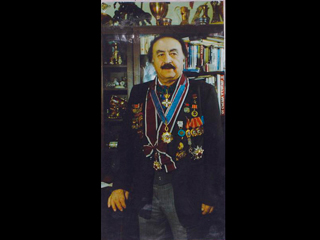 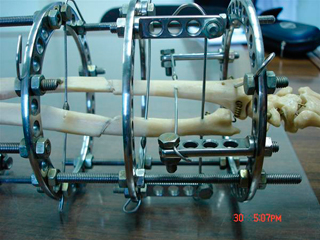 http://www.klinikiagiosloukas.gr/issues.php?i=13&a=164
Η μέθοδος που εφηύρε και εφάρμοσε ο παγκοσμίως γνωστός ορθοπεδικός Ιλιζάρωβ (G. Ilizarov) για την επιμήκυνση και διόρθωση των παραμορφώσεων των οστών και αρθρώσεων έκανε με επιτυχία το γύρο του κόσμου και προσέφερε ποιότητα ζωής σε χιλιάδες ασθενείς.
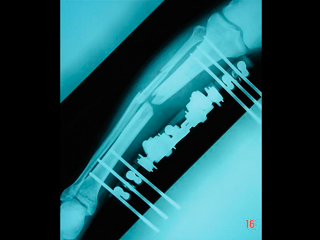 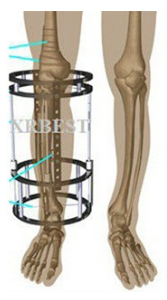 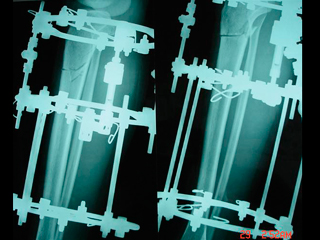 https://www.newsbeast.gr/health/arthro/2067784/katagmata-knimis
Η μέθοδος Ιλιζάρωφ (Ilizarov)
http://www.klinikiagiosloukas.gr/issues.php?i=13&a=164
Για πρώτη φορά στην παγκόσμια ιατρική πρακτική, ο Ιλιζάρωφ εφήρμοσε στην πράξη τη μέθοδο ανάπτυξης των ιστών του οργανισμού. Παρατήρησε δηλαδή και απέδειξε ότι μετά την οστεοτομία και με την απομάκρυνση τμημάτων του οστού, δημιουργείται καινούργιο οστό. Ταυτόχρονα, δημιουργούνται αγγεία, νεύρα και μαλακά μόρια (μέθοδος διατατικής ιστογένεσης). Παράλληλα, δημιούργησε την εξωτερική οστεοσύνθεση των οστών η οποία αποτελείται από βελόνες, δακτυλίους και ράβδους. Με την εφαρμογή της μεθόδου, οι άνθρωποι απέκτησαν τη μοναδική δυνατότητα να αυξήσουν το ύψος του σώματός τους, να διορθώσουν τις μετατραυματικές παραμορφώσεις και να θεραπευθούν από κληρονομικά και επίκτητα νοσήματα σκελετού.
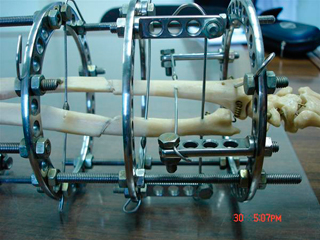 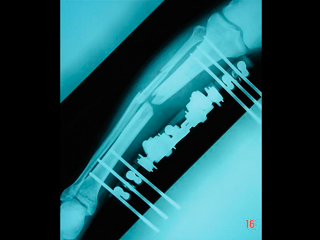 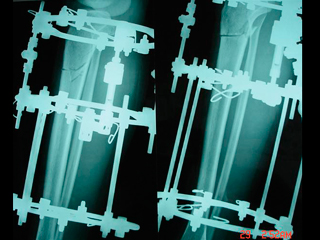 Β. Κεχαγιάς, Θ. Γρίβας. Περιγραφή Των Κυκλικών Πλαισίων Τύπου Ilizarov. Επιστημονικά Χρονικά 2014;19(2): 171-179.
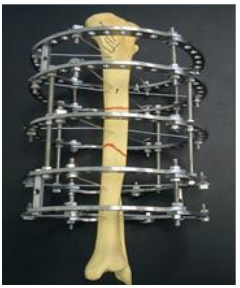 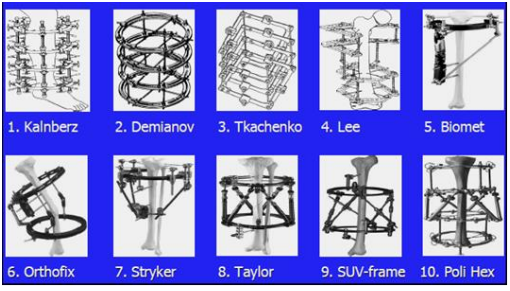 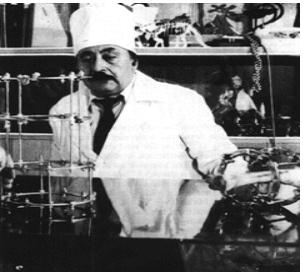 Κυκλικά συστήματα εξωτερικής οστεοσύνθεσης διαφόρων τύπων
Ο Gavriil Abramovich Ilizarov (15/06/1921- 24/07/1992) ήταν Ρώσος ιατρός
Συσκευή Ilizarov
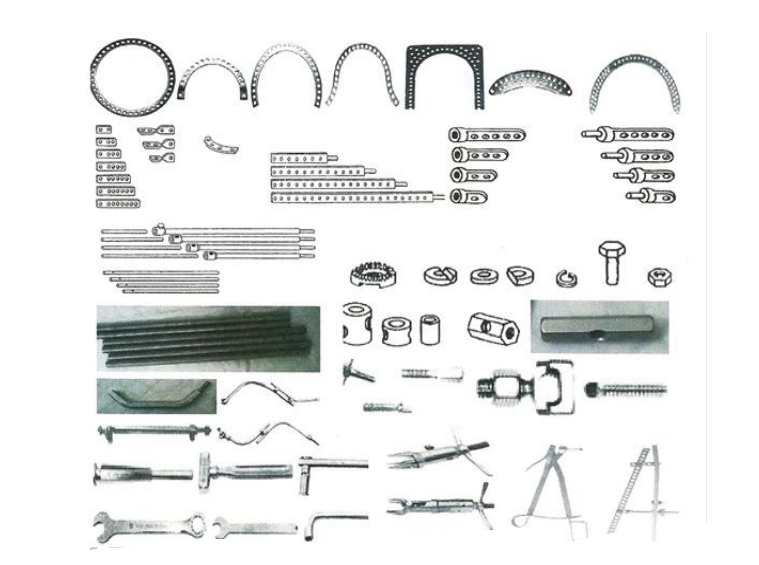 Β. Κεχαγιάς, Θ. Γρίβας. Περιγραφή Των Κυκλικών Πλαισίων Τύπου Ilizarov. Επιστημονικά Χρονικά 2014;19(2): 171-179.
Ειδικότερα αποτελείται από: 
• δακτυλίους διαφόρων τύπων (πλήρεις, ημιδακτυλίους, 5/8, με καμπυλωτά άκρα), 
• αψίδες, 
• συνδετικές πλάκες (ίσες, συστρεφόμενες, καμπυλωτές, με σπειρωμένα άκρα), 
• συνδετικές ράβδους (με σπείρωμα, με οπές, τηλεσκοπικές, σχήματος Ζ), 
• βελόνες απλές και με ελαία, 
• καρφιά, 
• ειδικά half pins, 
• αρσενικά και θηλυκά στηρίγματα και ειδικά για half pins, • κοχλίες (αυλοφόρους, συνδετικούς, ρώσικου τύπου), •παξιμάδια, 
• ροδέλες (με εγκοπές, οδοντωτές, κωνικές, σφαιρικές), • υποδοχείς με σπείρωμα, 
• εύκαμπτους συνδέσμους, 
• εντατήρες βελονών απλούς και δυναμικούς, 
• χειρουργικές σμίλες, 
• σφυριά, 
• κλειδιά, 
• μετρητές γωνίας, 
• κόπτες, 
• πένσες, 
• σφιγκτήρες οστών, 
• χειρουργικά τρυπάνια και 
• χειρουργικές φρέζες.
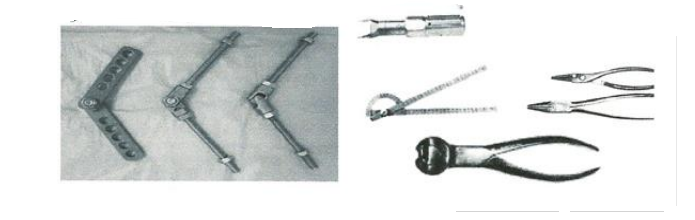 Αποτελέσματα

Τα πλεονεκτήματα του συστήματος Ilizarov είναι τα εξής: 
• μεγάλη σταθερότητα, 
• διαδερμική προσέγγιση και κλειστή ανάταξη του κατάγματος, 
• ελαχιστοποίηση κινδύνου λοιμώξεων, 
• μειωμένη απώλεια αίματος και ανάγκη μεταγγίσεων, 
• δυνατότητα διόρθωσης παραμόρφωσης του άξονα κατά την διάρκεια, επούλωσης του κατάγματος, 
• φόρτιση του πάσχοντος σκέλους από την πρώτη μετεγχειρητική ημέρα, 
• αφαίρεση αυτού σε επίπεδο εξωτερικού ιατρείου. 

Τα μειονεκτήματα αυτού είναι τα παρακάτω: 
• λοίμωξη των μαλακών ιστών μέσω των βελονών, 
• χαλάρωση των βελονών, των διοστικών συρμάτων και των κοχλιών, 
• διαταραχές του συναισθήματος και ήπια καταθλιπτική συνδρομή.
Β. Κεχαγιάς, Θ. Γρίβας. Περιγραφή Των Κυκλικών Πλαισίων Τύπου Ilizarov. Επιστημονικά Χρονικά 2014;19(2): 171-179.
Συμπέρασμα 

Συνοψίζοντας πρέπει να σημειώσουμε ότι η μέθοδος και η συσκευή Ilizarov αποτελεί αποτελεσματική εναλλακτική πρόταση για την αντιμετώπιση δυσεπίλυτων ορθοπεδικών προβλημάτων. Αυτή βασίζεται στην εμβιομηχανική αρχή της αξονικής συμπιεστικής φόρτισης και μικροκίνησης στην ζώνη οστεογένεσης διεγείροντας την οστική γεφύρωση του κατάγματος, με συνέπεια αυτή η μέθοδος να είναι επιτυχής σε περιπτώσεις, που οι άλλες μέθοδοι έχουν αποτύχει. Όμως η συσκευή Ilizarov είναι ένα πολύπλοκο σύστημα πολλών μηχανικών τμημάτων. Η εφαρμογή της λοιπόν είναι αρκετά δύσκολη και χρειάζεται μία σημαντική καμπύλη εκμάθησης από τον ορθοπεδικό χειρουργό, ώστε να ανταπεξέλθει στις δυσκολίες των χειρουργικών πράξεων.
Ενδεικτική βιβλιογραφία
Β. Κεχαγιάς, Θ. Γρίβας. Περιγραφή Των Κυκλικών Πλαισίων Τύπου Ilizarov. Επιστημονικά Χρονικά 2014;19(2): 171-179.
http://www.klinikiagiosloukas.gr/issues.php?i=13&a=164
Εμφυτεύματα μακρών οστών – Wikipedia
Υλικά Οστεοσύνθεσης – Wikipedia
2. Εμφυτεύματα βραχέων οστών
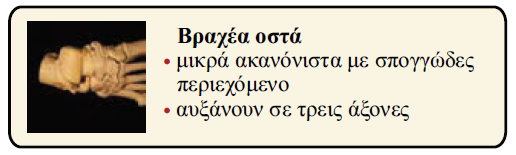 Ειδικά θέματα σκελετικής ανθρωπολογίας, ταφονομίας και βιοαρχαιολογίας
Χριστίνα Παπαγεωργοπούλου, Κωνσταντίνος Μωραΐτης,
Ευθυμία Νικήτα, Κωνσταντίνος Ηλιόπουλος, Ευφροσύνη Βήκα
Βραχέα οστά: ονομάζονται τα οστά τα οποία έχουν όλες τις διαστάσεις περίπου ίσες. Είναι συνήθως μικρά με ακανόνιστο σχήμα
https://stefanospaterakis.weebly.com/uploads/1/8/5/8/18588334/_1_students.pdf
Το άκρο χέρι περιλαμβάνει τα 8 βραχέα οστά του καρπού, τα 5 του μετακαρπίου και τις φάλαγγες των δακτύλων. Συνολικά περιλαμβάνει 27 οστά και πάνω από 30 μυς και είναι ένα θαυμάσιο συλληπτήριο όργανο, ειδικά χάρη στον αντίχειρα, που είναι αντιτακτός.
Το άκρο πόδι περιλαμβάνει τα 7 οστά του ταρσού, τα 5 του μετατάρσιου και τα οστά των φαλάγγων των δακτύλων. Τα κυριότερα από τα οστά του ταρσού είναι ο αστράγαλος, που αρθρώνεται με την κνήμη και την περόνη, και η πτέρνα, που υποβαστάζει όλο το βάρος και εξυπηρετεί την όρθια στάση και το βάδισμα. Τα οστά του ποδιού συνδέονται μεταξύ τους με αρθρώσεις, με τέτοιο τρόπο, ώστε να σχηματίζουν την ποδική καμάρα, που δίνει τη δυνατότητα για στήριξη και άνετη βάδιση.
Όταν η ποδική καμάρα είναι μικρότερη της κανονικής ή λείπει τελείως, έχουμε πλατυποδία, που δημιουργεί δυσκολίες και κούραση στη βάδιση.
http://ebooks.edu.gr/modules/ebook/show.php/DSGL-A105/43/270,1253/
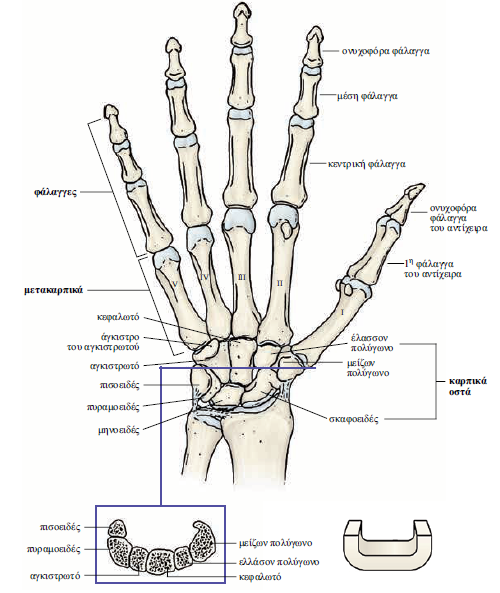 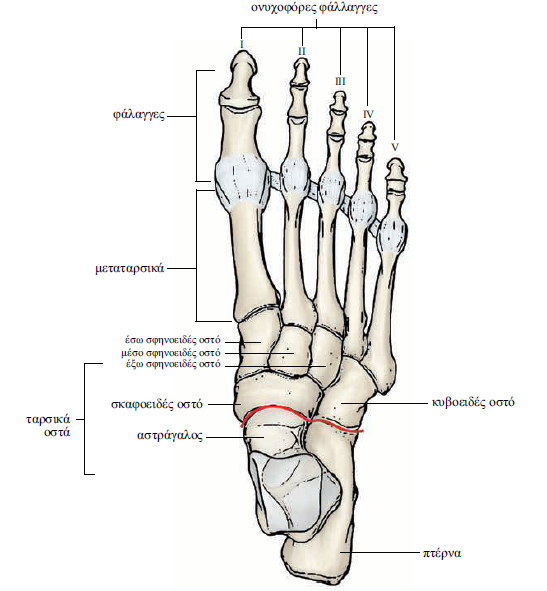 Δεξί πόδι: ταρσικά οστά, μεταταρσικά οστά και οστά των δακτύλων (κάτοψη).
Καρπικά οστά, μετακαρπικά οστά και οστά των δακτύλων (παλαμιαία επιφάνεια).
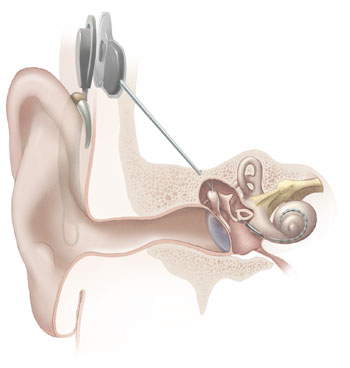 Αυτί 

     Σε περιπτώσεις όπου ένα άτομο είναι βαθιά κωφό ή σοβαρά βαρήκοo και στα δύο αυτιά, μπορεί να εμφυτευθεί χειρουργικά ένα κοχλιακό εμφύτευμα. Τα κοχλιακά εμφυτεύματα παρακάμπτουν το μεγαλύτερο μέρος του περιφερικού ακουστικού συστήματος για να παρέχουν μια αίσθηση ήχου μέσω ενός μικροφώνου και ορισμένων ηλεκτρονικών που βρίσκονται έξω από το δέρμα, γενικά πίσω από το αυτί. Τα εξωτερικά στοιχεία μεταδίδουν ένα σήμα σε μια σειρά ηλεκτροδίων που τοποθετούνται στον κοχλία, το οποίο με τη σειρά του διεγείρει το κοχλιακό νεύρο
σχηματικό σχέδιο ολόκληρου του συστήματος ABM
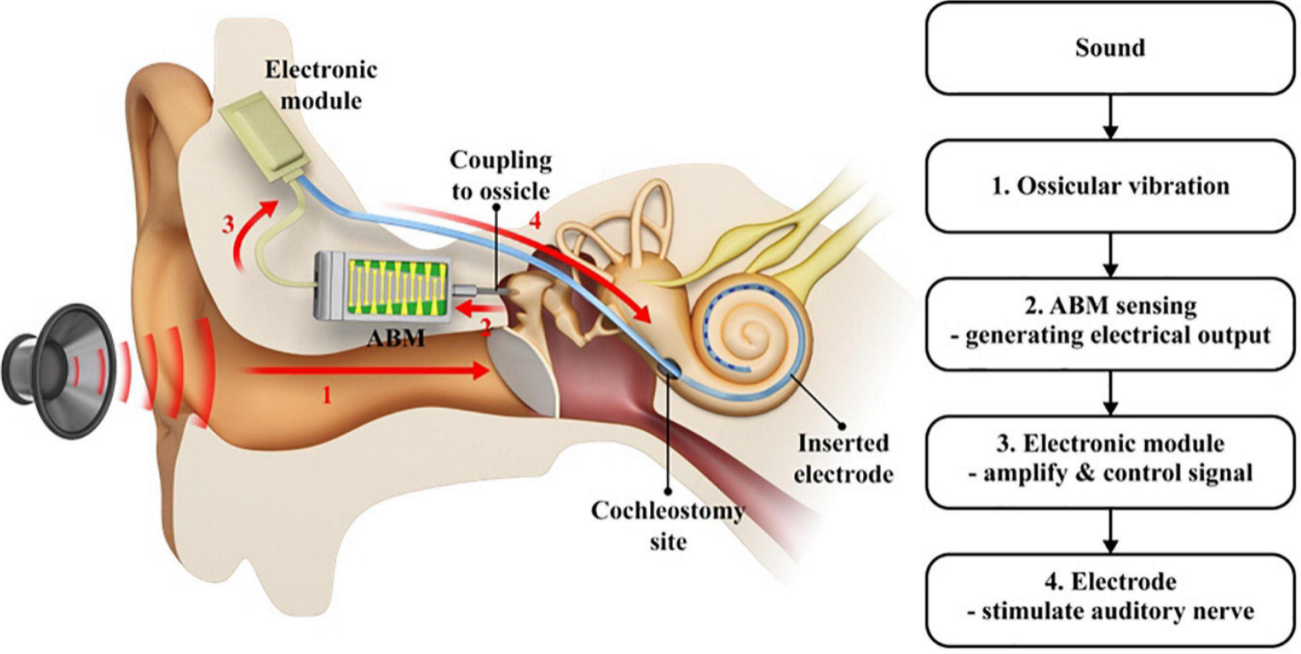 Ένα σχηματικό σχέδιο ολόκληρου του συστήματος ABM. (1) Ο ήχος δονεί το οστάρι που ενεργοποιεί το συνδεδεμένο ABM, (2) Το ABM μετατρέπει την οστεώδη δόνηση σε ηλεκτρική έξοδο, (3) Η έξοδος από το ABM ενισχύεται και τροποποιείται από την ηλεκτρονική μονάδα, (4) Το σήμα που μεταδίδεται στο ηλεκτρόδιο διεγείρει το ακουστικό νεύρο. Ένα κόκκινο βέλος υποδεικνύει την κατεύθυνση προς την οποία πηγαίνει το σήμα.
Calcaneus Calcaneal Fracture with Fixation Surgery
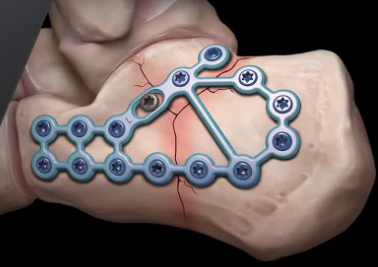 https://www.alamy.com/calcaneal-fracture-with-immediate-fixation-v-delayed-fusion-image7709985.html
https://www.alamy.com/calcaneus-calcaneal-fracture-with-fixation-surgery-image7712045.
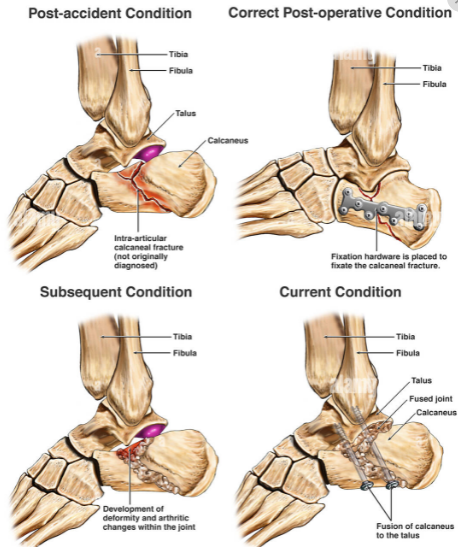 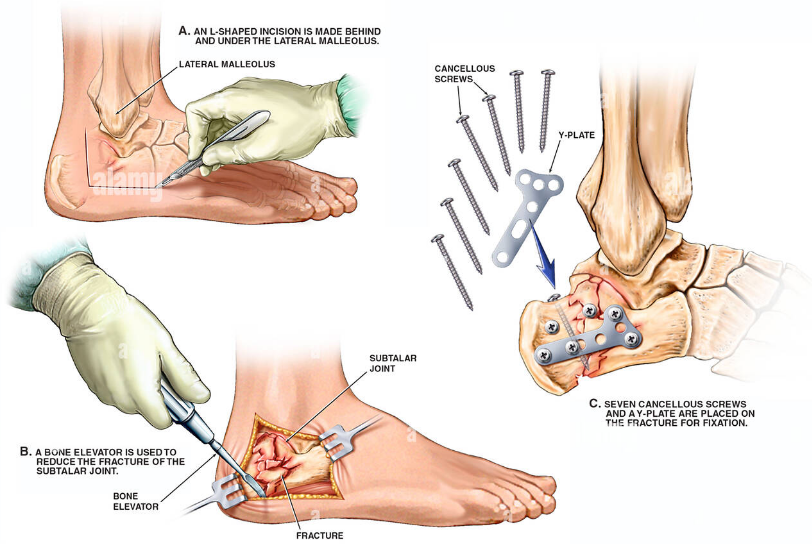 https://www.alamy.com/right-ankle-fractures-with-subsequent-surgical-fixation-and-placement-image7712414.html
https://www.alamy.com/surgical-fixation-of-calcaneus-image7712446.html
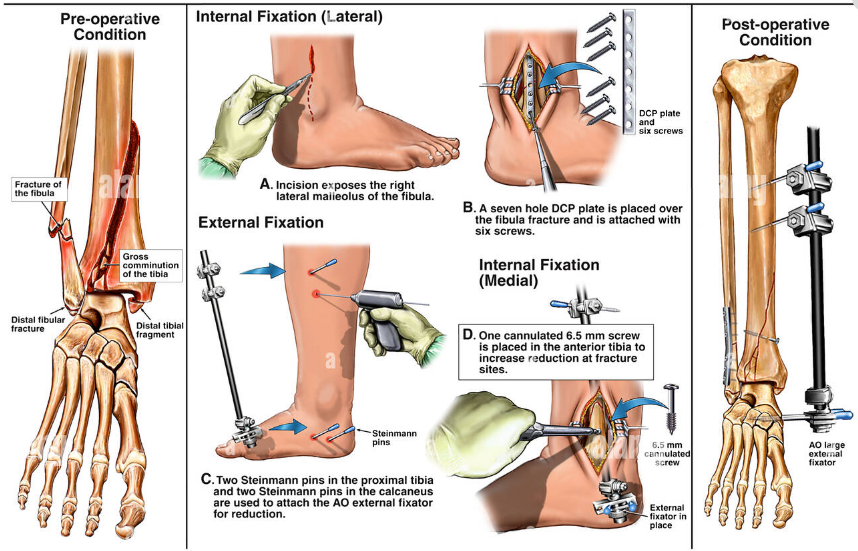 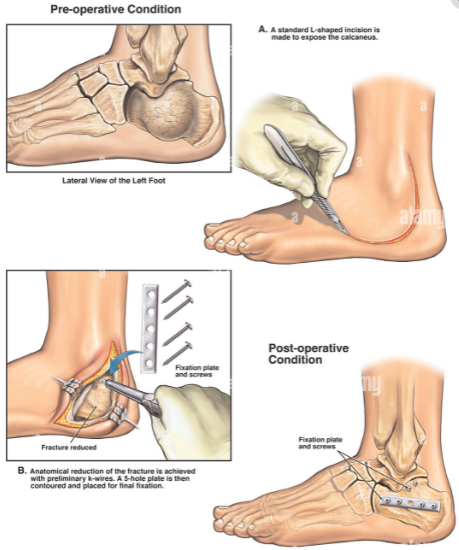 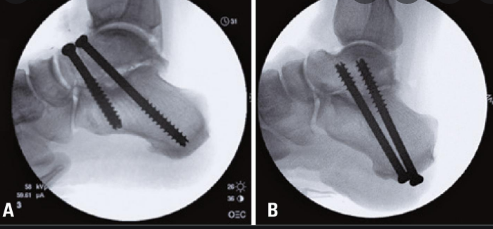 https://www.alamy.com/stock-photo-this-medical-illustration-depicts-the-surgical-fixation-of-comminuted-35378379
https://www.sciencephoto.com/media/483731/view
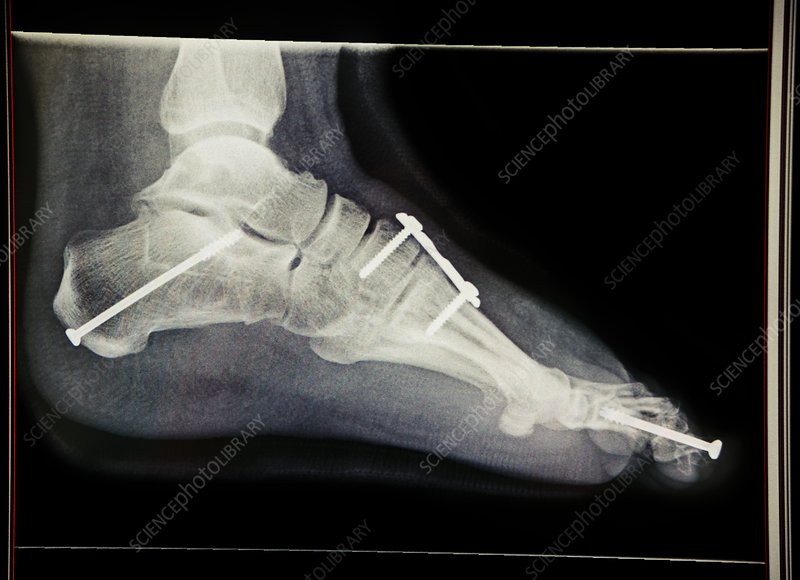 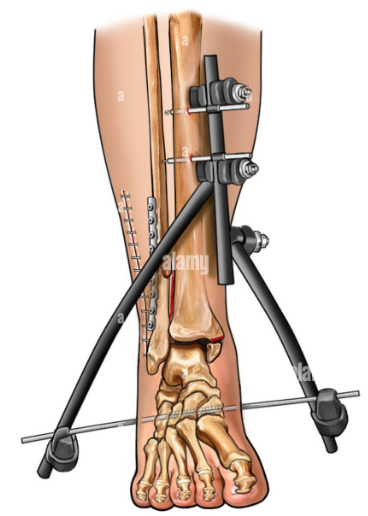 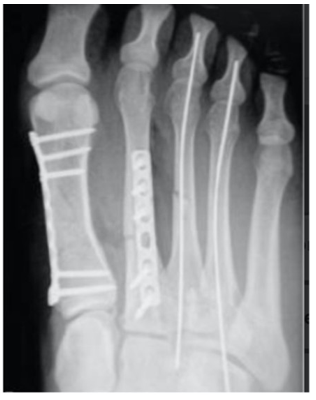 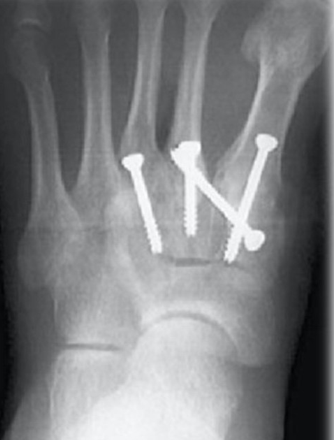 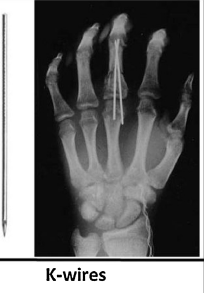 Κ-σύρμα που χρησιμοποιείται για τη στερέωση του κατάγματος της φαλαγγικής σύνδεσης
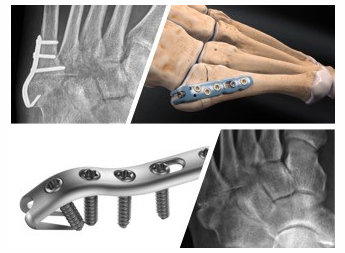 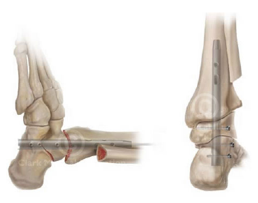 Αντιμετώπιση κατάγματος βάσης 5ου μεταταρσίου με ειδική ανατομική πλάκα
Κάταγμα/ Εξάρθρημα αστραγάλου
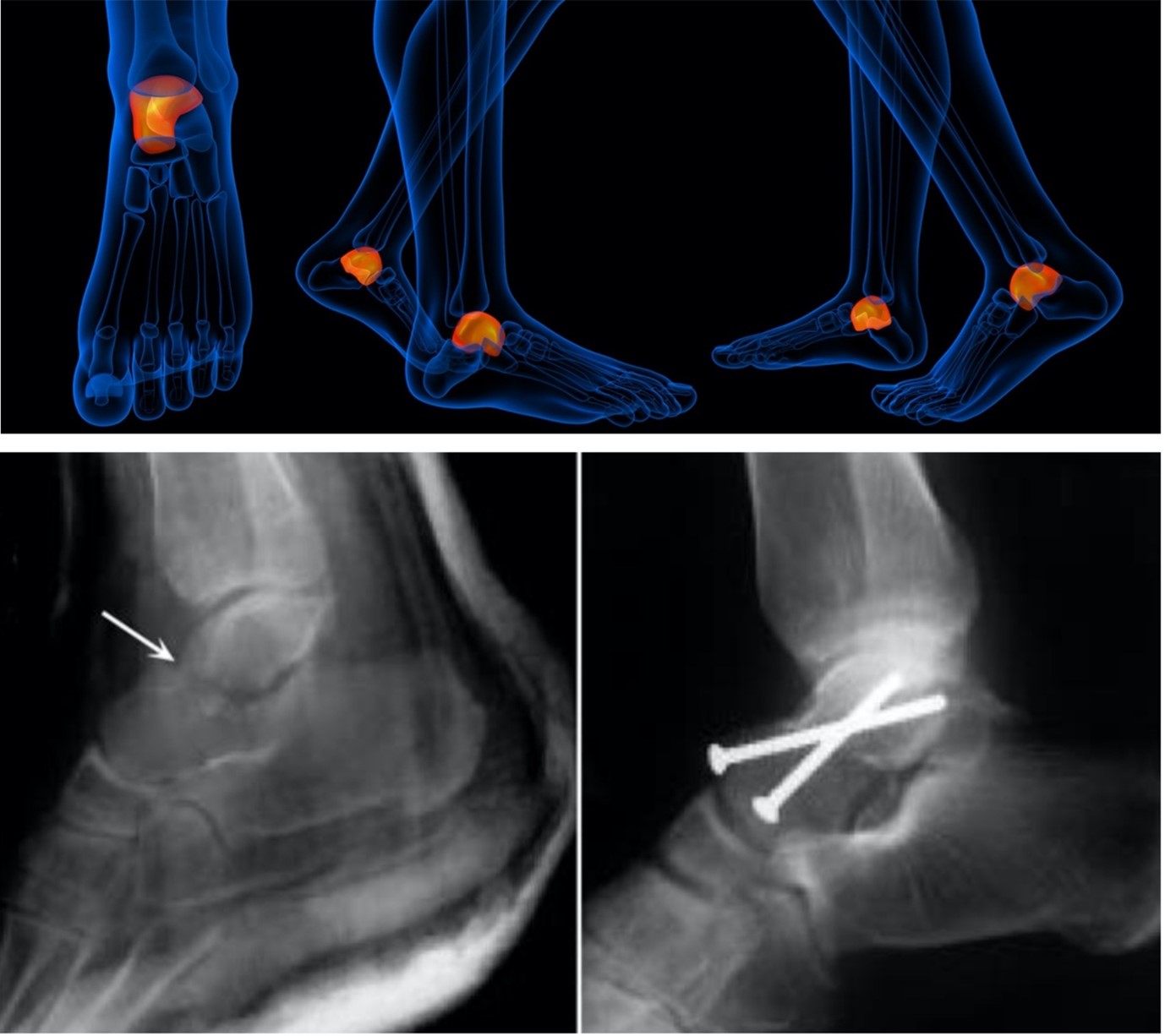 https://osteo-surgery.gr/kakoseis_podoknimikis_arthrosis_kai_akrou_podos/
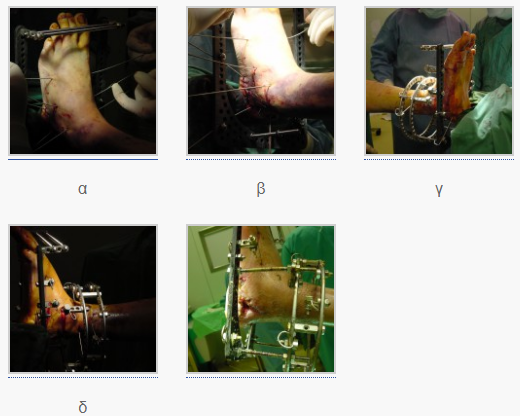 https://www.sapkasgeorge.gr/periptosi-ath-gi-travmatologia-sintriptiko-katagma-travmatologia-kato-akra/
Φωτογραφίες που δείχνουν την εφαρμογή της εξωτερικής οστεοσύνθεσης. Ειδικές βελόνες έχουν τοποθετηθεί στα μετατάρσια οστά και στη κνήμη, για να επιτευχθεί διόρθωση και σταθεροποίηση των καταγμάτων των οστών, πέριξ της ποδοκνημικής άρθρωσης.
Χειρουργικές βίδες από μετάξι στην αποκατάσταση καταγμάτων
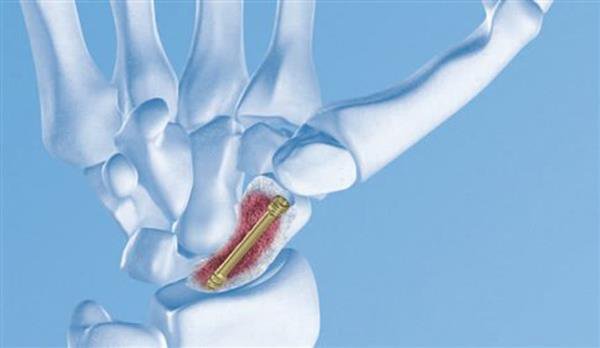 https://simerini.sigmalive.com/article/2014/3/6/kheirourgikes-bides-apo-metaxi-sten-apokatastase-katagmaton/
Βίδες κατασκευασμένες πλήρως από μετάξι χρησιμοποιήθηκαν πρώτη φορά από Αμερικανούς επιστήμονες για να αποκατα-στήσουν κατάγματα οστών σε πειραματόζωα, σύμφωνα με στοιχεία που δημοσιεύονται στο επιστημονικό έντυπο Nature Commu-nications. Η εξέλιξη αυτή ανοίγει τον δρόμο για κατάργηση των μεταλλικών και συνθετικών εμφυτευμάτων στην ορθοπεδική χειρουργική στο μέλλον, αντικαθιστώντας τα με νέου τύπου υλικά, τα οποία σταδιακά θα αποδομούνται, καθώς θα συντελείται η αποκατάσταση της βλάβης.

Σχολή Μηχανικής του Πανεπιστημίου Ταφτς της Μασαχουσέτης και  Ιατρική Σχολή του Πανεπιστημίου Χάρβαρντ
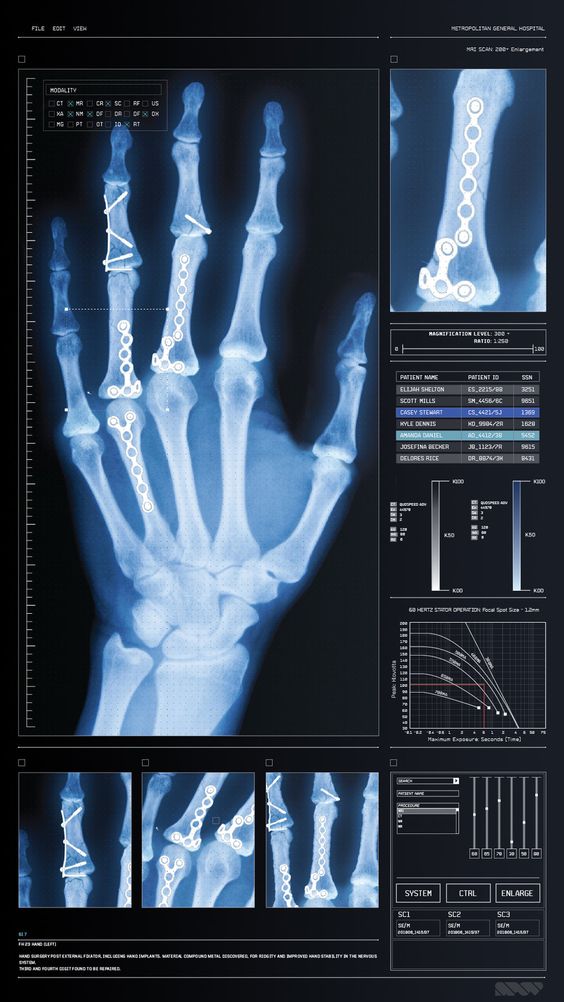 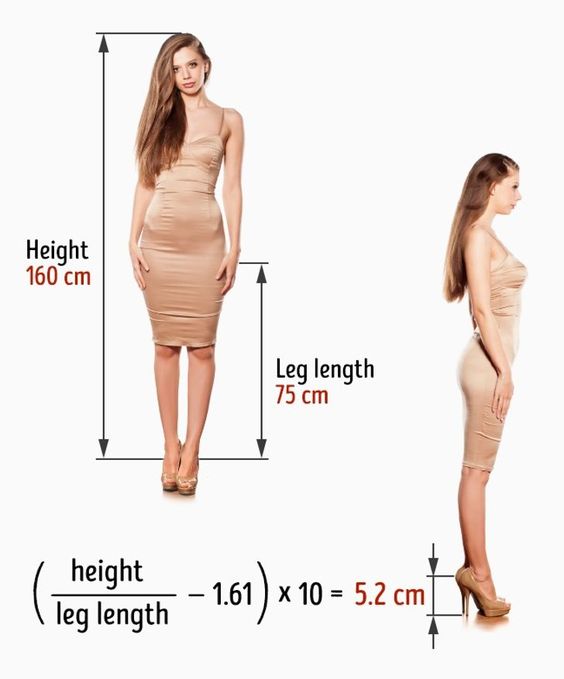 Τα ψηλά τακούνια ένας από τους λόγους καταπόνησης
των ταρσικών και μεταταρσικών οστών
Πηγή: https://www.pinterest.com.au/pin/458382068303535885/
Το τέλειο ύψος τακουνιού σας

     Η ουσία αυτής της φόρμουλας είναι ότι οι τέλειες γόβες πρέπει να είναι αρκετά ψηλές ώστε να δημιουργούν μια ιδανική αναλογία μήκους ποδιού προς ύψος.
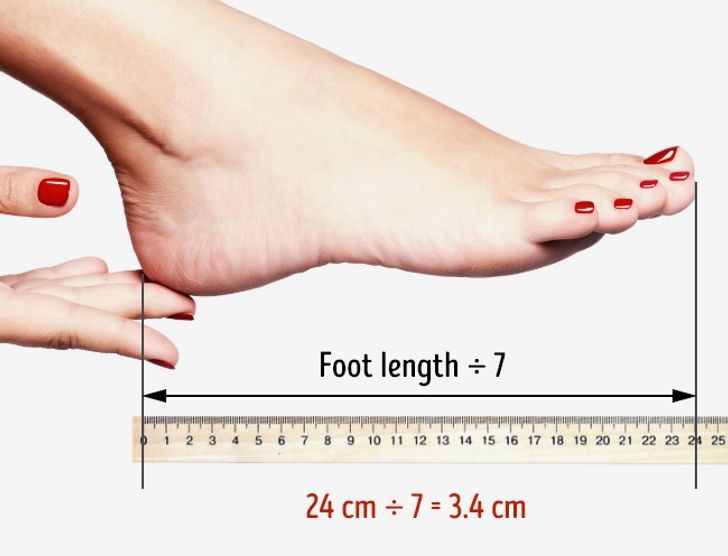 Tο πιο υγιές ύψος τακουνιού για να φορέσετε για εργασία 

     Αυτή η μέθοδος θα σας βοηθήσει να προσδιορίσετε το πιο υγιές ύψος τακουνιού για να φορέσετε για εργασία. Μερικοί γιατροί λένε ότι τα τακούνια δεν πρέπει να έχουν ύψος περισσότερο από 4 εκατοστά εάν τα φοράτε σε καθημερινή βάση.
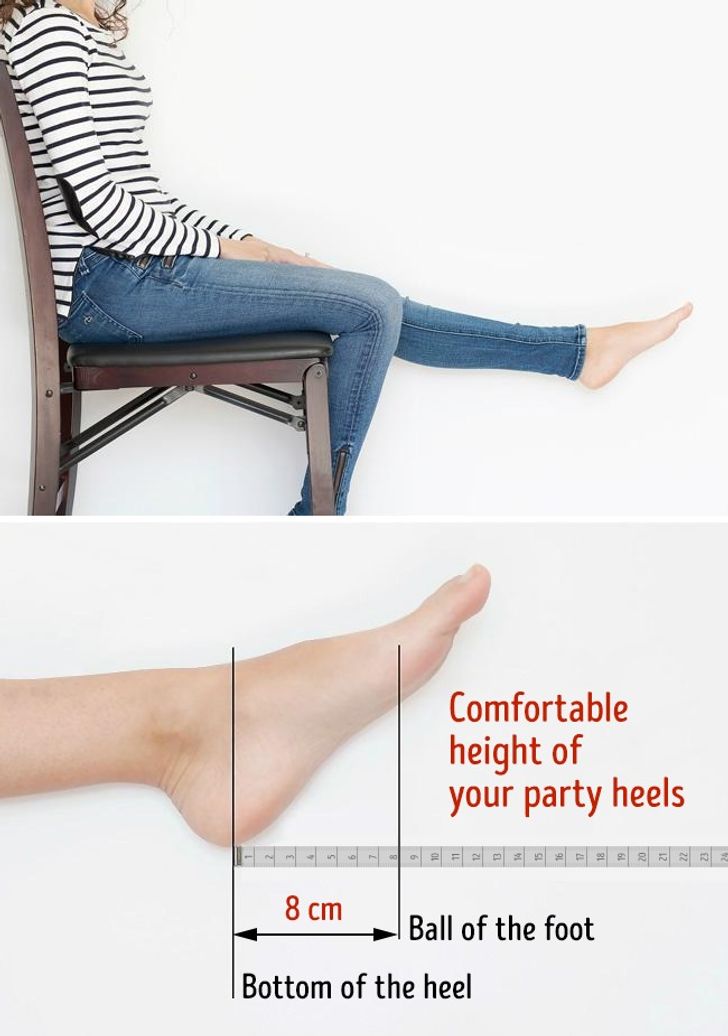 Το μέγιστο ύψος τακουνιού για να φοράτε σε νυχτερινή έξοδο

     Καθίστε σε μια καρέκλα με το πόδι τεντωμένο ευθεία προς τα έξω. Χαλαρώστε το πόδι σας και μην στρέφετε τα δάχτυλα των ποδιών σας. Μετρήστε την απόσταση από τη φτέρνα σας μέχρι την μπάλα του ποδιού σας (όπως φαίνεται στην εικόνα). Αυτή η μέτρηση υποδεικνύει τη φυσική κλίση του ποδιού σας και το ιδανικό ύψος των νυχτερινών αντλιών σας. Για τις περισσότερες γυναίκες, το μέγιστο ύψος παπουτσιών που πρέπει να φορέσουν για ένα πάρτι είναι από 7 έως 9 εκατοστά.
Ενδεικτική βιβλιογραφία
Ειδικά θέματα σκελετικής ανθρωπολογίας, ταφονομίας και βιοαρχαιολογίας - Χριστίνα Παπαγεωργοπούλου, Κωνσταντίνος Μωραΐτης, Ευθυμία Νικήτα, Κωνσταντίνος Ηλιόπουλος, Ευφροσύνη Βήκα
https://stefanospaterakis.weebly.com/uploads/1/8/5/8/18588334/_1_students.pdf
http://ebooks.edu.gr/modules/ebook/show.php/DSGL-A105/43/270,1253
https://www.alamy.com/calcaneus-calcaneal-fracture-with-fixation-surgery-image7712045
https://www.alamy.com/calcaneal-fracture-with-immediate-fixation-v-delayed-fusion-image7709985.html
https://www.alamy.com/surgical-fixation-of-calcaneus-image7712446.html
https://www.alamy.com/right-ankle-fractures-with-subsequent-surgical-fixation-and-placement-image7712414.html
https://www.alamy.com/stock-photo-this-medical-illustration-depicts-the-surgical-fixation-of-comminuted-35378379
https://www.sciencephoto.com/media/483731/view
https://osteo-surgery.gr/kakoseis_podoknimikis_arthrosis_kai_akrou_podos
11. https://www.sapkasgeorge.gr/periptosi-ath-gi-travmatologia-sintriptiko-katagma-travmatologia-kato-akra
12. https://simerini.sigmalive.com/article/2014/3/6/kheirourgikes-bides-apo-metaxi-sten-apokatastase-katagmaton/
13. Σχολή Μηχανικής του Πανεπιστημίου Ταφτς της Μασαχουσέτης και  Ιατρική Σχολή του Πανεπιστημίου Χάρβαρντ
14. https://www.pinterest.com.au/pin/458382068303535885
3. Εμφυτεύματα πλατειών οστών
«Μέτρο όλων των πραγμάτων ο άνθρωπος» – Πρωταγόρας 480-410 π.Χ.
Εμφυτεύματα πλατειών οστών

(κρανίου, στέρνου, πλευρών και λεκάνης)
Κατασκευή και Ανάλυση Εμφυτεύματος Ti6Al4V για Κρανιακή Αποκατάσταση
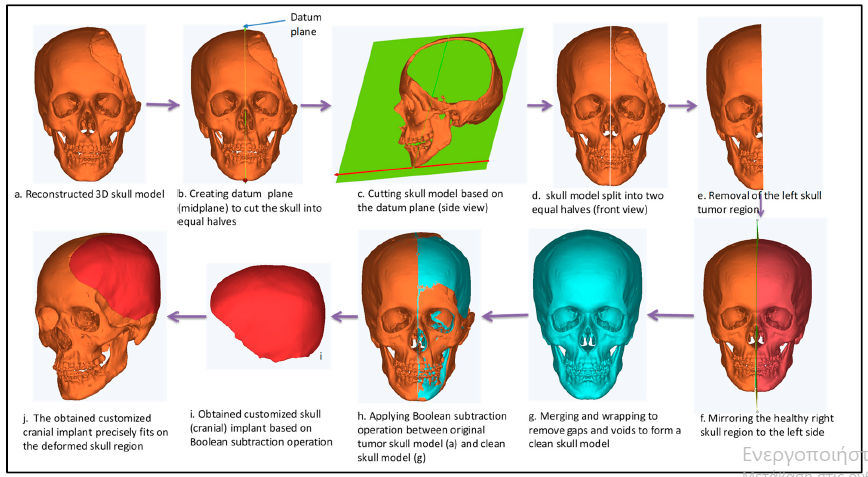 Βήματα που εμπλέκονται στο σχεδιασμό προσαρμοσμένου κρανιακού εμφυτεύματος στο 3D: (α) Ανακατασκευή 3D τρισδιάστατου μοντέλου κρανίου. (β) Δημιουργία μεσαίου επιπέδου. (γ) Κοπή μοντέλου κρανίου. (δ) Διαχωρισμένο μοντέλο. (ε) Αφαίρεση της ελαττωματικής πλευράς. (στ) Κατοπτρισμός της δεξιάς πλευράς. (ζ) Συγχώνευση δύο πλευρών. (η) Εφαρμογή της αφαίρεσης Boolean. (i) Προσαρμοσμένο εμφύτευμα. (ι) Κρανίο με τοποθετημένο εμφύτευμα.
Κατασκευή και Ανάλυση Εμφυτεύματος Ti6Al4V για Κρανιακή Αποκατάσταση
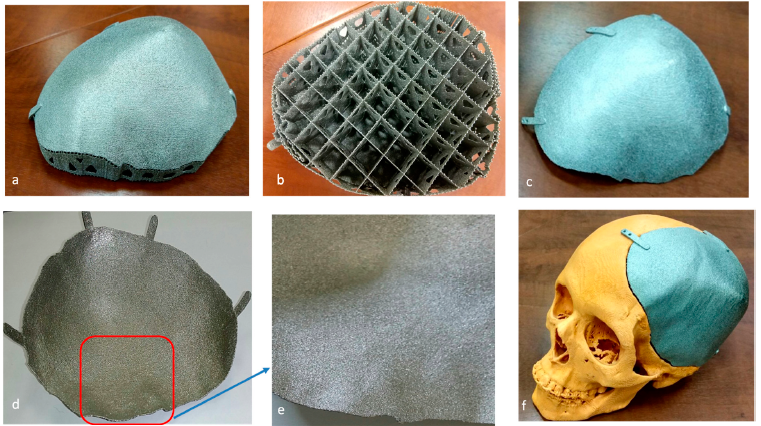 Κατασκευασμένα μέρη κρανίου: 

(α) Κάτοψη κρανιακού εμφυτεύματος τιτανίου με στηρίγματα. 
(β) Κάτω όψη που δείχνει δομές στήριξης. 
(γ) Κάτοψη του κρανιακού εμφυτεύματος μετά την αφαίρεση του στηρίγματος. 
(δ) κάτω όψη μετά την αφαίρεση του στηρίγματος. 
(ε) Μεγεθυσμένη όψη που δεν δείχνει γρέζια ή προεξοχές και 
(στ) Πρόβα τοποθέτησης κρανιακών εμφυτευμάτων σε πολυμερές κρανίο
Δομικός και μηχανικός χαρακτηρισμός κρανιακού εμφυτεύματος προσαρμοσμένου σχεδιασμού που δημιουργήθηκε με χρήση πρόσθετης κατασκευής
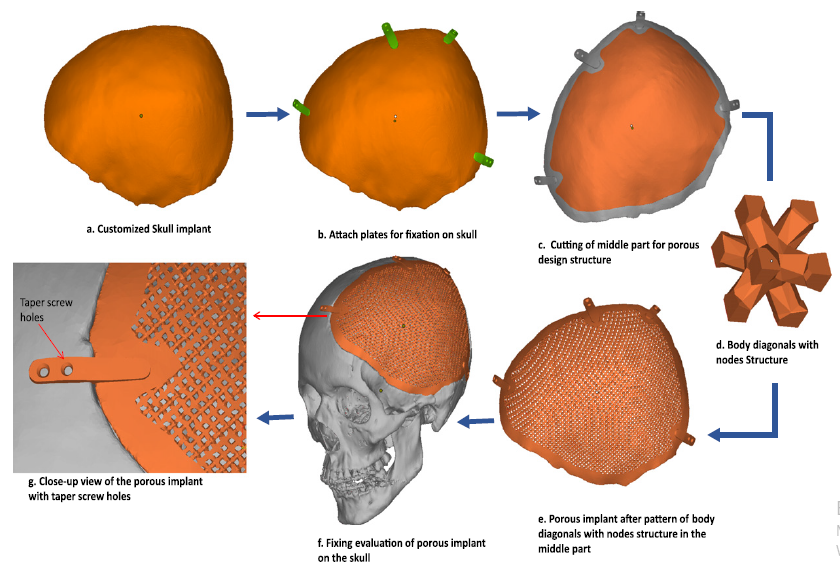 Μετατροπή εμφυτεύματος ανακατασκευής κρανίου από συμπαγές σε πορώδες.
Κατασκευή και Ανάλυση Εμφυτεύματος Ti6Al4V για Κρανιακή Αποκατάσταση
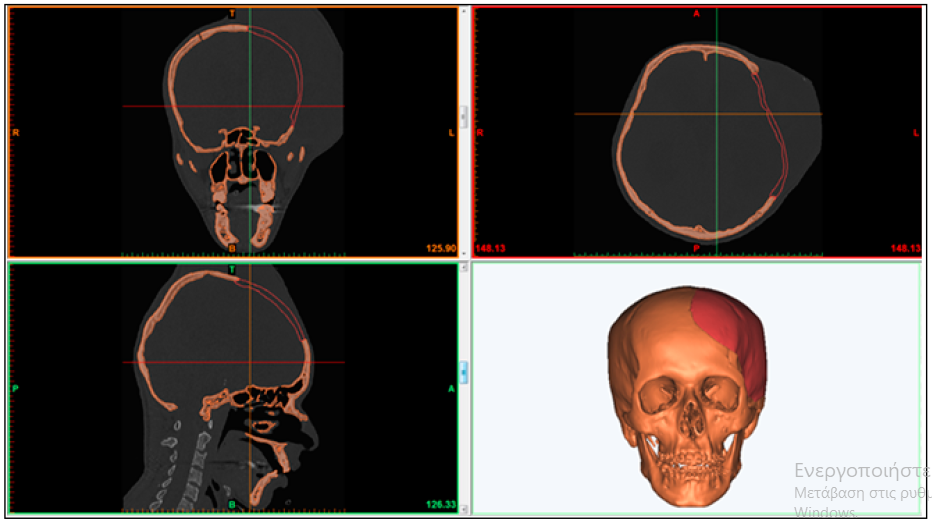 Ακριβής εφαρμογή προσαρμοσμένου κρανιακού εμφυτεύματος στην παραμορφωμένη περιοχή του κρανίου
Κατασκευή και Ανάλυση Εμφυτεύματος Ti6Al4V για Κρανιακή Αποκατάσταση
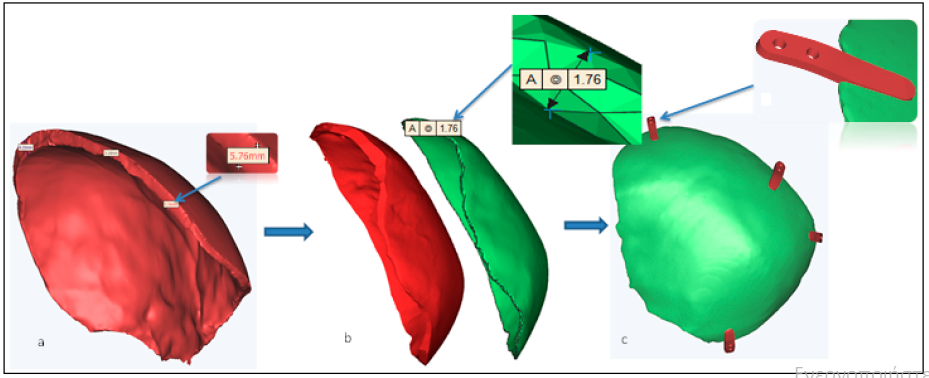 Ελαχιστοποίηση πάχους και προσάρτηση μίνι πλακών για στερέωση βιδών: (α) Πραγματικό πάχος. (β) Μειωμένο πάχος. (γ) Εμφύτευμα εφοδιασμένο με μίνι φύλλα.
Κατασκευή και Ανάλυση Εμφυτεύματος Ti6Al4V για Κρανιακή Αποκατάσταση
Πίνακας 1. Ιδιότητες υλικών που χρησιμοποιούνται στο μοντέλο FEA (Πεπερασμένα Στοιχεία)
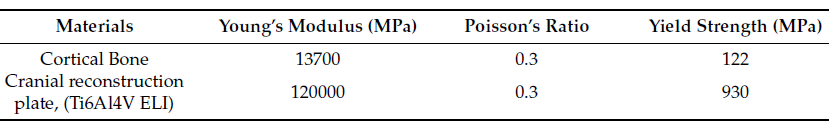 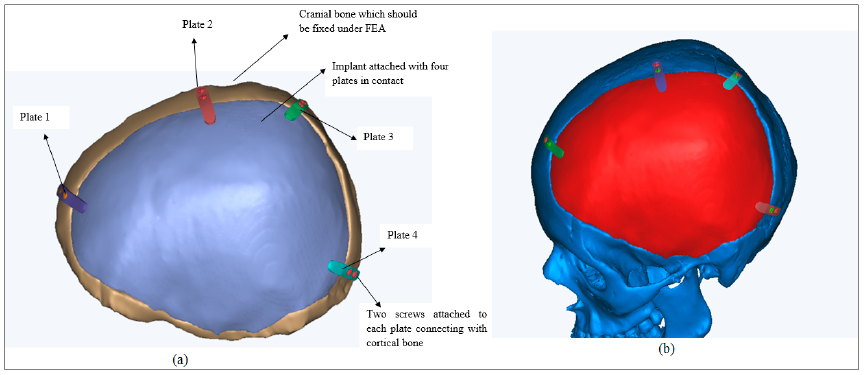 α) Κρανιακό εμφύτευμα με πλάκες στερέωσης. (β) Εμφύτευμα στερεωμένο στο πρωτότυπο
Κατασκευή και Ανάλυση Εμφυτεύματος Ti6Al4V για Κρανιακή Αποκατάσταση
Fabrication and Analysis of a Ti6Al4V Implant for Cranial Restoration
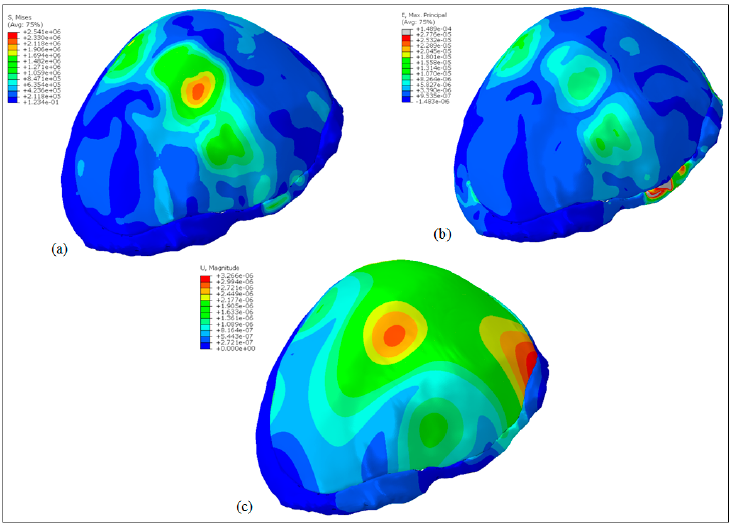 Αποτελέσματα FEA που απεικονίζουν: (α) κατανομή τάσεων. (β) κατανομή του στελέχους. (γ) μέγιστη μετατόπιση
Μεταλλικές λάμες στο κρανίο για την πλήρωση ατελειών π.χ. στα ζυγωματικά
Πανεπιστήμιο Αιγαίου
Κωνσταντίνα Παπακωνσταντίνου
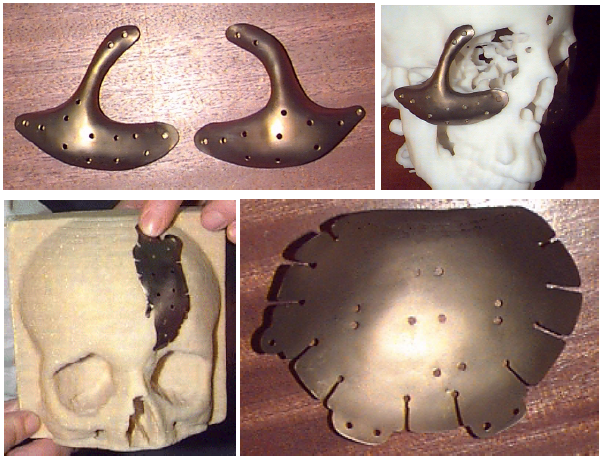 Εμφυτεύματα για ανθρώπινη ωμοπλάτη
Nabil A. Ebraheim, M.D.
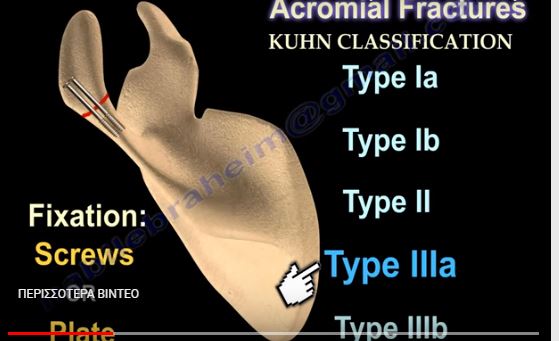 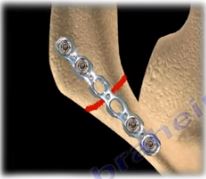 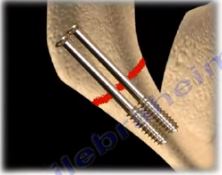 Εμφυτεύματα για ανθρώπινη ωμοπλάτη
Nabil A. Ebraheim, M.D.
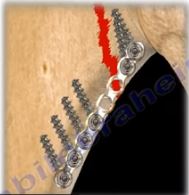 Implants for human Scapular
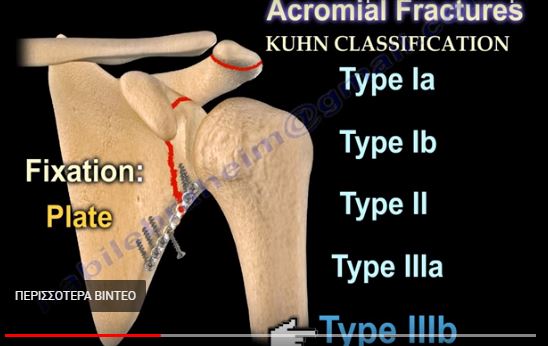 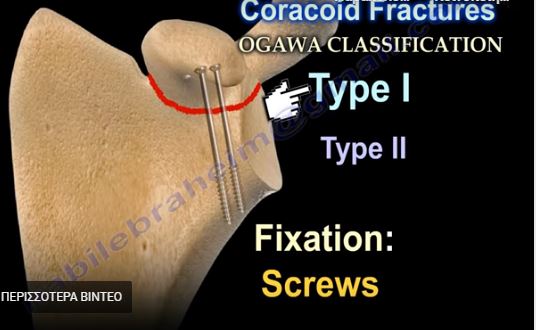 Εμφυτεύματα για ανθρώπινη ωμοπλάτη
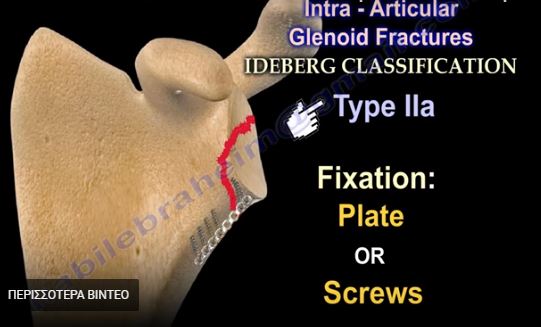 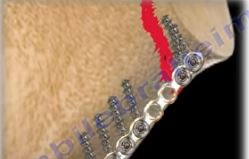 Nabil A. Ebraheim, M.D.
Implants for the human Scapular
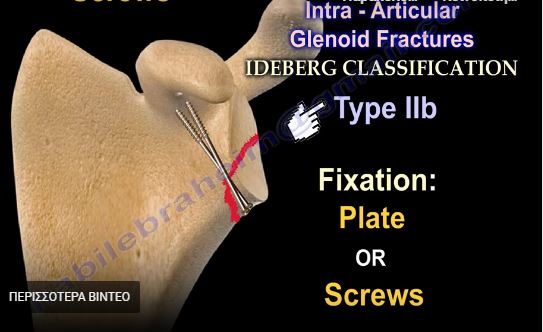 Εμφυτεύματα για ανθρώπινη ωμοπλάτη
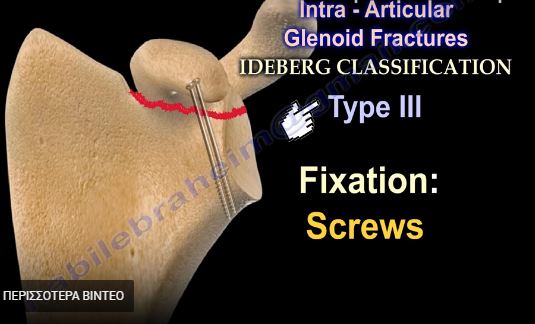 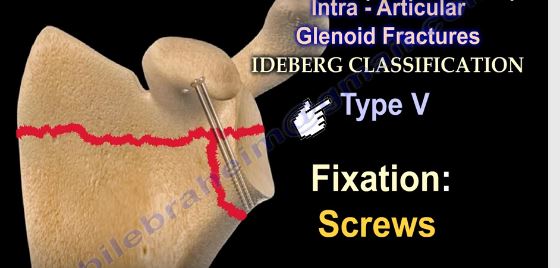 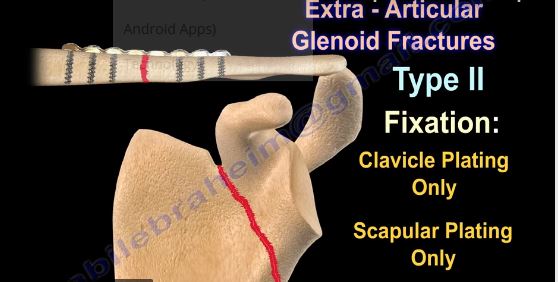 Implants for the human Scapular
Nabil A. Ebraheim, M.D.
Εμφυτεύματα αρθροπλαστικής ώμου
Πηγή: https://brilakisorthopaedics.gr/services/arthritida-omou
Έρευνες αποδεικνύουν ότι περισσότεροι από 50 εκατομμύρια άνθρωποι πάσχουν από κάποια μορφή αρθρίτιδας, προκαλώντας τους δυσκολία στις καθημερινές τους δραστηριότητες. Εμφανίζεται κυρίως σε γυναίκες και παρατηρείται συχνότερα σε μεγαλύ-τερες ηλικίες.
Ο όρος αρθρίτιδα χρησιμοποιείται για να εκφράσει την δυσλειτουργία μιας άρθρωσης. Ουσιαστικά πρόκειται για μια μη αναστρέψιμη βλάβη, με κύριο χαρακτηριστικό την καταστροφή του αρθρικού χόνδρου, του ιστού που καλύπτει τα οστά μέσα στις αρθρώσεις, διευκολύνοντας την κίνηση.
Όπως ακριβώς και η οστεοαρθρίτιδα του ισχίου και του γόνατος, υπάρχουν διάφοροι τύποι αρθρίτιδας ώμου:
Οστεοαρθρίτιδα ώμου
Η οστεοαρθρίτιδα ώμου αποτελεί τον πιο συνήθη τύπο αρθρίτιδας ώμου. Πρόκειται για μία χρόνια, εκφυλιστική νόσο, που παρατηρείται συνήθως σε μεγαλύτερες ηλικίες χωρίς σαφή αιτία. Η οστεοαρθρίτιδα χαρακτηρίζεται από τη σταδιακή φθορά του χόνδρου που βρίσκεται στις επιφάνειες του ώμου. Η σταδιακή αυτή φθορά προκαλεί τριβή μεταξύ των οστών της περιοχής με αποτέλεσμα τη σκλήρυνση των οστικών επιφανειών και τη δημιουργία οστεοφύτων.
Μετατραυματική αρθρίτιδα
Η μετατραυματική αρθρίτιδα προκαλείται έπειτα από κάποιον σοβαρό τραυματισμό του ώμου. Για παράδειγμα, ένα κάταγμα μέσα στην άρθρωση, μπορεί να προκαλέσει σοβαρή βλάβη του χόνδρου που καλύπτει τις αρθρικές επιφάνειες.
Ρευματοειδής αρθρίτιδα
Η ρευματοειδής αρθρίτιδα αποτελεί μία χρόνια φλεγμονώδη πάθηση που εκδηλώνεται ως συμμετρική πολυαρθρίτιδα, δηλαδή προσβάλλει και τις δύο αρθρώσεις. Η πάθηση παρουσιάζει φλεγμονή του αρθρικού υμένα, με σταδιακή διόγκωσή του, προκαλώντας έντονο πόνο και δυσκαμψία του ώμου.
Αρθρίτιδα λόγω χρόνιας ρήξης του τενοντίου πετάλου
Σε ορισμένες περιπτώσεις ορισμένα χρόνια μετά από μαζική ρήξη των τενόντων του στροφικού πετάλου του ώμου προκαλείται αρθρίτιδα λόγω της χρόνιας ρήξης του τενοντίου πετάλου.
https://brilakisorthopaedics.gr/services/arthritida-omou
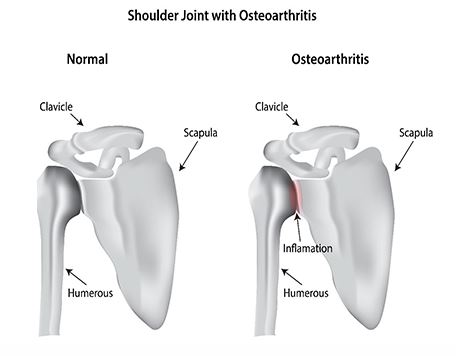 Η αρθροπλαστική αποτελεί ένα από τα μεγαλύτερα επιτεύγματα της ορθοπεδικής, και αποτελεί την αντικατάσταση του φθαρμένου τμήματος της άρθρωσης με εμφυτεύματα εξαιρετικά ανθεκτικά και απόλυτα συμβατά με τον ανθρώπινο οργανισμό. Για την άρθρωση του ώμου υπάρχουν τρεις επιλογές, η ολική αρθροπλαστική, δηλαδή η αντικατάσταση ολόκληρης της άρθρωσης με τεχνητή, η ημιολική αρθροπλαστική, δηλαδή η αντικατάσταση μέρους της άρθρωσης με τεχνητή και η ανάστροφη ολική αρθροπλαστική, δηλαδή η ολική αντικατάσταση της άρθρωσης με παραλλαγή της φυσιολογικής ανατομίας του ώμου λόγω ανεπάρκειας και του τενοντίου πετάλου.
https://brilakisorthopaedics.gr/services/arthritida-omou
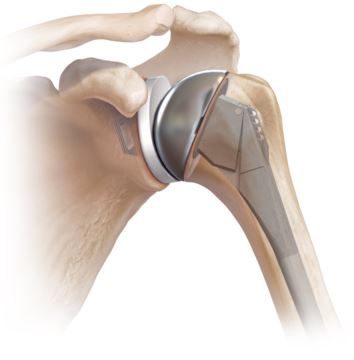 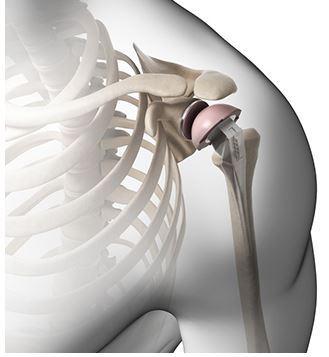 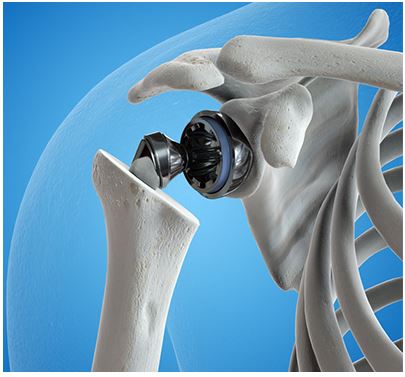 Η ολική αρθροπλαστική ώμου είναι η χειρουργική επέμβαση που σκοπό έχει την αντικατάσταση των φθαρμένων αρθρικών επιφανειών του ώμου. Πιο συγκεκριμένα, η αρθρική επιφάνεια του βραχιόνιου οστού, καθώς και της ωμογλήνης αντικαθίστανται με μεταλλικά ενθέματα και ανάμεσα με ενθέματα από πολυαιθυλένιο (ισχυρό πλαστικό υλικό) με σκοπό την αποκατάσταση της κίνησης χωρίς πόνο.
ΜΑΡΙΟΣ ΣΑΛΜΑΣ
ΧΕΙΡΟΥΡΓΟΣ ΟΡΘΟΠAIΔΙΚΟΣ
ΕΠΙΚΟΥΡΟΣ ΚΑΘΗΓΗΤΗΣ
ΡΟΜΠΟΤΙΚΗ ΧΕΙΡΟΥΡΓΙΚΗ
Προθέσεις από διάφορους κατασκευαστές είναι διαθέσιμες ανάλογα με την προτίμηση του χειρουργού. Όπως φαίνεται το πολυαιθυλένιο τοποθετείται από τη πλευρά του βραχιονίου ενώ η “μεταλλική σφαίρα” τοποθετείται στην ωμογλήνη.
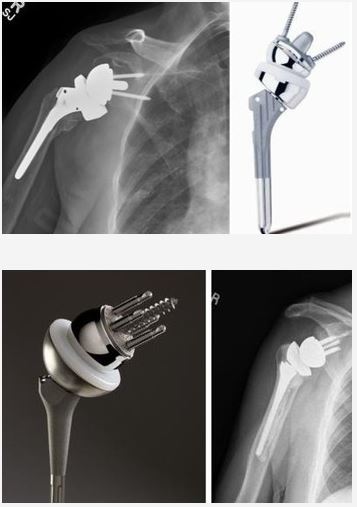 Τα εμφυτεύματα κατασκευάζονται από κράματα μετάλλων (ατσάλι, τιτάνιο, κοβάλτιο), κεραμικά υλικά ή ισχυρά πλαστικά που ενσωματώνονται με το οστό με τη χρήση ακρυλικού τσιμέντου. Υπάρχουν πολλοί διαφορετικοί τύποι εμφυτευμάτων. 
         Ο χειρουργός οφείλει να συστήσει τον τύπο του εμφυτεύματος που ανταπο-κρίνεται καλύτερα στις ανάγκες του ασθενούς.
Μηχανικός έλεγχος στερέωσης κατάγματος αυχένα της ωμοπλάτης με χρήση μοντέλου συνθετικού οστού

Hema J. Sulkara,b, Robert Z. Tashjiana, Peter N. Chalmersa, Heath B. Henningera,b,⁎
a Harold K. Dunn Orthopaedic Research Laboratory, Department of Orthopaedics, University of Utah, Salt Lake City, UT, USA
b Department of Bioengineering, University of Utah, Salt Lake City, UT, USA
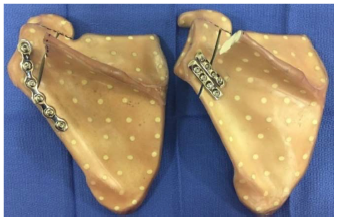 Δείγματα αυχένα ωμοπλάτης με 1 στήλη πλάκας (αριστερά) και 2 λαιμούς πλακών (δεξιά) που ασφαλίζουν ένα διάκενο κατάγματος
Εμφυτεύματα στέρνου
Δέσιμο-επανασύνδεση του στέρνου μετά τη στερνοτομή
Τρόποι επίτευξης ζεύξης των δύο τμημάτων του στέρνου μετά από στερνοτομή και σύγκριση μεταξύ των


Δένονται σφιχτά μεταξύ τους με λεπτό σύρμα από ανοξείδωτο χάλυβα

2.   Με την χρήση ειδικών πλακών (σύστημα κλεισίματος στέρνου Sterna Lock)
https://www.glenoomen.com/news?tag=Sternotomy&category=Illustration
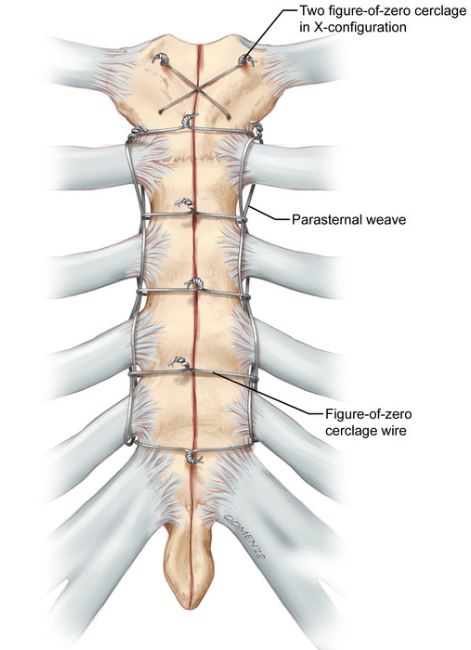 Με ελάχιστες εξαιρέσεις και αλλαγές, χρησιμοποιούμε τα ίδια εργαλεία εδώ και 70 χρόνια
H στερνοτομή είναι η τομή στο μισό του στέρνου για πρόσβαση στο περικάρδιο και την καρδιά και απαιτείται για σημαντικές καρδιαγγειακές επεμβάσεις όπως επισκευή και αντικατάσταση βαλβίδας, μόσχευμα παράκαμψης στεφανιαίας αρτηρίας κ.λπ. Τα δύο μισά του στέρνου* σύρονται προς τα πίσω και δένονται σφιχτά μεταξύ τους με λεπτό σύρμα από ανοξείδωτο χάλυβα. (Η μη ένωση, όπου τα δύο μισά αποτυγχάνουν να επουλωθούν και να αναπτυχθούν ξανά μαζί, εμφανίζεται σε περίπου 2-3% όλων των ασθενών).
*Καθημερινά, δεν υπάρχει δύναμη που να συναντά το ανθρώπινο σώμα που να μην περνάει με κάποιο τρόπο από το στέρνο. Οι περισσότερες τραβούν το ένα μισό κομμένο στέρνο μακριά από το άλλο. Οποιαδήποτε κίνηση που είναι μονόπλευρη (είσαι δεξιόχειρας ή αριστερός;) θα δημιουργήσει διάτμηση τόσο πάνω-κάτω όσο και μπροστά-πίσω. Ακόμη και το βάρος ενός ασθενούς - η μάζα των ώμων, των χεριών ή των μαστών τους - μπορεί να τραβήξει το στέρνο ενώ είναι ξαπλωμένος ανάσκελα, σε ηρεμία.
Παραστερνική συρμάτινη πλέξη για δέσμευση του στέρνου μετά τη στερνοτομή. Πνευματικά δικαιώματα 2018 Oomen/Gandhi
A Simple Modification of the Conventional Figure-of-Eight Sternal Closure Technique   1
Carlos Junior Toshiyuki Karigyo1,2, MD; Aldo Pesarini3,4, MD
Μια άλλη προσέγγιση χρήσης σύρματος
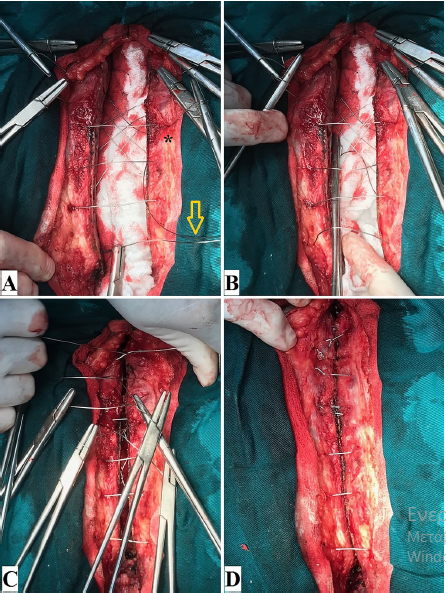 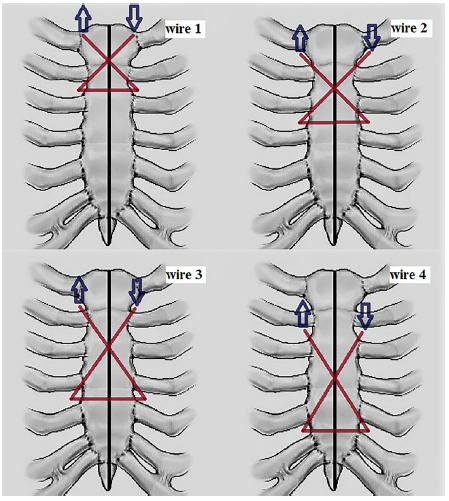 Τέσσερα σύρματα από ανοξείδωτο χάλυβα για κλείσιμο του στέρνου. Το σύρμα 1 εφαρμόζεται εγκάρσια διαμέ-σου του άνω μέρους του στέρνου, κοντά στην 1η πλευρική προσάρτηση στα αριστερά, διασχίζοντας τον 2ο μεσοπλεύριο χώρο και στις δύο πλευρές και μετά επιστρέφοντας στη δεξιά άκρη του άνω μέρους του στέρνου. Τα σύρματα 2 και 3 εφαρμόζονται μέσω του 1ου μεσο-πλεύριου χώρου και τα ράμματα ολοκληρώνονται διασχίζοντας τα σύρματα μέσω του 3ου και του 4ου μεσοπλεύριου χώρου, αντίστοιχα. Το σύρμα 4 εφαρμόζεται μέσω του 2ου μεσοπλεύριου χώρου και διασχίζει τον 5ο μεσοπλεύριο χώρο (Εικ. 1 και 2).
Fig. 1
Εικ. 1 – Σχηματική αναπαράσταση της τροποποιημένης τεχνικής. Τα βέλη δείχνουν την κατεύθυνση κάθε σύρματος (1-4), όπως περιγράφηκε προηγουμένως. Εικ. 2 – Τροποποιημένη τεχνική κλεισίματος στέρνου: (A-B) τοποθετείται το τέταρτο καλώδιο (βέλος) (ο αστερίσκος υποδεικνύει την είσοδο του τέταρτου σύρματος). (Γ) επαναπροσέγγιση των άκρων του στέρνου. (Δ) τελική όψη, με τους κόμπους να τοποθετούνται στην κορυφή του τραπεζιού του στέρνου.
Fig. 2
Εργαλειοθήκη συνδετήριων πλακών στέρνου
http://www.wlorenz.com.co/sites/default/files/documentos_producto/Final-Blu.pdf
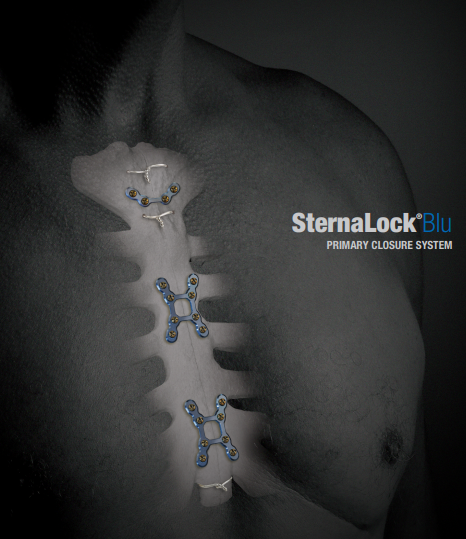 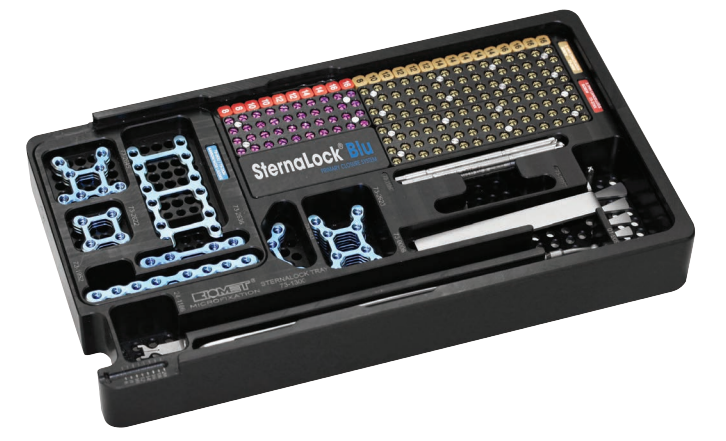 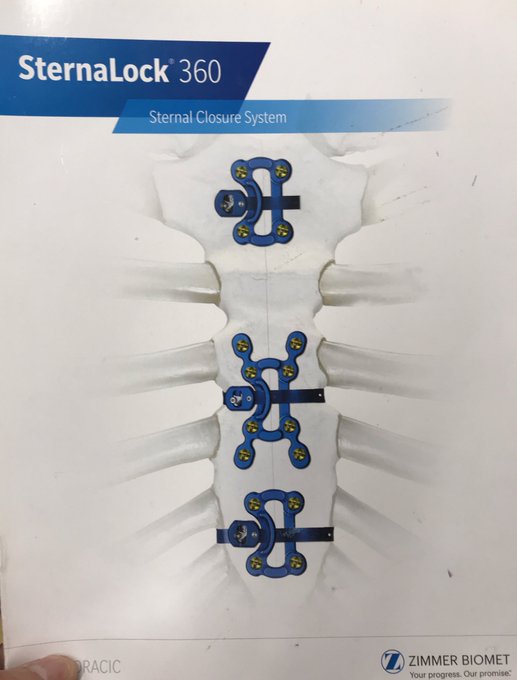 Διαφορετικοί τρόποι σύνδεσης πλακών
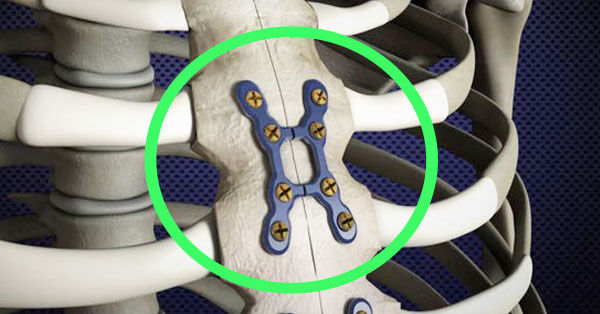 Οι πλάκες στερεώνονται στη θέση τους χρησιμοποιώντας ειδικές βίδες που κλειδώνουν τις πλάκες σε γωνία 90 μοιρών – στερεώνοντας άκαμπτα τα μισά οστών μεταξύ τους
https://www.heart-valve-surgery.com/heart-surgery-blog/2019/11/13/sternalock/
https://pbs.twimg.com/media/EDnTqLjVUAA_PDT?format=jpg&name=small
https://www.glenoomen.com/news?tag=Sternotomy&category=Illustration
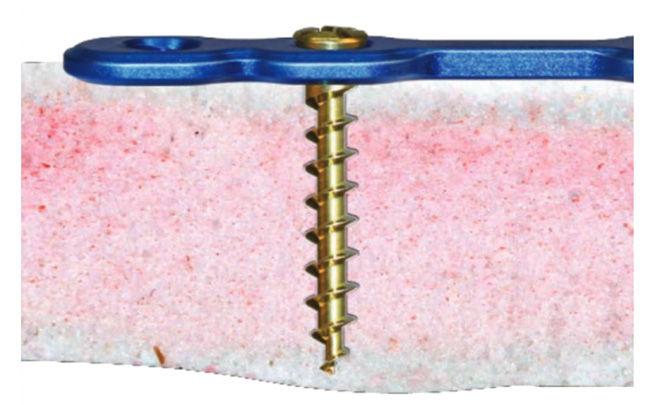 Με ελάχιστες εξαιρέσεις και αλλαγές, χρησιμοποιούμε τα ίδια εργαλεία εδώ και 70 χρόνια
https://www.heart-valve-surgery.com/heart-surgery-blog/2019/11/13/sternalock/
Το πραγματικό πρόβλημα με το σύρμα είναι ότι με κάθε κίνηση δαγκώνει το λεπτό φλοιώδες οστό του στέρνου. Με κάθε δάγκωμα το σύρμα, με τη σειρά του, χάνει μέρος της έντασης που απαιτείται για να συγκρατήσει το στέρνο ενωμένο. Με λιγότερη ένταση, τα δύο μισά γίνονται πιο κινητά και τόσο λιγότερες πιθανότητες να επιδιορθωθούν. 
     Οι βίδες και οι πλάκες δεν είναι πολύ καλύτερες, καθώς, σε ορισμένες περιπτώσεις, απλώς δεν υπάρχει αρκετά ισχυρό φλοιώδες οστό για να αγκιστρωθούν. Οι βίδες μπορούν επίσης να διαβρώσουν το οστό με κάθε κύκλο ώθησης και έλξης. 
     Υπάρχει ακόμη και μια κόλλα για να κολλήσουν τα δύο μισά μεταξύ τους, αλλά αυτό φαίνεται να σχηματίζει ένα αδιαπέραστο φράγμα μεταξύ τους, αποτρέποντας πιθανώς οποιαδήποτε βιοχημική επικοινωνία στην πληγή, ώστε να μην επουλωθούν. Στις χειρότερες περιπτώσεις μη ένωσης το στέρνο νεκρώνει, το λεπτό δέρμα πάνω του εξελκώνεται και οι συνθήκες επιδεινώνονται.
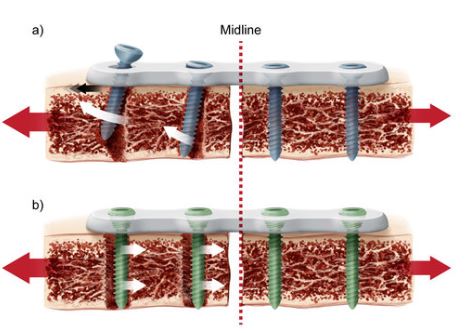 Non-locking vs Locking screw/plate tear out patterns. Copyright 2018 Oomen / Gandhi
Η επιστήμη πίσω από την άκαμπτη στερέωση του στέρνου
Το Sterna Lock Blu έχει μια σειρά από στοιχεία ειδικά σχεδιασμένα για να βελτιώνουν την απόδοση και να καλύπτουν συγκεκρι-μένες ανάγκες χειρουργού. Αυτά επισημαίνονται στον Πίνακα 1.
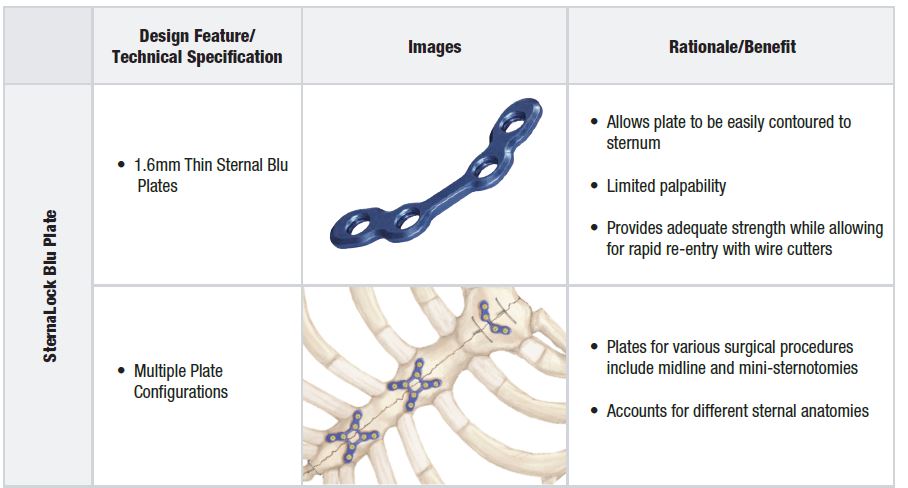 Πίνακας 1: Τα χαρακτηριστικά σχεδιασμού του Sterna Lock Blu σχεδιάστηκαν για να καλύπτουν συγκεκριμένες ανάγκες χειρουργού, με αποτέλεσμα ένα αξιόπιστο και μηχανικά υγιές εμφύτευμα.
Η επιστήμη πίσω από την άκαμπτη στερέωση του στέρνου
SternaLock Blu has a number of elements specifically  engineered to enhance performance and meet specific surgeon  needs. These are highlighted in Table 1.
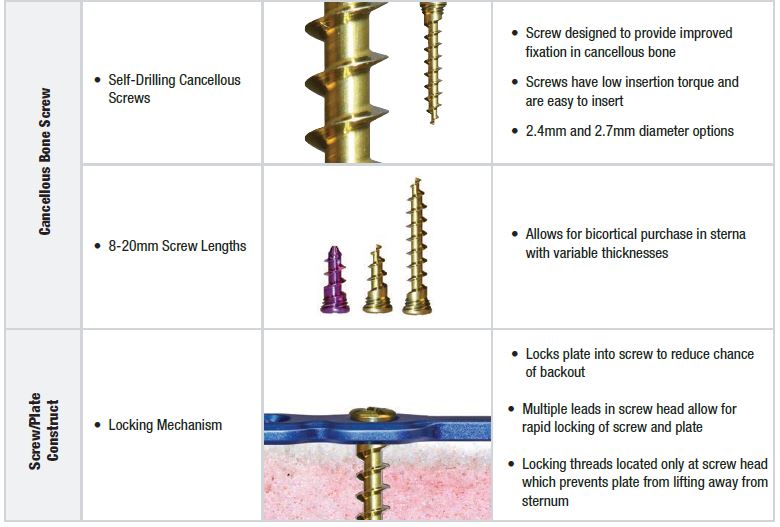 Πίνακας 2: O Sterna Lock Blu έχει μια σειρά από στοιχεία ειδικά σχεδιασμένα για να βελτιώνουν την απόδοση και να καλύπτουν συγκεκριμένες ανάγκες χειρουργού. Αυτά επισημαίνονται στον Πίνακα 2
http://www.wlorenz.com.co/sites/default/files/documentos_producto/Final-Blu.pdf
Σχέδιο πλακών διπλής όψης
Κλείδωμα πλάκας και βίδας
Πλάκες χαμηλού πάχους
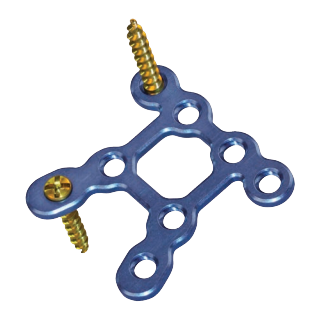 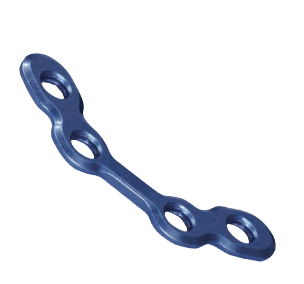 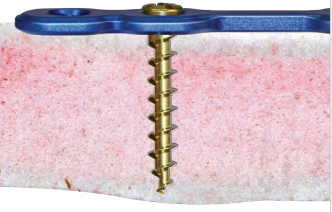 Πλάκες διπλής όψης που μπορούν να διαμορφωθούν ώστε να ταιριάζουν στην ανατομία του ασθενούς.
Το άκρο της βίδας εμπλέκεται στον οπίσθιο φλοιό του στέρνου και στη συνέχεια ασφαλίζει στην πλάκα σε γωνία 90 μοιρών, στερεώνοντας άκαμπτα τα μισά οστών μεταξύ τους.
Οι λεπτές πλάκες τιτανίου 1,6 mm παρέχουν μειωμένη ψηλάφηση σε σύγκριση με άλλα συστήματα στέρνου κλεισίματος με πλάκες υψηλότερου προφίλ.
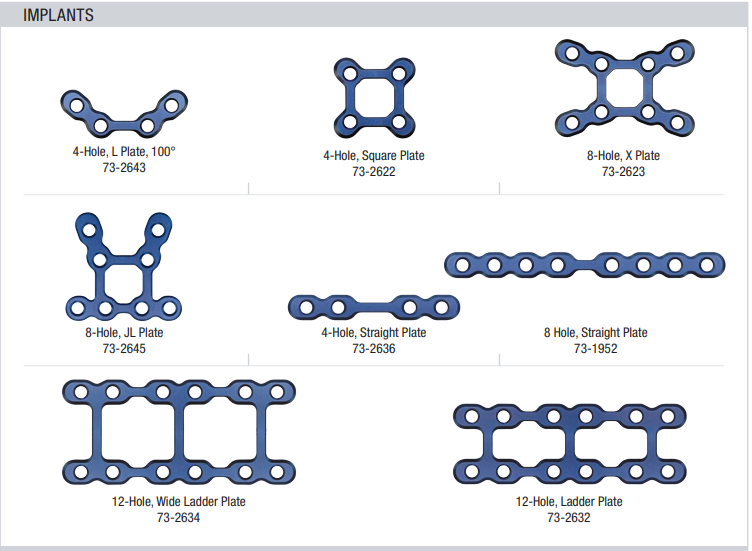 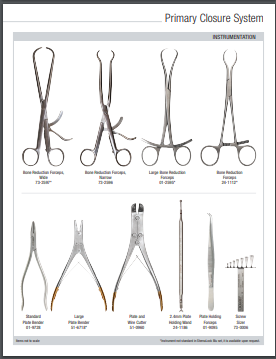 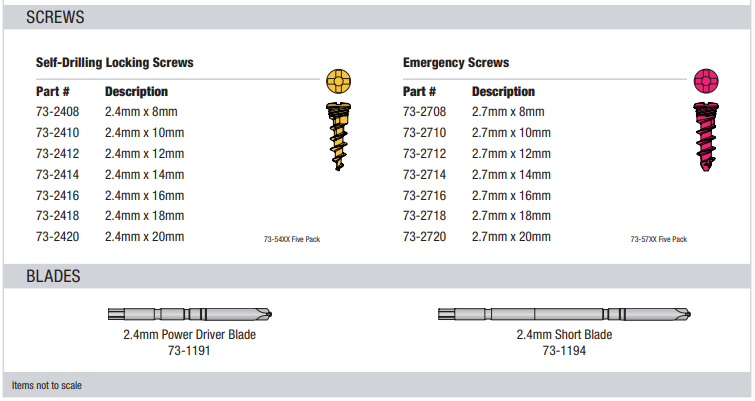 http://www.wlorenz.com.co/sites/default/files/documentos_producto/Final-Blu.pdf
Η μηχανική σταθερότητα υποστηρίζει την επούλωση των οστών
http://www.wlorenz.com.co/sites/default/files/documentos_producto/Final-Blu.pdf
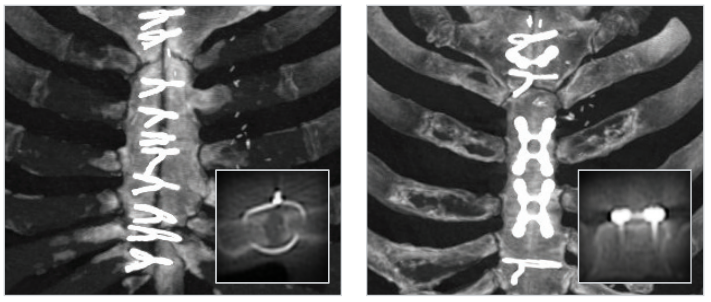 Η αξονική τομογραφία δείχνει την χρήση συρμάτων στο στέρνο
Η αξονική τομογραφία δείχνει το πόσο καλά έγινε η  σύνδεση του στέρνου με πλάκες και βίδες
Η στερέωση άκαμπτης πλάκας έχει ως αποτέλεσμα μεγαλύτερη ακαμψία και αντοχή σε σύγκριση με το σύρμα Cerclage. 

     Σε μια πτωματική μελέτη, η άκαμπτη στερέωση με πλάκες αποδείχθηκε ότι εμφανίζει ανώτερες μηχανικές ιδιότητες σε σύγκριση με το σύρμα cerclage. Όταν δοκιμάστηκε στην πλευρική διεύθυνση, η ακαμψία των πλακών ήταν περισσότερο από 400% μεγαλύτερη από τα περιστερνικά σύρματα (p<0,05). Ομοίως, το φορτίο διαρροής (560N έναντι 397N) ήταν επίσης σημαντικά καλύτερο σε στέρνα που ήταν σταθερά στερεωμένα
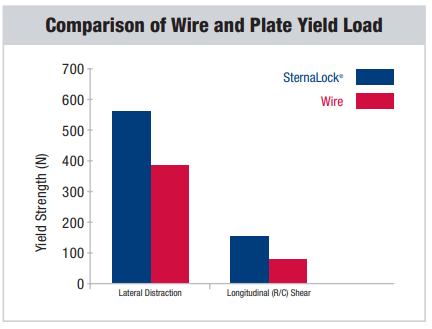 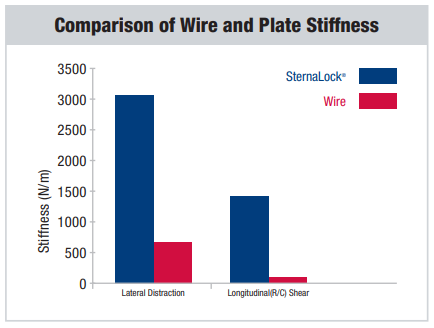 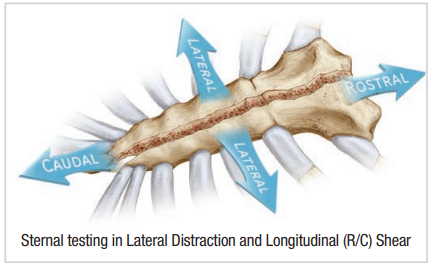 http://www.wlorenz.com.co/sites/default/files/documentos_producto/Final-Blu.pdf
Η επιστήμη πίσω από την άκαμπτη στερέωση του στέρνου
Αυτή η μελέτη έδειξε ότι η επούλωση των οστών του στέρνου ήταν ανώτερη σε ασθενείς που έλαβαν σύγκλειση στέρνου με το σύστημα κλεισίματος στέρνου Sterna Lock σε σύγκριση με ασθενείς που έλαβαν σύρμα cerclage στους 3 και στους 6 μήνες (Εικ. Δεξ.). Ο μέσος όρος βαθμολογίας τομογραφίας στις ομάδες Sterna Lock και σύρμα cerclage στους 3 μήνες ήταν 1,7 ± 1,1 και 0,9 ± 0,8 (Ρ = 0,003). Στους 6 μήνες, οι βαθμολογίες ήταν 3,2 ± 1,6 και 2,2 ± 1,1, αντίστοιχα (Ρ = 0,01) (Εικ. Δεξ.). Στους 6 μήνες, το 70% των ασθενών με στερέωση άκαμπτης πλάκας είχε επιτύχει ένωση στέρνου, σε σύγκριση με το 24% των ασθενών με συμβατική στερέωση με σύρμα (P = 0,003) (Εικ. Αρ.).
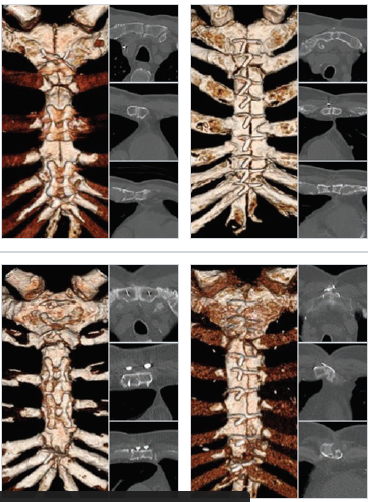 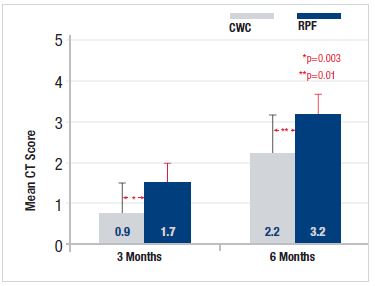 Αντιπροσωπευτικές αξονικές τομογραφίες (τρισδιάστατες ανακατασκευές σάρωσης και αξονικές εικόνες σε πέντε θέσεις) για στερέωση άκαμπτης πλάκας και συμβατικό cerclage με σύρμα σε 3 μήνες (πάνω) και 6 μήνες (κάτω). Αυτές οι τρισδιάστατες ανακατασκευές και οι αξονικές εικόνες προέρχονται από ασθενείς με βαθμολογίες αξονικής τομογραφίας που είναι αντιπροσωπευτικές των μέσων τιμών για την αντίστοιχη ομάδα τους.
Η αξιολόγηση με αξονική τομογραφία έδειξε σημαντικά μεγαλύτερη επούλωση των οστών του στέρνου σε ασθενείς με Sterna Lock σε σύγκριση με ασθενείς με σύρμα cerclage στους 3 και στους 6 μήνες.
Εμβιομηχανική ανάλυση συστημάτων στερέωσης σε πτωματικούς δότες
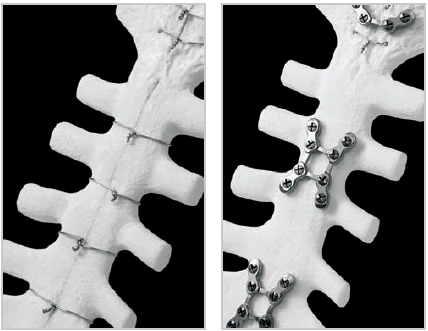 Συνδυασμοί πλακών και συρμάτων σε στερέωση στέρνου
Η ομάδα Α (n=15; Σχ. αρ.) χρησιμοποίησε τρία διαστερνικά σύρματα στο άνω μέρος του στέρνου και πέντε περιστερνικά σύρματα κατά μήκος του σώματος του στέρνου. 
     Η ομάδα Β (n=16; Εικ. Δεξ.) χρησιμοποίησε δύο πλάκες «Χ» στο σώμα του στέρνου και μια πλάκα «L» στο άνω μέρος του, καθώς και 3 σύρματα στο άνω μέρος του και δύο επιπρόσθετα καλώδια στη τμήμα του ξιφοειδούς.
Εικόνα των 2 ομάδων, σύρμα cerclage (αριστερά) και άκαμπτη στερέωση με πλάκες και σύρμα  SternaLock (δεξιά).
Εμφυτεύματα πλευρών
Geometry of human ribs pertinent to orthopedic chest-wall reconstruction
Οι ανατομικά προσαρμοσμένες πλάκες οστεοσύνθεσης χαρακτηρίστηκαν ποσοτικοποιώντας την φαινομενική καμπυλότητα της πλευράς CA που κυμαινόταν από 3,8 m-1 στο πρόσθιο μέσο τμήμα της πλευράς επτά έως 17,3 m-1 στο οπίσθιο τμήμα του πλευρά τρία., τη διαμήκη συστροφή  aLT κατά μήκος της διάλυσης που κυμαινόταν από 41–600 και της ξετυλιγμένης καμπυλότητας CU που μειώθηκε σταδιακά από τις πλευρές τρεις έως πέντε, και αυξήθηκε σταδιακά με αντίστροφο προσανατολισμό από την πλευρά έξι έως εννέα. Το εμβαδόν της διατομής παρέμεινε σταθερή κατά μήκος της διάφυσης της πλευράς. Ωστόσο, ο μυελικός σωλήνας αυξήθηκε σε μέγεθος από 29,9 mm2 οπίσθια σε 41,2 mm2 στο πρόσθιο τμήματα νευρώσεων. Τα αποτελέσματα αυτού του βιομετρικού χαρακτηρισμού πλευρών περιγράφουν μια νέα στρατηγική για διεγχειρητικό περίγραμμα πλάκας και παρέχουν ένα θεμέλιο για την ανάπτυξη εξειδικευμένων στρατηγικών οστεοσύνθεσης πλευρών.
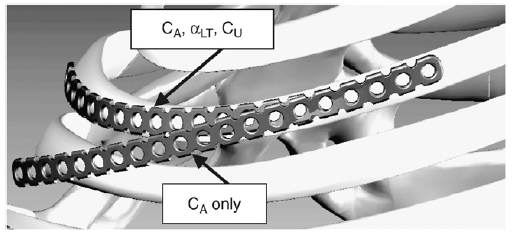 Η διαμόρφωση περιγράμματος μιας πλάκας στις τιμές CA, aLT και CU που προέκυψαν σε αυτήν τη μελέτη αποδίδει υψηλό βαθμό συμμόρφωσης με το σχήμα της ανατομικής πλευράς, όπως φαίνεται σε αυτό το παράδειγμα για τη νεύρωση τέσσερα. Αντίθετα, η κάμψη μιας γενικής πλάκας μόνο στο CA θα προκαλέσει την απόκλιση της πλάκας από τη νεύρωση.
Finite element analysis of human rib bone and implant design
Το περίγραμμα του σχεδίου είναι κατά προσέγγιση με αυτό του οστού της πλευράς. Αυτό γίνεται για να διευκολυνθεί η σωστή τοποθέτηση κατά τη διάρκεια της επέμβασης. Για σκοπούς μοντελοποίησης σε πραγματικό σενάριο, μπορούν να χρησιμοποιηθούν τεχνικές ταχείας πρωτοτυποποίησης. Τρεις οπές παρέχονται για βίδες σε περίπτωση που το εμφύτευμα τείνει να είναι χαλαρό κατά τη διάρκεια της επέμβασης. Αλλά αυτό το μοντέλο προορίζεται να λειτουργήσει ως σφιγκτήρας για να συγκρατεί την περιοχή που έχει σπάσει στη θέση του και έτσι να αποφεύγει τη χρήση της βίδας. Αλλά σε περίπτωση οποιασδήποτε διαφοράς κατά τη διάρκεια της διαδικασίας, μπορεί να χρησιμοποιηθεί μια βίδα για την εξασφάλιση καλής σύσφιξης. Το μοντέλο του εμφυτεύματος φαίνεται παρακάτω σχήμα.
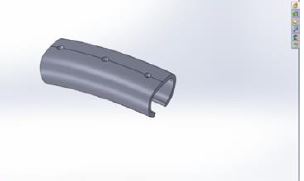 Μοντέλο εμφυτεύματος
Finite element analysis of human rib bone and implant design
Το δικτυωτό μοντέλο αναλύεται χρησιμοποιώντας το λογισμικό Ansys. Κατά τη διάρκεια της ανάλυσης γίνονται οι ακόλουθες υποθέσεις: Τόσο το πρόσθιο όσο και το οπίσθιο άκρο θεωρήθηκε σταθερό. Αν και στην πραγματικότητα το πλευρό δείχνει μια ελαφριά κίνηση περίπου 5 mm, δεν παίζουν ρόλο κατά τη διάρκεια κρούσεων υψηλής ταχύτητας. Έτσι όλοι οι Βαθμοί Ελευθερίας ελήφθησαν στα άκρα. Το οστό έχει μη γραμμικά χαρακτηριστικά, και ως εκ τούτου οι ιδιότητες του υλικού του διαφέρουν σε διαφορετικές κατευθύνσεις. Αλλά για την απλούστευση της ανάλυσης, θεωρήθηκαν γραμμικοί χαρακτήρες και εφαρμόστηκαν κατάλληλες ιδιότητες υλικού με βάση τη βιβλιογραφική μελέτη. Με βάση τη βιβλιογραφία που ερευνήθηκε, η ονομαστική φόρτιση της ζώνης ασφαλείας στο πλευρό βρέθηκε ως 2000N. Αυτό λοιπόν επιλέχθηκε ως μετωπικό φορτίο για την ανάλυση.
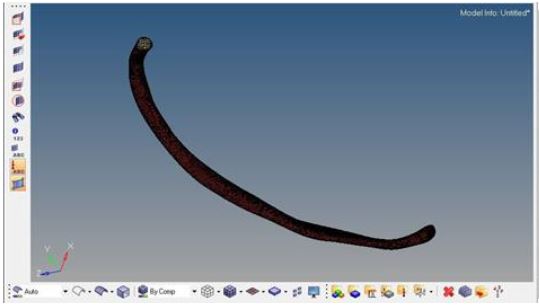 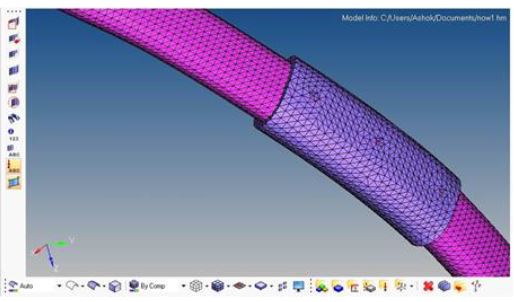 Δικτυωτό μοντέλο του οστέινου πλευρού-εμφύτευμα
Δικτυωτό μοντέλο του πλευρού
Pelvic Vertical Shear Fractures       
Vertical Shear (https://radiopaedia.org/images/13972514)
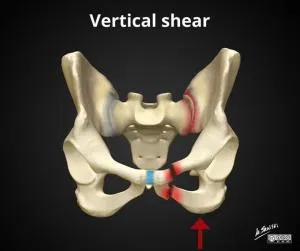 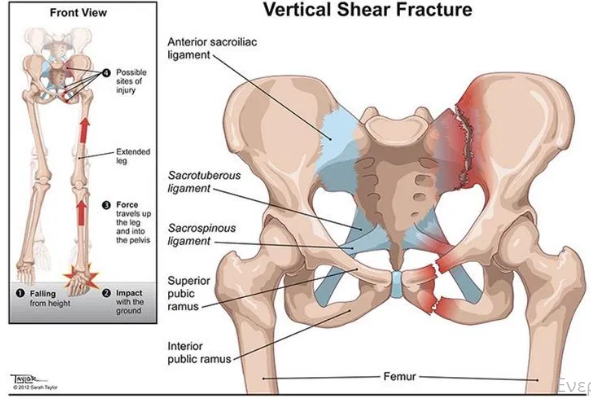 Ασταθή ομόπλευρα πρόσθια και οπίσθια κατάγματα του πυελικού δακτυλίου, με επακόλουθη ανώτερη μετατόπιση της μίας ημιπυέλου. Γνωστό και ως κάταγμα Malgaigne.
Μηχανισμός κατακόρυφης διατμητικής θραύσης
( http://www.taylorillustration.com)
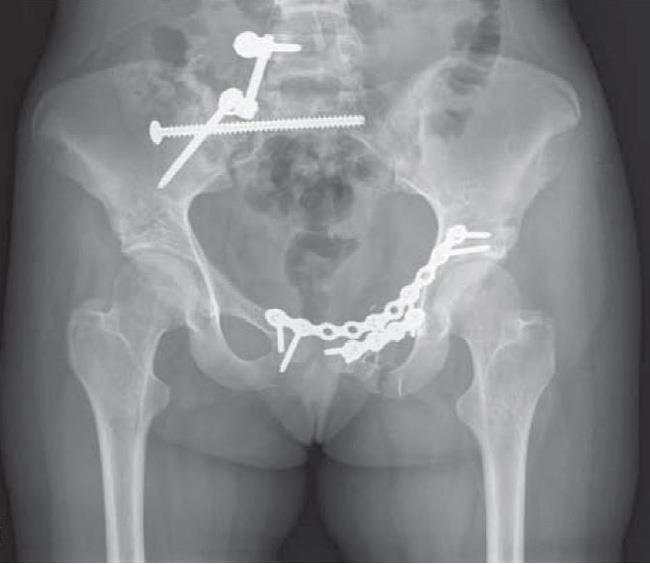 Pelvic Fractures     
https://orthoinfo.aaos.org/en/diseases--conditions/pelvic-fractures/
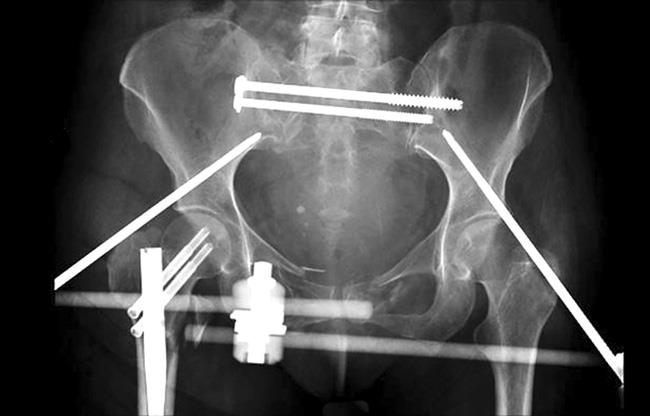 Σ’ αυτή την ακτινογραφία έχει τοποθετηθεί εξωτερικός σταθεροποιητής, για την σταθεροποίηση της λεκάνης

Reproduced from Kurylo JC, Tornetta P: Initial management and classification of pelvic fractures. Instructional Course Lecture 61. Rosemont, IL, American Academy of Orthopaedic Surgeons, 2012, pp. 3-18.
Σ’ αυτή την ακτινογραφία πλάκες και βίδες έχουν χρησιμοποιηθεί για να διορθώσουν μια σπασμένη λεκάνη

Reproduced from Mullis BH: Techniques of anterior pelvic fixation. Instructional Course Lecture 61. Rosemont, IL, American Academy of Orthopaedic Surgeons, 2012, pp. 19-25.
file:///E:/pelvis/AMICUS%20Illustration%20of%20amicus,surgery,pelvic,fractures,pelvis,iliac,acetabular,screws,pins,schanz,shantz,drill,bilateral,fixation.html
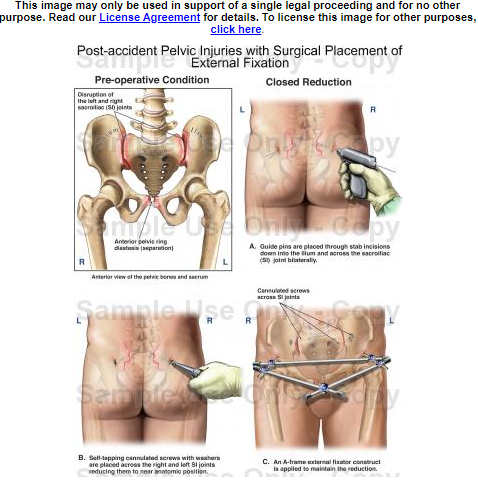 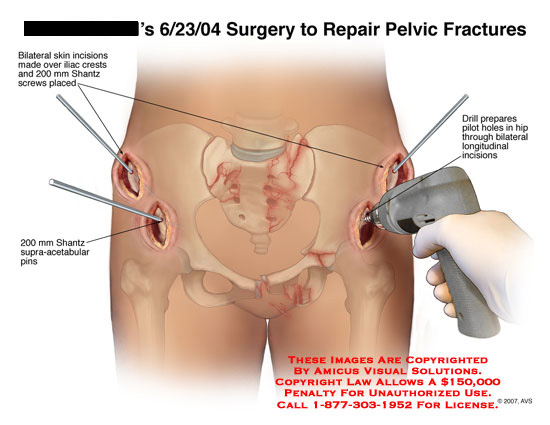 https://www.doereport.com/generateexhibit.php?ID=26683&ExhibitKeywordsRaw=&TL=&A=
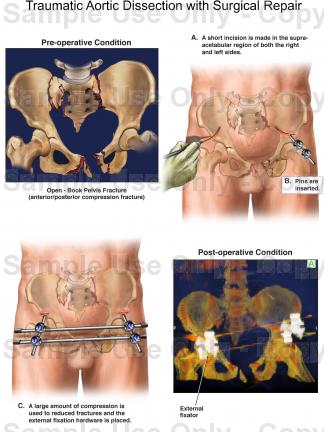 https://www.doereport.com/generateexhibit.php?ID=10632&TC=&A=
Biomechanical Study of Posterior Pelvic Fixations in Vertically Unstable Sacral Fractures: 
An Alternative to Triangular Osteosynthesis
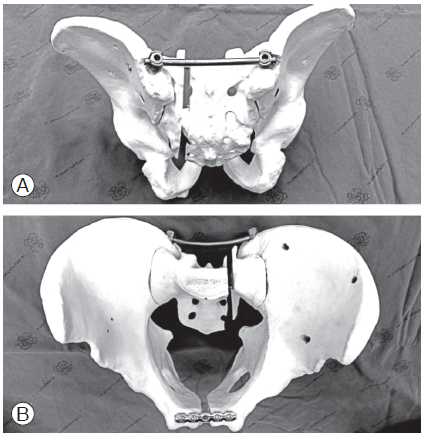 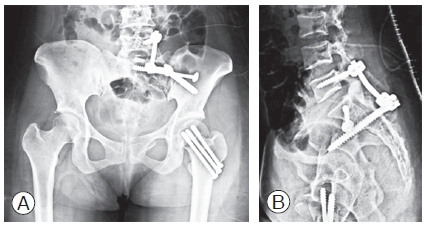 Σχ. 1. (A, B) Οι ακτινογραφίες δείχνουν ένα κατακόρυφο ασθενές κάταγμα του ιερού οστού που αντιμετωπίζεται με τριγωνική οστεοσύνθεση
* Είναι μια βίδα ενός επιπέδου με πρόσθετο βαθμό ελευθερίας στα επίπεδα, για τη διευκόλυνση της εισαγωγής της ράβδου και τη μείωση των ανεπιθύμητων τάσεων
Σχ. 2. (Α, Β)  Οπίσθια σταθεροποίηση σε ασταθή συνθετική λεκάνη αποτελούμενη από (1) μία λαγονοϊερή βίδα, πλήρως σπειρωμένη (διάμετρος 6,5 mm×μήκος 90 mm) και (2) στερέωση διαγώνιο που αποτελείται από δύο τυπικές μονοαξονικές βίδες μίσχου* (διάμετρος 8,5 mm x μήκους 100 mm) συνδεδεμένο με ράβδο τιτανίου (Ti-6AI-4V ELI, ASTM F136
Ενδεικτική Βιβλιογραφία
Κατασκευή και Ανάλυση Εμφυτεύματος Ti6Al4V για Κρανιακή Αποκατάσταση
Πανεπιστήμιο Αιγαίου Κωνσταντίνα Παπακωνσταντίνου
Implants for human Scapular - Nabil A. Ebraheim, M.D.
https://brilakisorthopaedics.gr/services/arthritida-omou
Μηχανικός έλεγχος στερέωσης κατάγματος αυχένα της ωμοπλάτης με χρήση μοντέλου συνθετικού οστού
       Hema J. Sulkara,b, Robert Z. Tashjiana, Peter N. Chalmersa, Heath B. Henningera,b,⁎a Harold K. Dunn Orthopaedic Research Laboratory, Department of Orthopaedics, University of Utah,
         Salt Lake City, UT, USA b Department of Bioengineering, University of Utah, Salt Lake City, UT, USA
https://www.glenoomen.com/news?tag=Sternotomy&category=Illustration
A Simple Modification of the Conventional Figure-of-Eight Sternal Closure Technique   Carlos Junior Toshiyuki Karigyo1,2, MD; Aldo         Pesarini3,4, MD
http://www.wlorenz.com.co/sites/default/files/documentos_producto/Final-Blu.pdf
https://www.heart-valve-surgery.com/heart-surgery-blog/2019/11/13/sternalock/
https://pbs.twimg.com/media/EDnTqLjVUAA_PDT?format=jpg&name=small
https://www.heart-valve-surgery.com/heart-surgery-blog/2019/11/13/sternalock/
http://www.wlorenz.com.co/sites/default/files/documentos_producto/Final-Blu.pdf
Finite element analysis of human rib bone and implant design
Vertical Shear (https://radiopaedia.org/images/13972514)
https://orthoinfo.aaos.org/en/diseases--conditions/pelvic-fractures/
file:///E:/pelvis/AMICUS%20Illustration%20of%20amicus,surgery,pelvic,fractures,pelvis,iliac,acetabular,screws,pins,schanz,shantz,drill,bilateral,fixation.html
Biomechanical Study of Posterior Pelvic Fixations in Vertically Unstable Sacral Fractures: An Alternative to Triangular Osteosynthesis